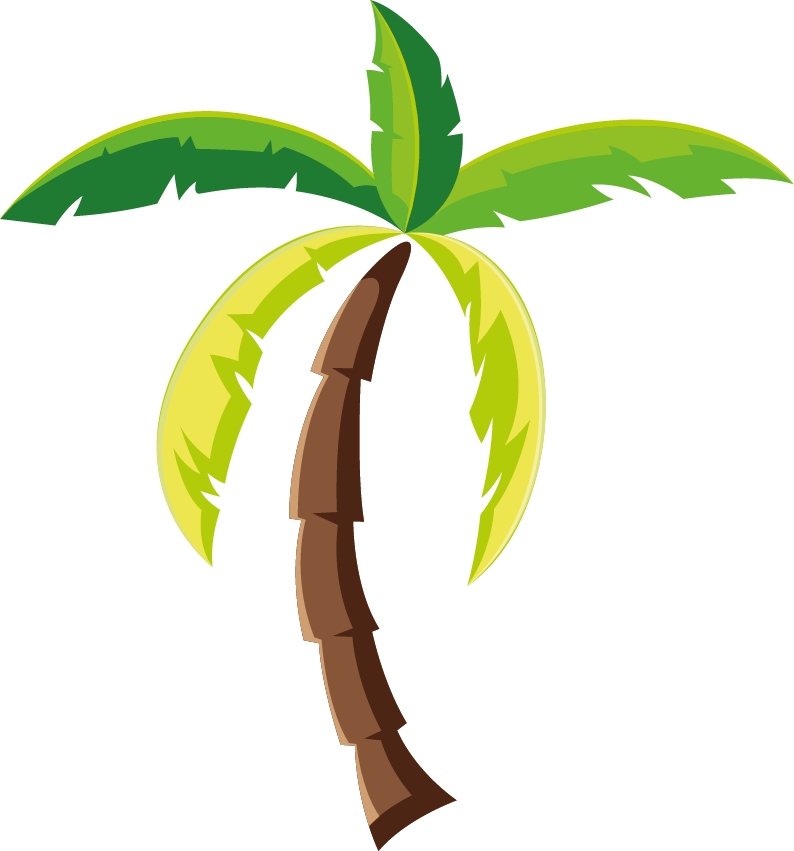 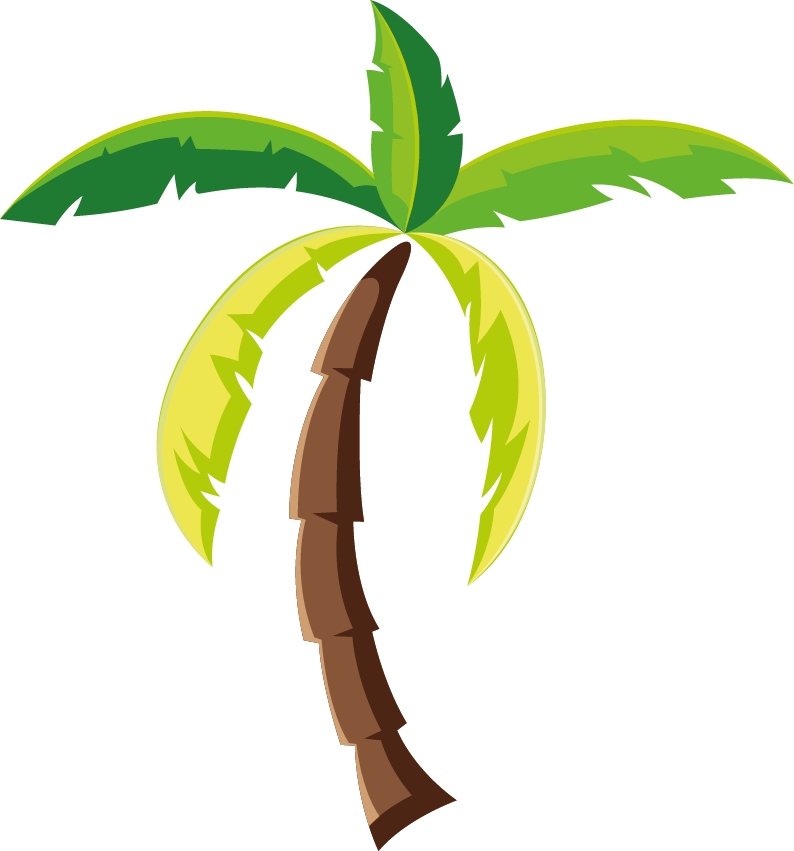 Cây dừa
Lá thì làm mái lợp nhà,
 Quả thì ngọt nước như pha với đường, 
Cơm thì làm kẹo quê hương, 
Vỏ thì dệt thảm, bện thừng, khảm ghe.
( Là cây gì?)
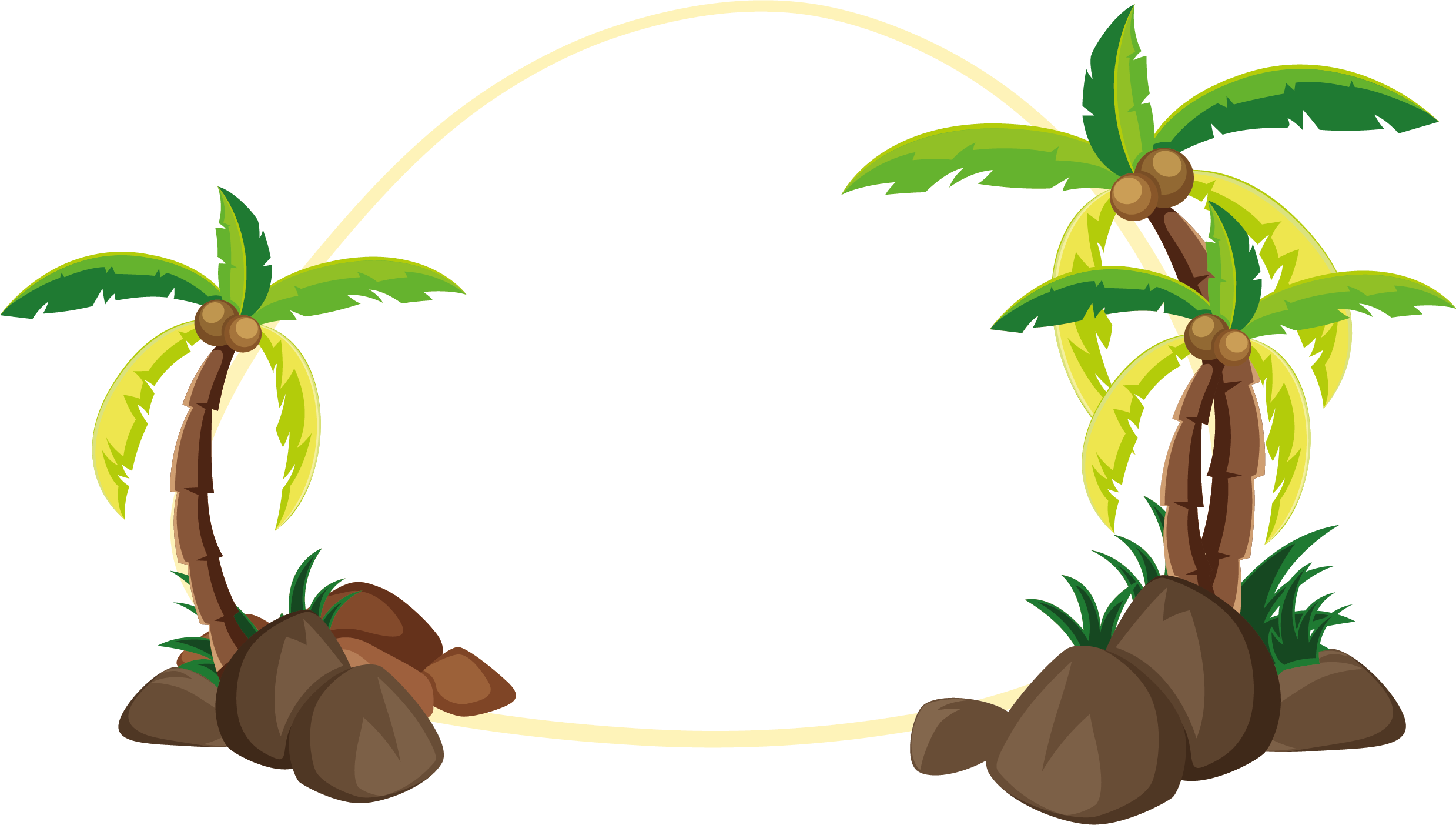 CÂY DỪA
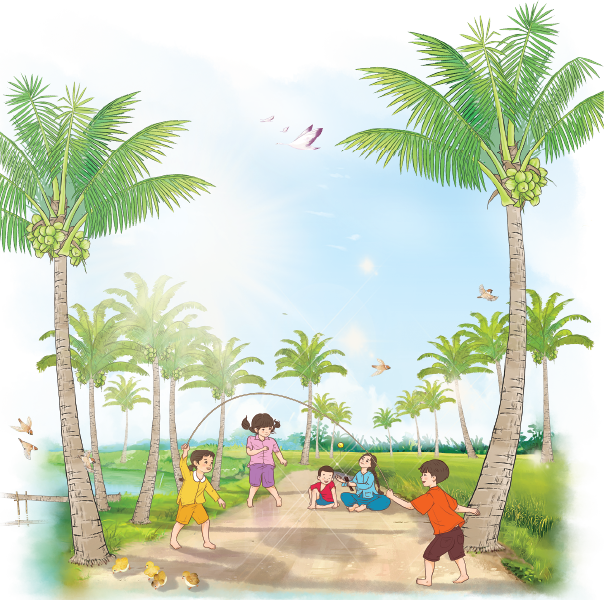 Tranh vẽ những cảnh gì?
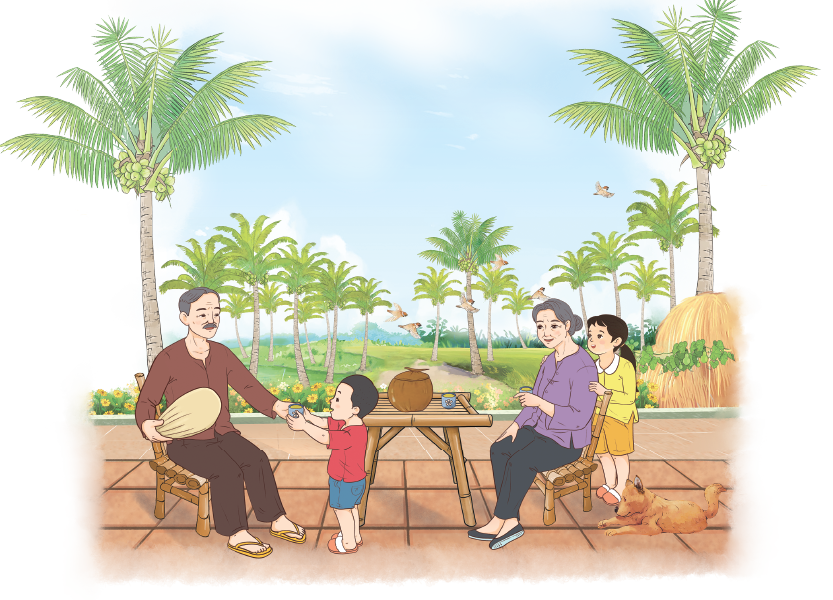 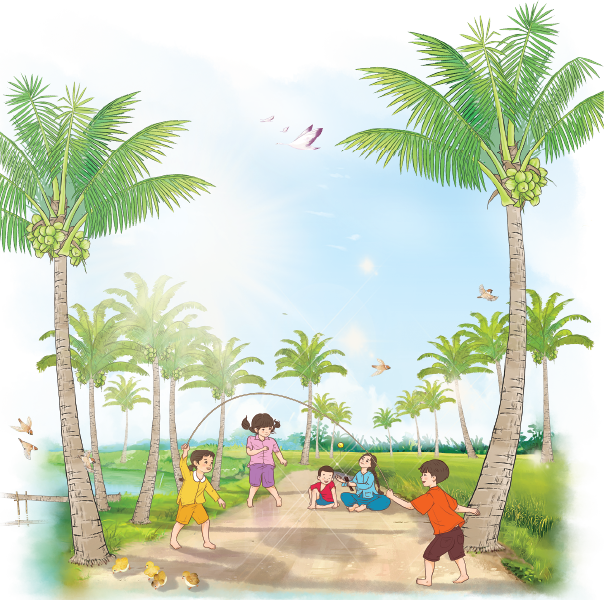 Thứ …….. ngày ....... tháng….năm.....
Tiếng Việt
Chủ điểm
MÁI ẤM GIA ĐÌNH
MÁI ẤM GIA ĐÌNH
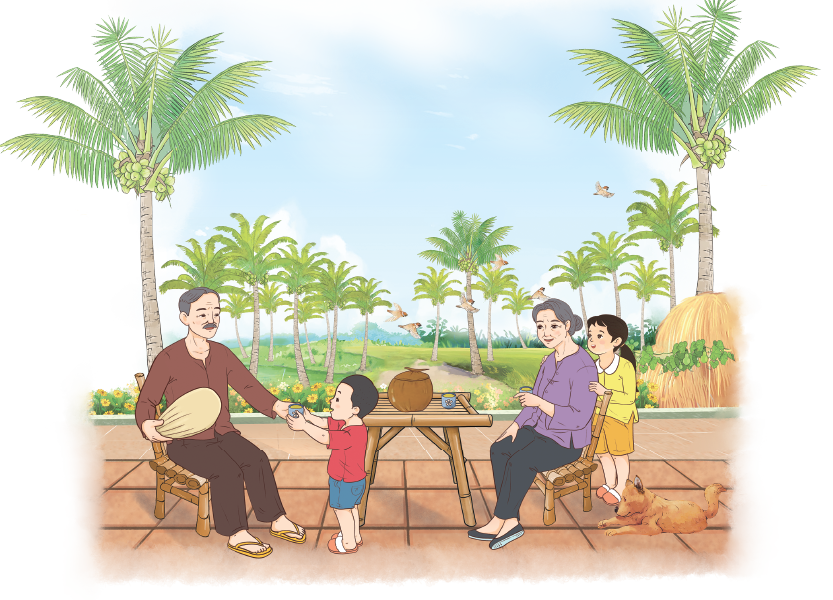 Bài 2- Tiết 1
VƯỜN DỪA CỦA NGOẠI
Chào mừng các bạn đến với Làng dừa! Chúng ta cùng tìm hiểu về  cây dừa bằng cách tham gia các thử thách dưới đây nhé!
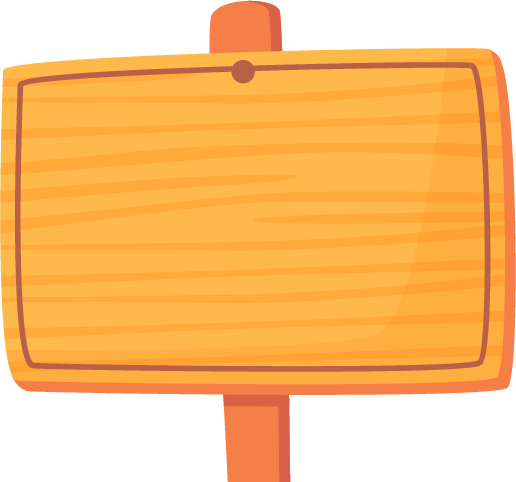 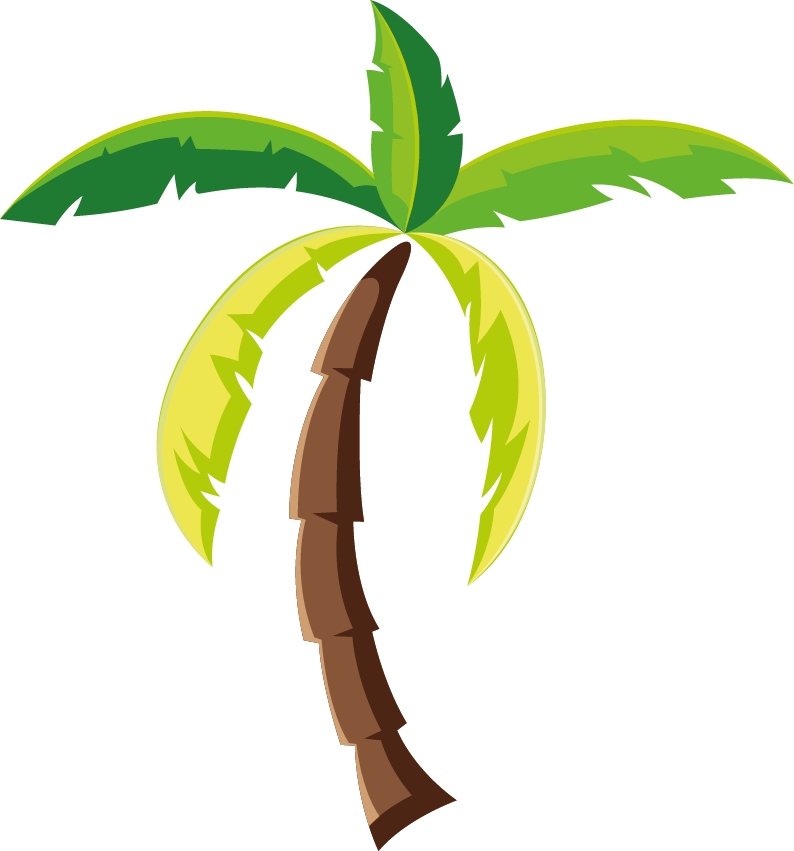 CHÀO MỪNG ĐẾN LÀNG DỪA
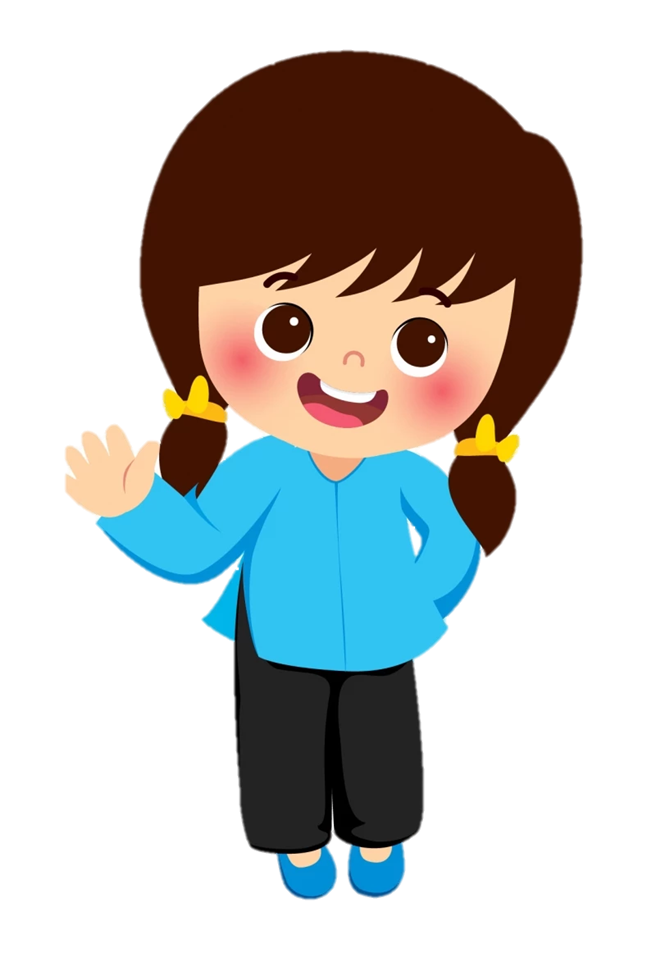 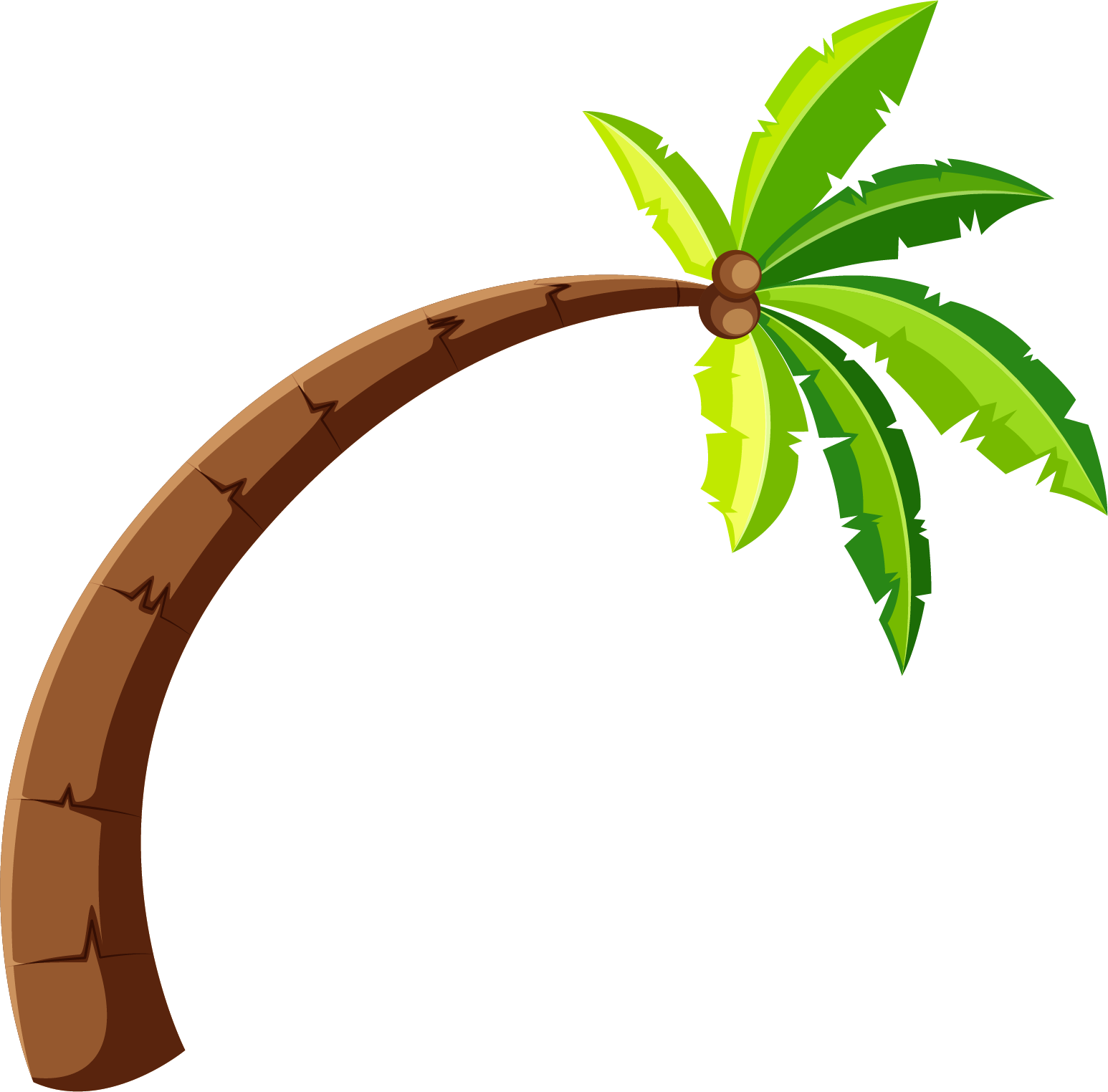 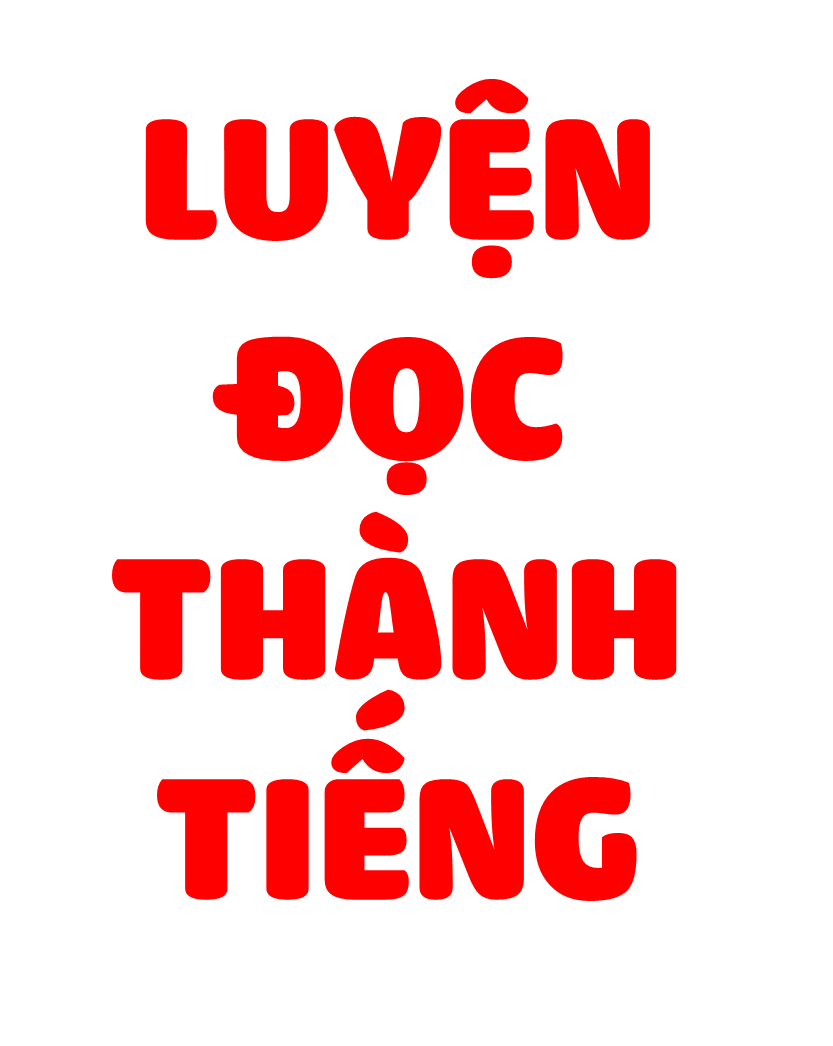 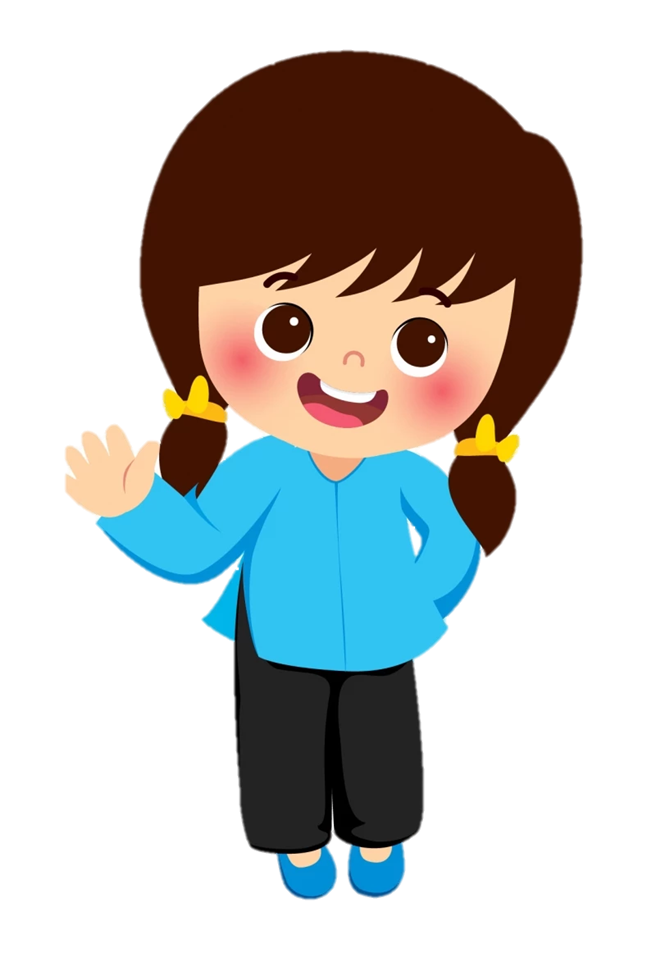 Để có được quả dừa, các bạn cần: chọn giống, trồng và chăm sóc cây…
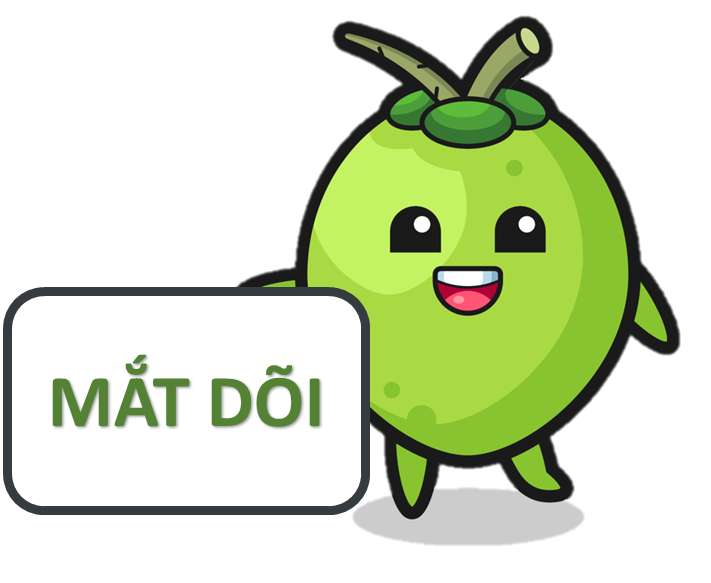 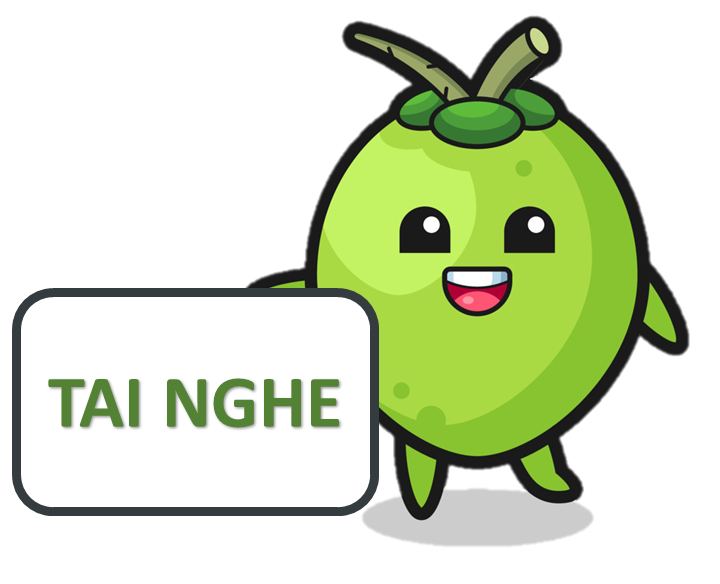 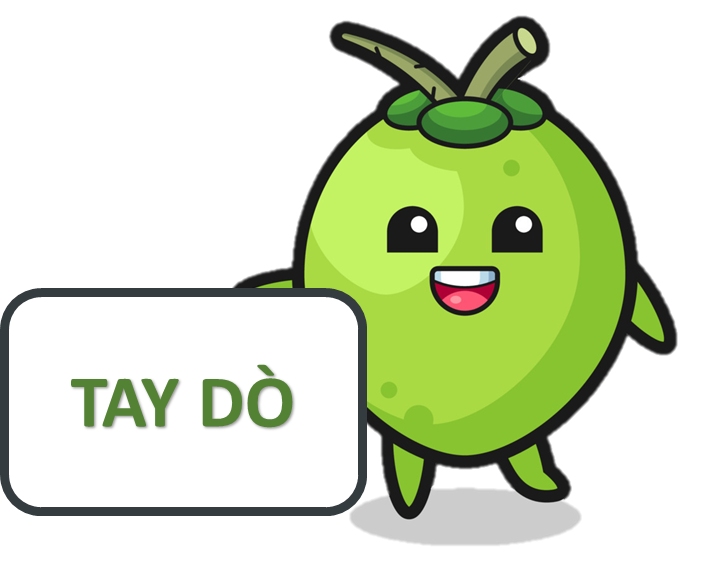 VƯỜN DỪA CỦA NGOẠI
Luyện đọc nối tiếp câu
Quanh nhà ông bà ngoại là vườn dừa, là những bờ đất trồng dừa có mương nước hai bên. Vườn dừa rất mát vì tàu dừa che hết nắng, vì có gió thổi vào. Và mát vì có những trái dừa cho nước rất trong, cho cái dừa mỏng mỏng mềm mềm vừa đưa vào miệng đã muốn tan ra mát rượi. Vườn dừa là chỗ mấy đứa con trai, con gái trong xóm ra chơi nhảy dây, đánh đáo, đánh đũa.
	Vườn dừa đã gắn bó với ông từ thời thơ bé đến tận bây giờ tuổi đã bảy mươi. Nhà lợp lá dừa, thân dừa làm cầu bắc qua rạch, vật dụng xài trong nhà phần lớn làm từ cây dừa. Cây dừa là cuộc sống của ông ngoại, của người dân miệt này.
							Theo Diệp Hồng Phương
chọn giống
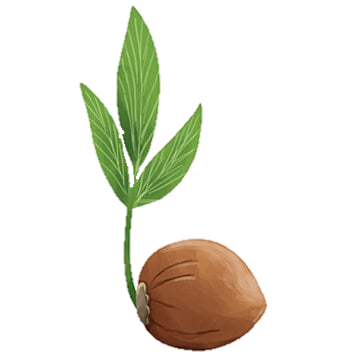 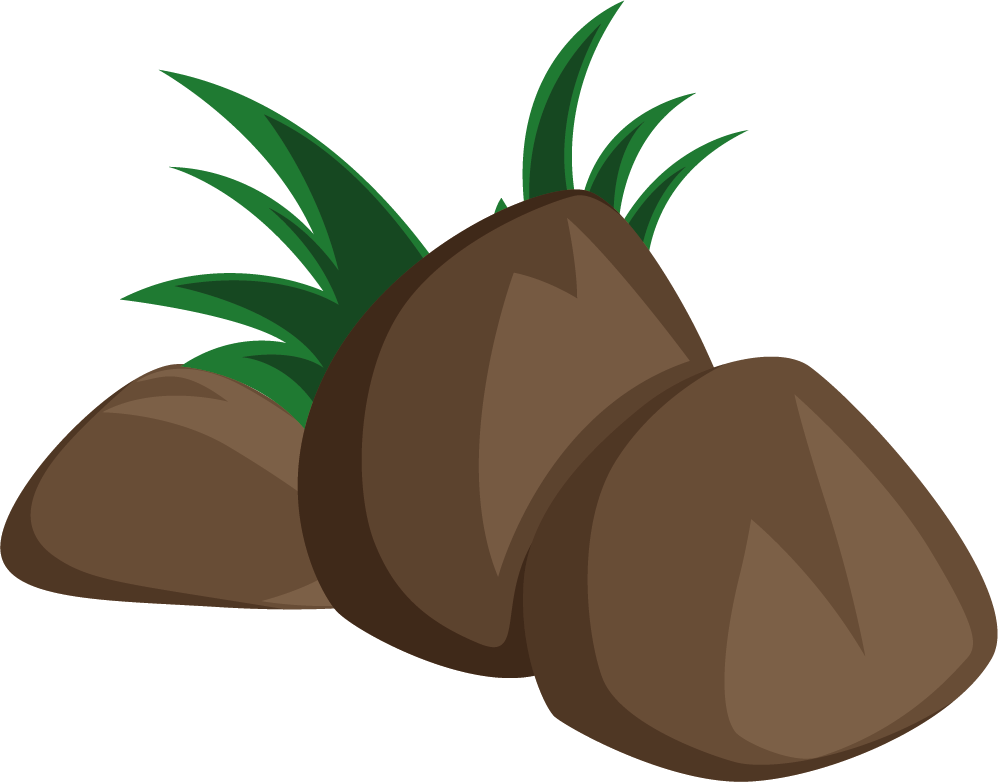 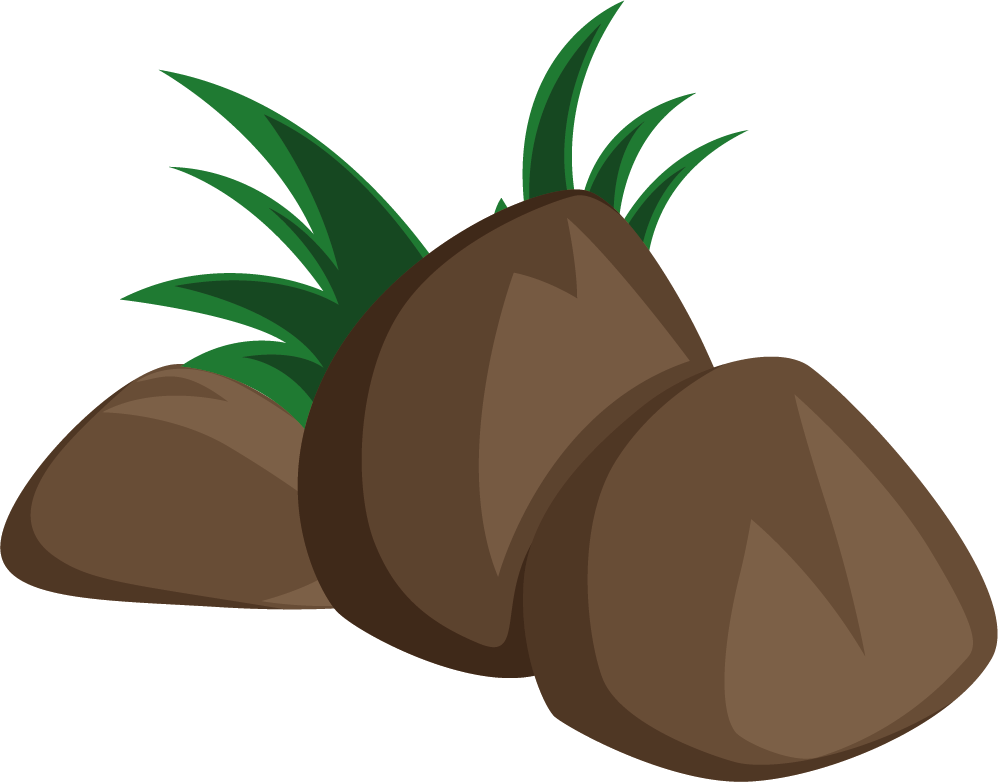 VƯỜN DỪA CỦA NGOẠI
Chia đoạn
1
Quanh nhà ông bà ngoại là vườn dừa, là những bờ đất trồng dừa có mương nước hai bên. Vườn dừa rất mát vì tàu dừa che hết nắng, vì có gió thổi vào. Và mát vì có những trái dừa cho nước rất trong, cho cái dừa mỏng mỏng mềm mềm vừa đưa vào miệng đã muốn tan ra mát rượi. Vườn dừa là chỗ mấy đứa con trai, con gái trong xóm ra chơi nhảy dây, đánh đáo, đánh đũa.
	Vườn dừa đã gắn bó với ông từ thời thơ bé đến tận bây giờ tuổi đã bảy mươi. Nhà lợp lá dừa, thân dừa làm cầu bắc qua rạch, vật dụng xài trong nhà phần lớn làm từ cây dừa. Cây dừa là cuộc sống của ông ngoại, của người dân miệt này.
							Theo Diệp Hồng Phương
2
trồng cây
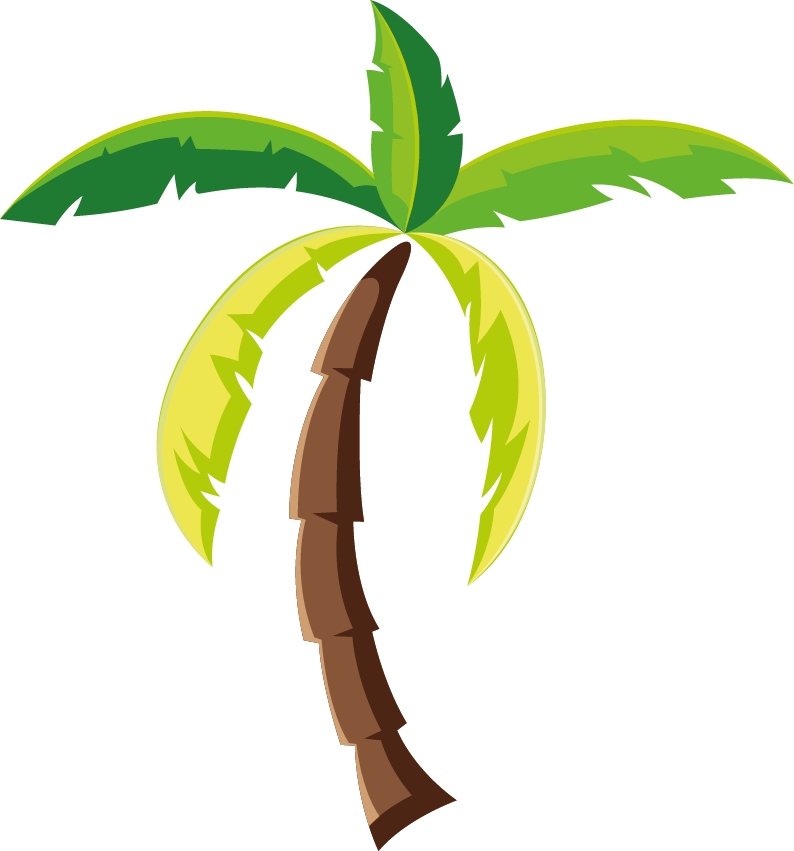 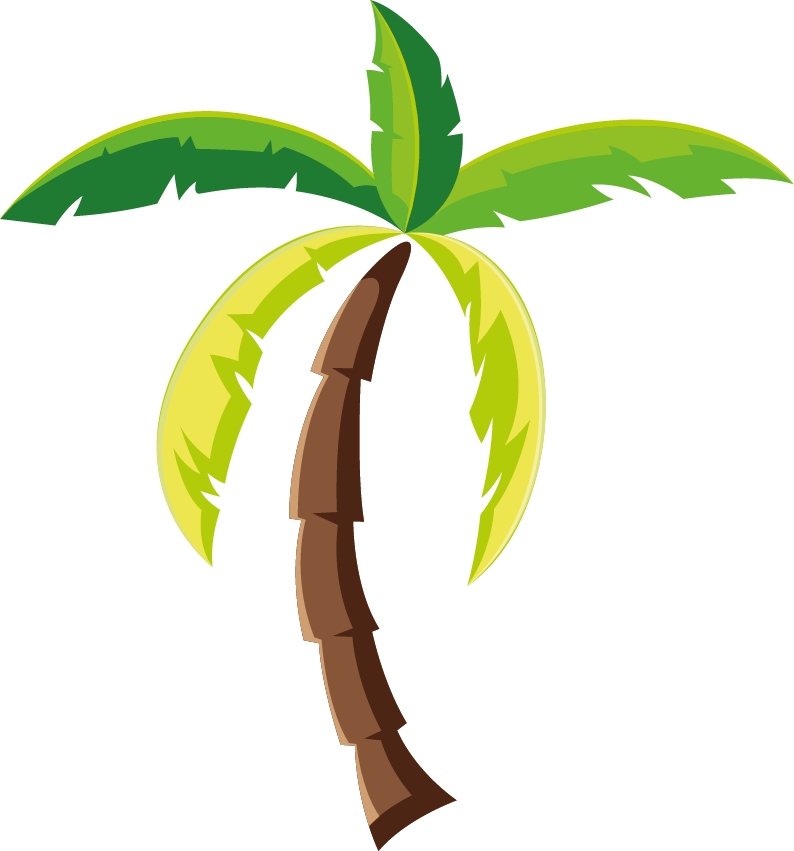 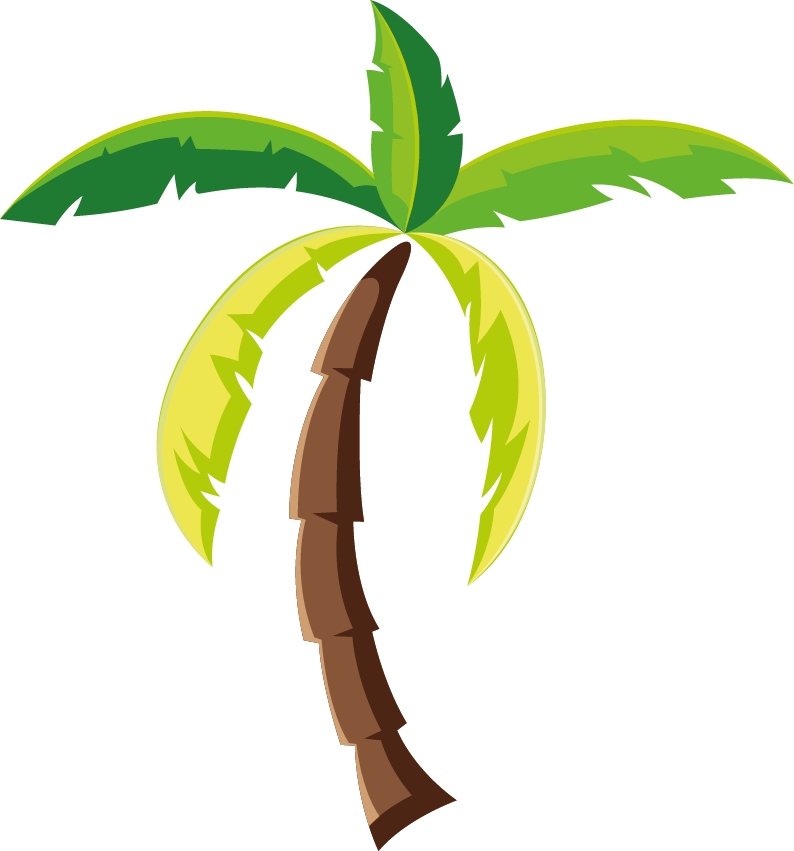 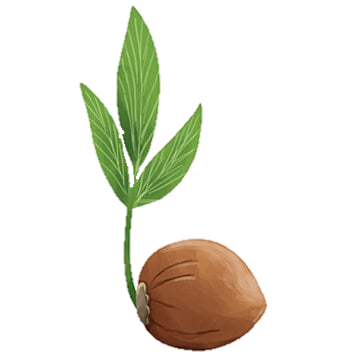 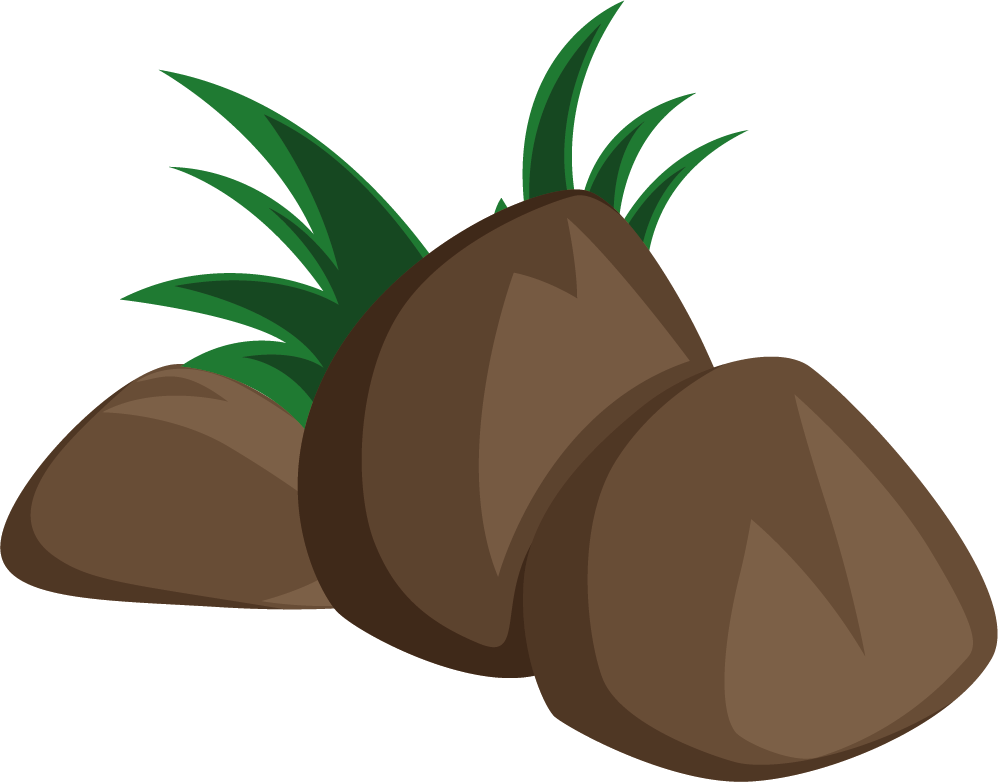 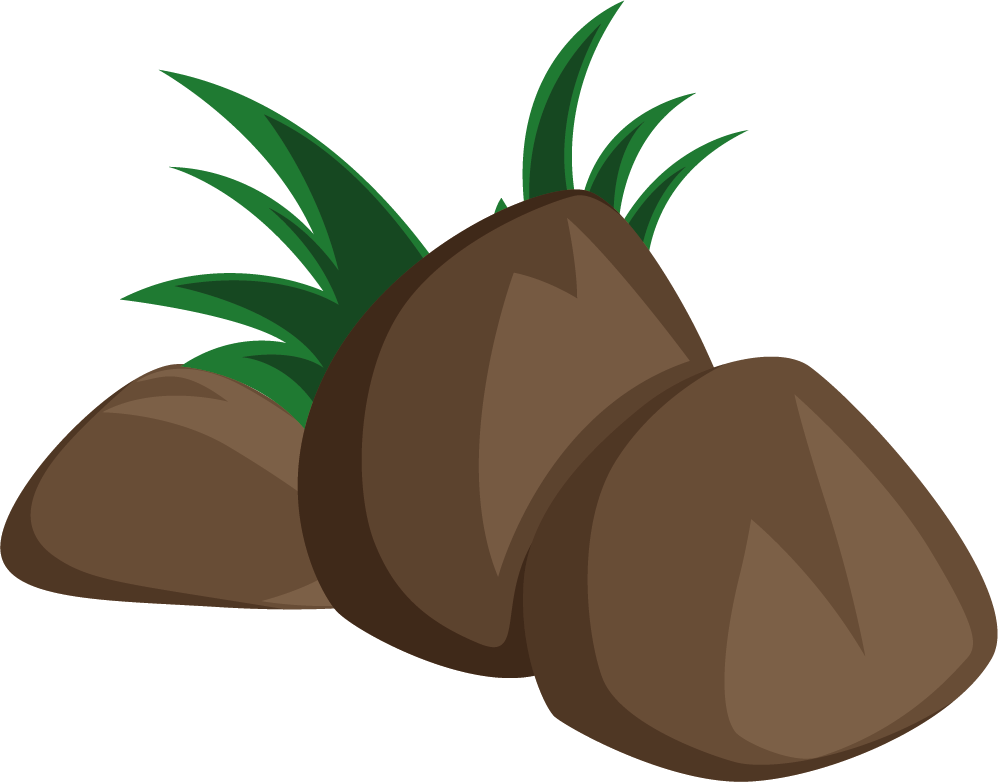 VƯỜN DỪA CỦA NGOẠI
Đọc từ khó
Quanh nhà ông bà ngoại là vườn dừa, là những bờ đất trồng dừa có mương nước hai bên. Vườn dừa rất mát vì tàu dừa che hết nắng, vì có gió thổi vào. Và mát vì có những trái dừa cho nước rất trong, cho cái dừa mỏng mỏng mềm mềm vừa đưa vào miệng đã muốn tan ra mát rượi. Vườn dừa là chỗ mấy đứa con trai, con gái trong xóm ra chơi nhảy dây, đánh đáo, đánh đũa.
	Vườn dừa đã gắn bó với ông từ thời thơ bé đến tận bây giờ tuổi đã bảy mươi. Nhà lợp lá dừa, thân dừa làm cầu bắc qua rạch, vật dụng xài trong nhà phần lớn làm từ cây dừa. Cây dừa là cuộc sống của ông ngoại, của người dân miệt này.
							Theo Diệp Hồng Phương
mương
nhảy dây
bảy mươi
rạch
Và mát vì có những trái dừa cho nước rất trong, cho cái dừa mỏng mỏng mềm mềm vừa đưa tay vào miệng đã muốn tan ra mát rượi.
Cách ngắt nghỉ hơi
Vườn dừa đã gắn bó với ông từ thời thơ bé đến tận bây giờ  tuổi đã bảy mươi.
Luyện đọc trong nhóm
Luyện đọc trước lớp
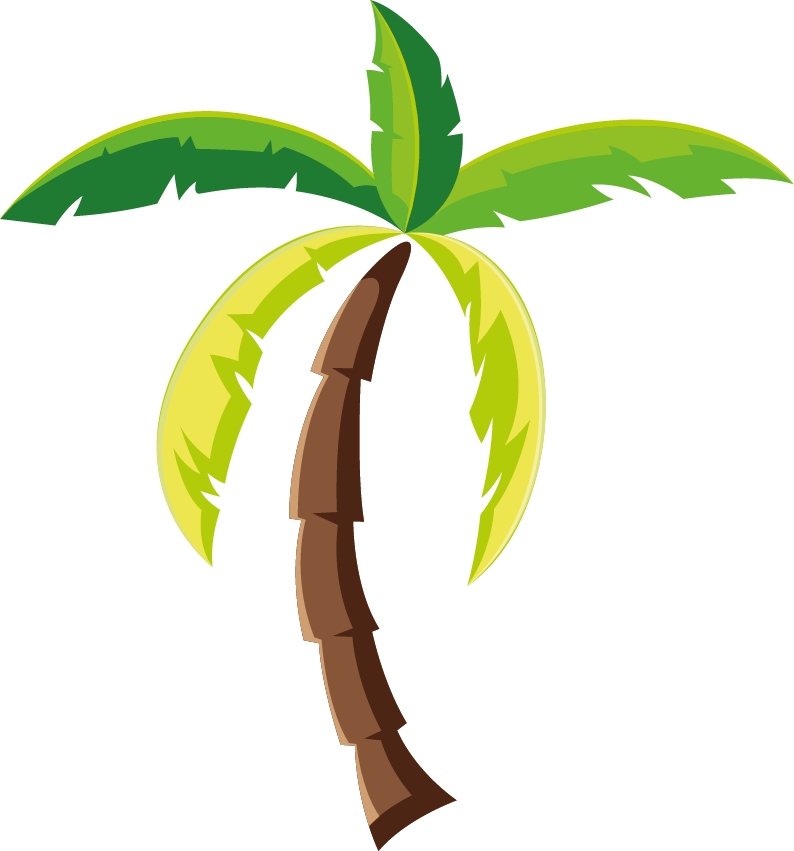 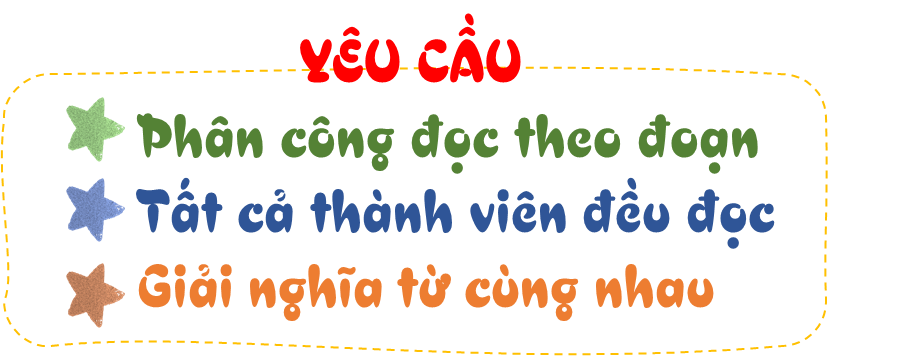 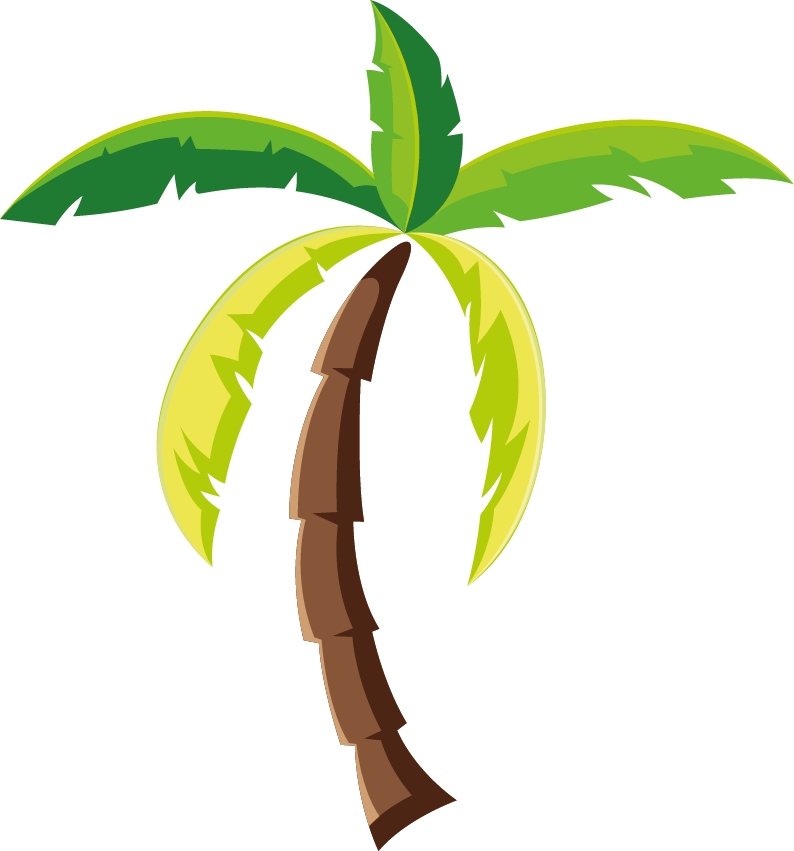 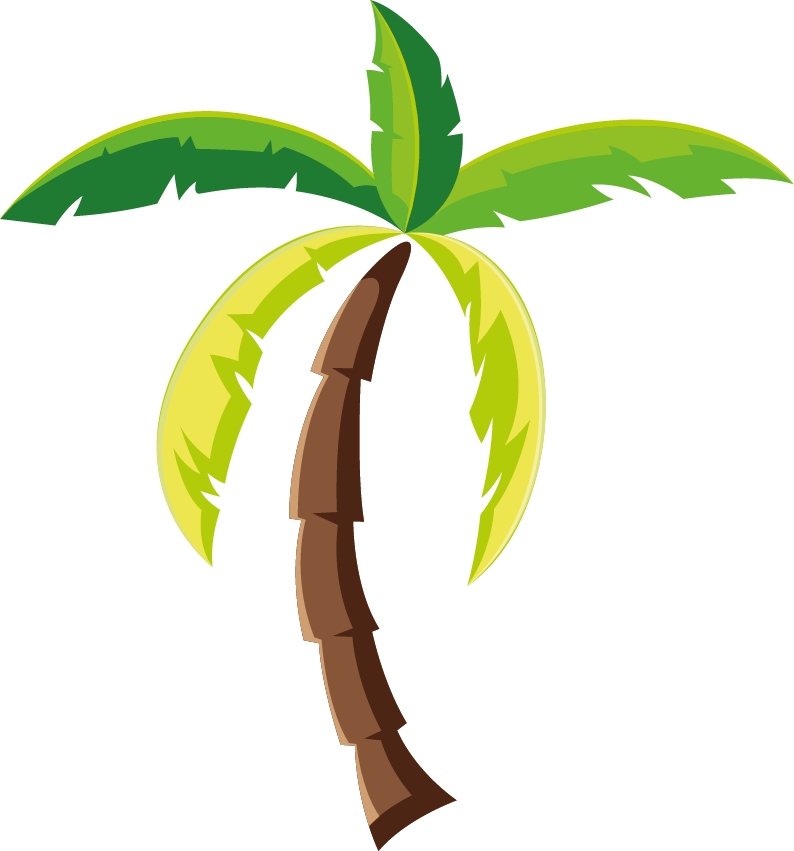 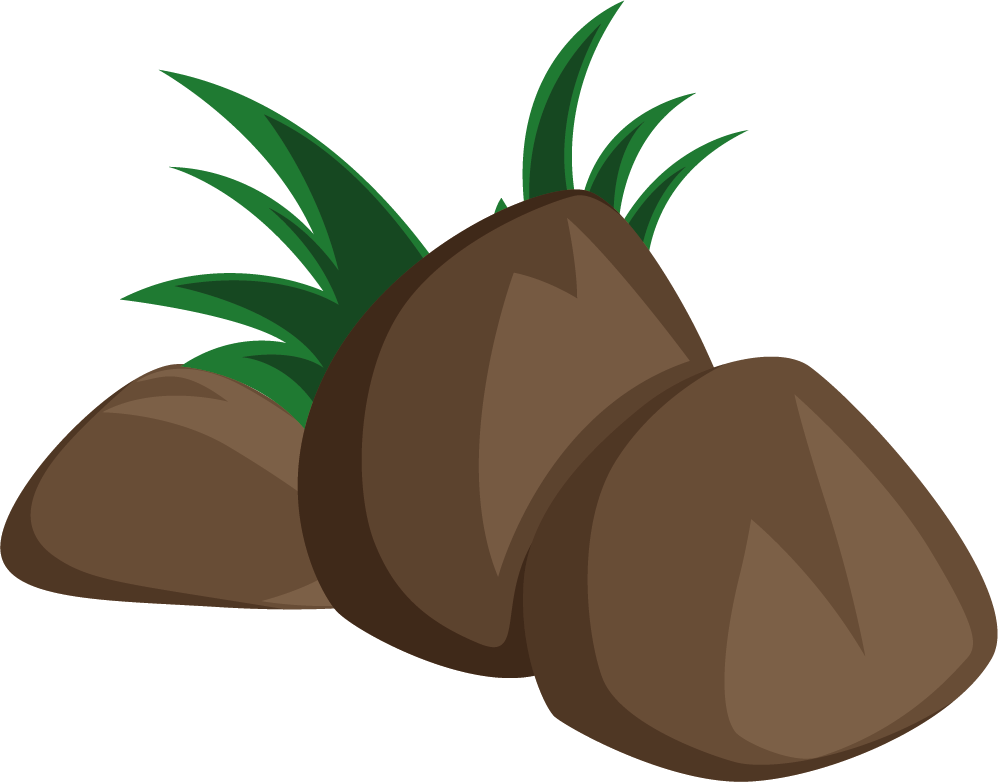 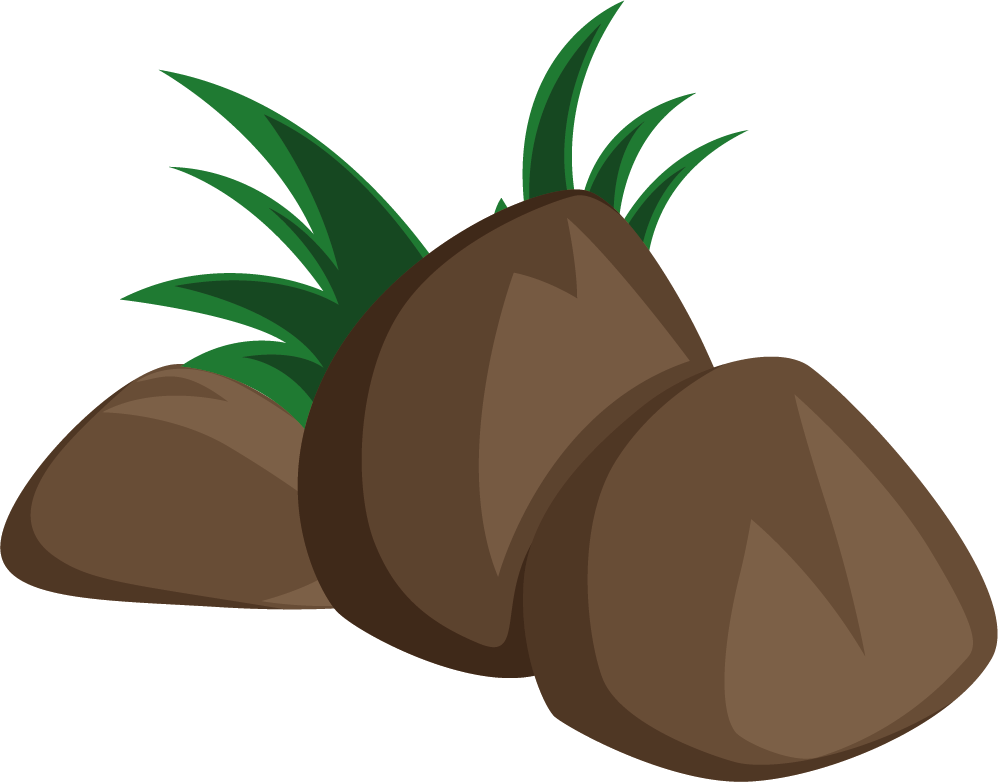 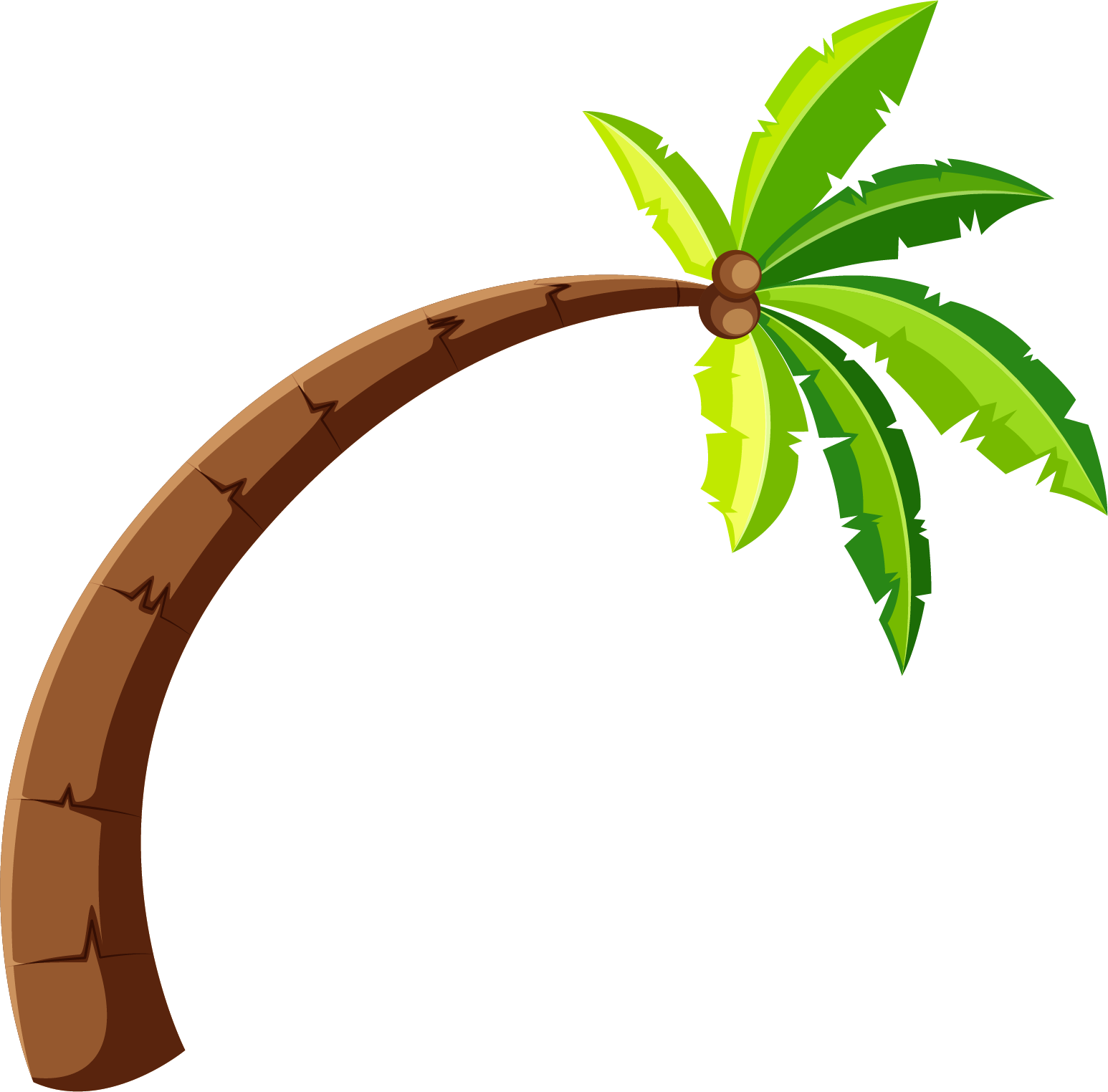 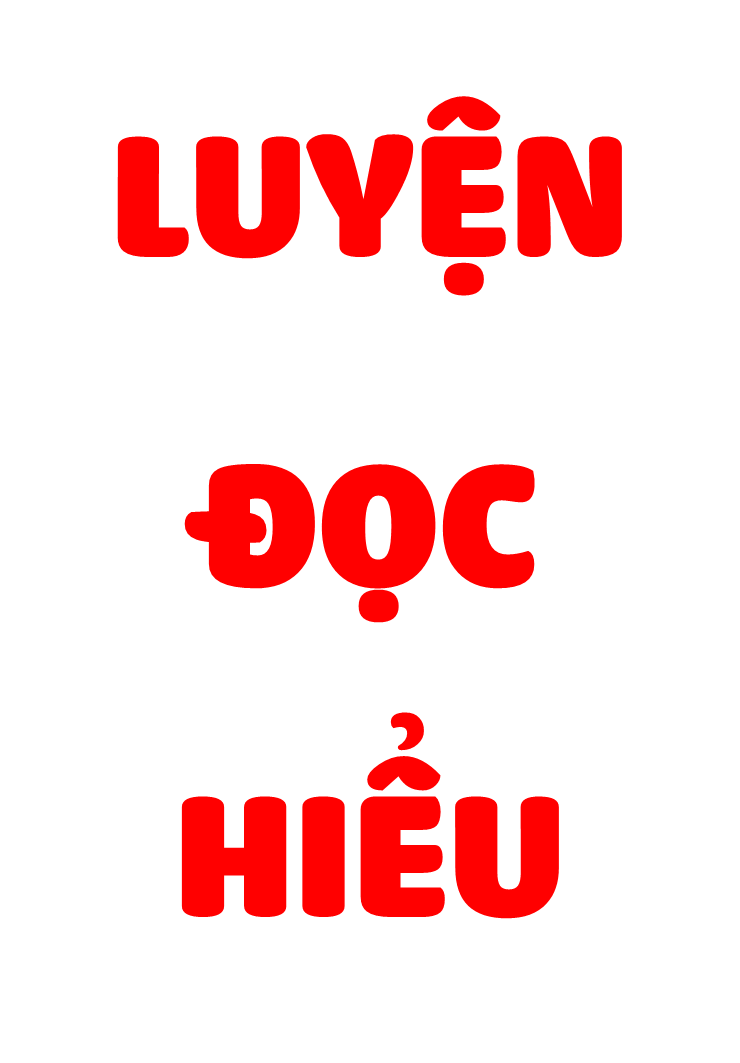 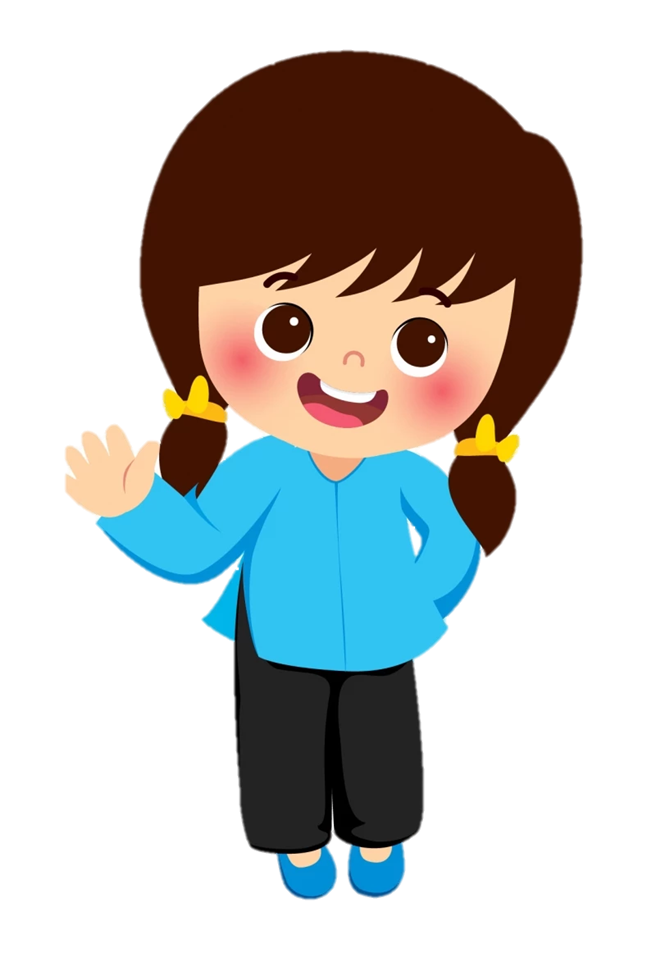 Các bạn đã sẵn sàng thu hoạch dừa chưa nào!!!
Giải nghĩa từ
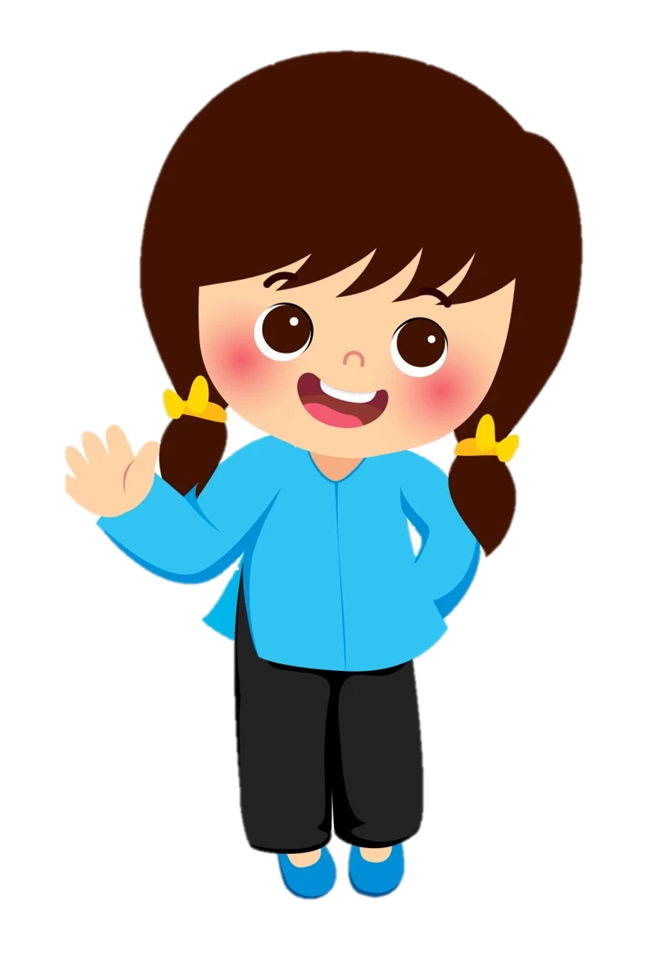 Trong bài đọc “Vườn dừa của ngoại”, còn từ nào bạn chưa hiểu nghĩa?
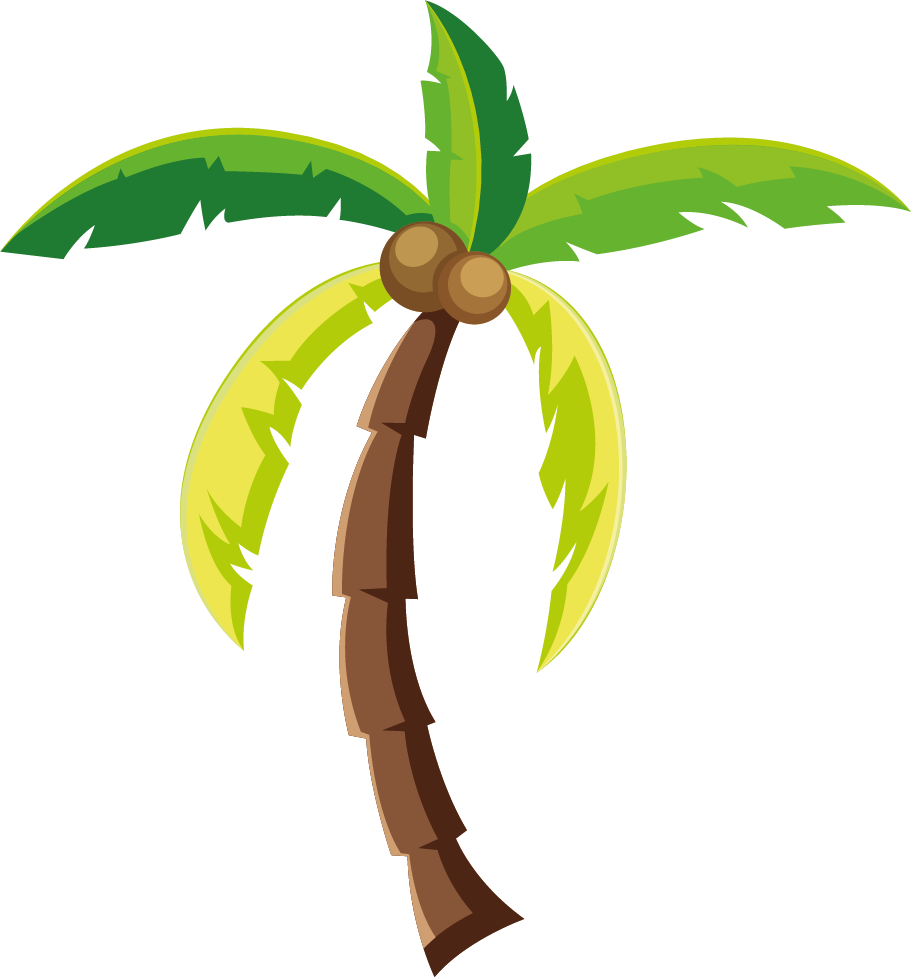 Giải nghĩa từ
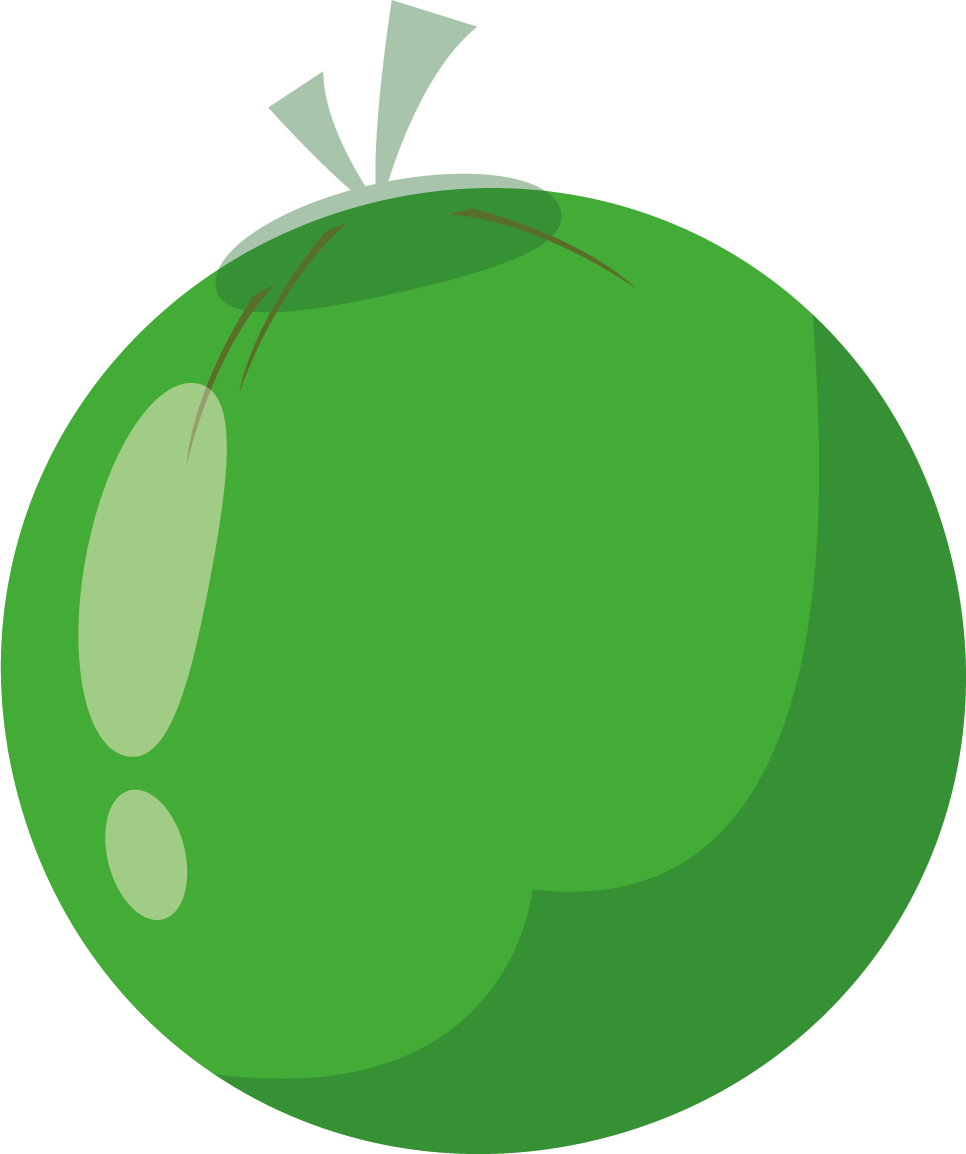 kênh nhỏ để tưới tiêu
mương
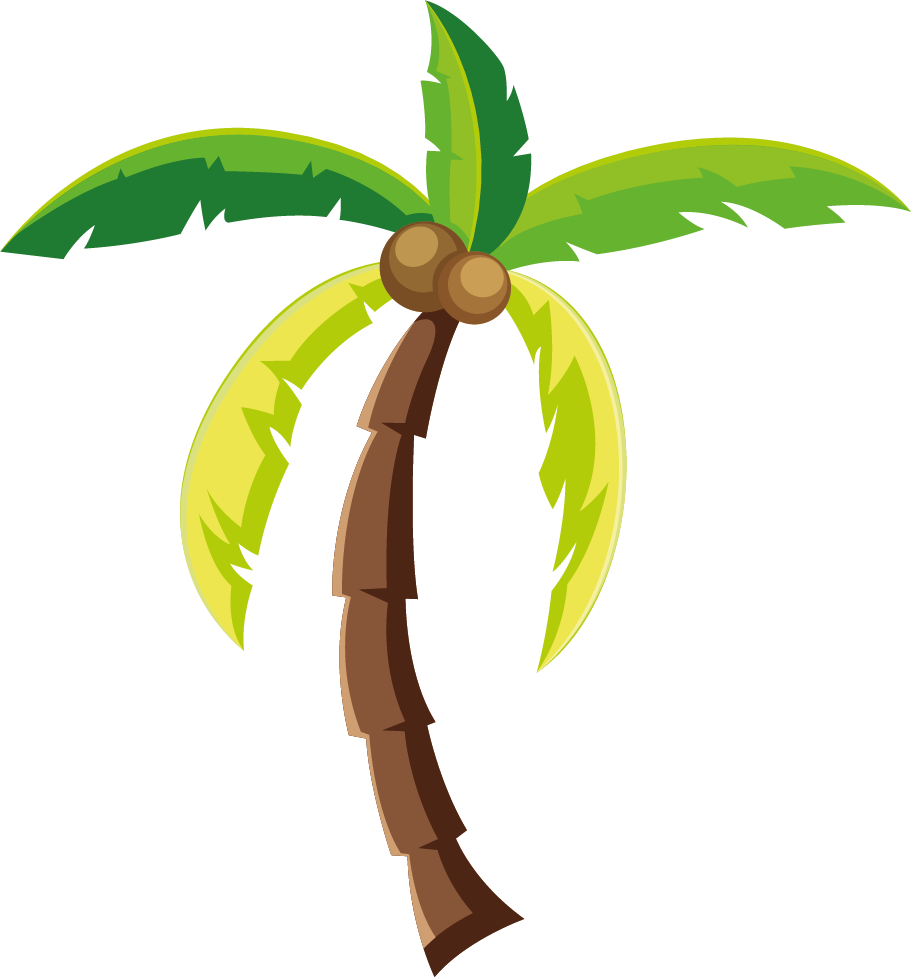 Giải nghĩa từ
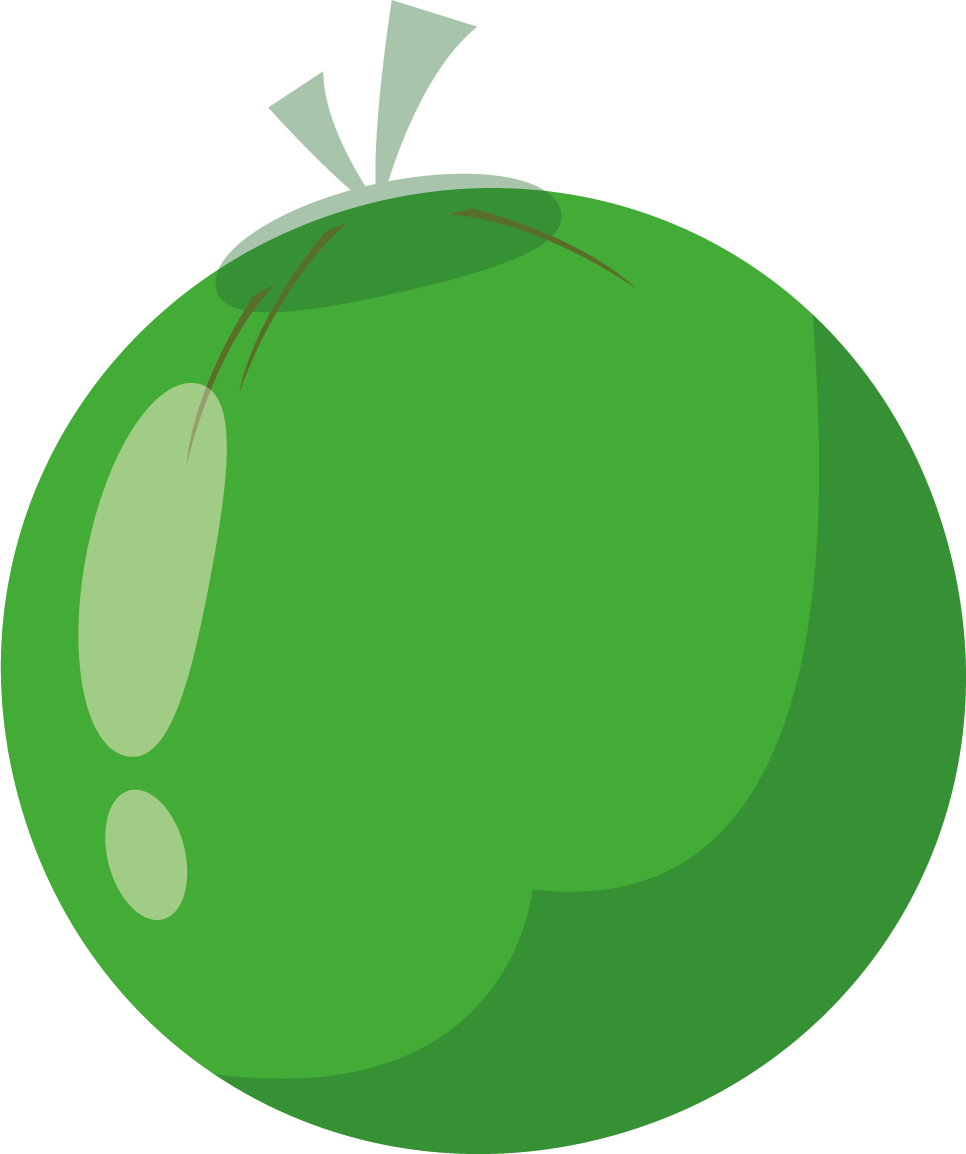 đánh đáo, 
đánh đũa
tên các trò chơi dân gian
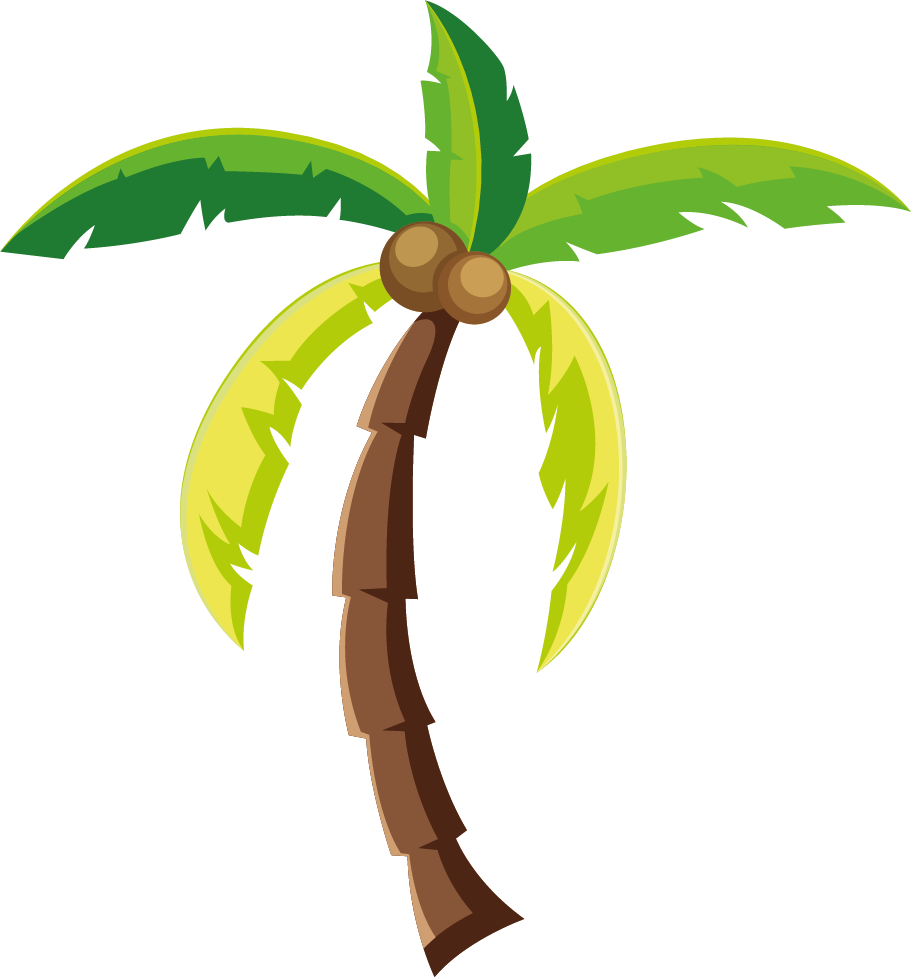 Giải nghĩa từ
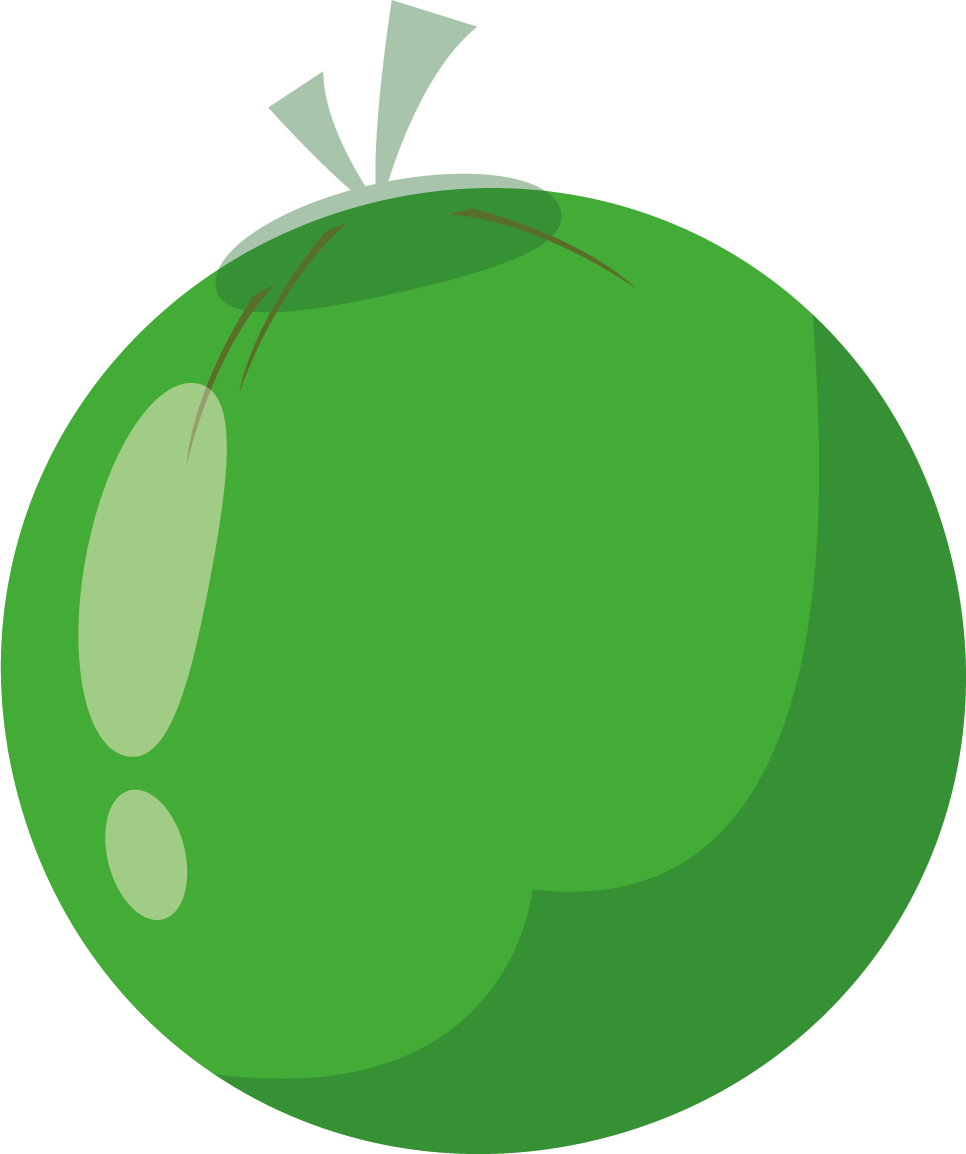 rạch
đường dẫn nước từ sông vào đồng ruộng
Cùng tìm hiểu
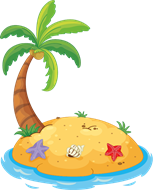 Vì sao vườn dừa rất mát?
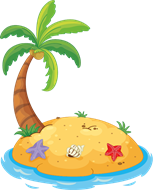 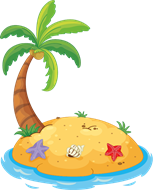 Nhà ông bà ngoại có gì thú vị?
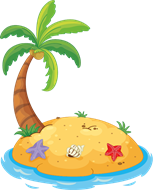 Tìm những chi tiết cho thấy vườn dừa gắn bó:
a. Với trẻ em trong xóm
b. Với ông của bạn nhỏ
Vì sao nói cây dừa là cuộc sống của ông ngoại, của người dân miệt này?
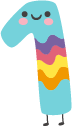 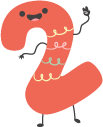 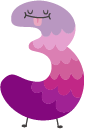 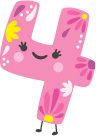 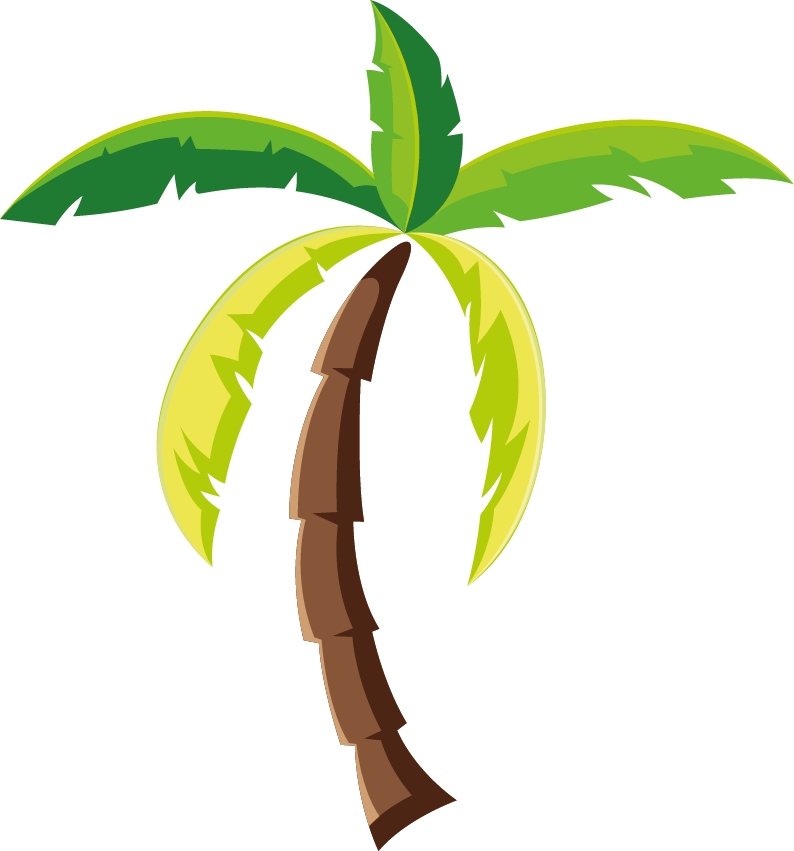 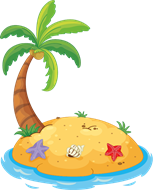 Nhà ông bà ngoại có gì thú vị?
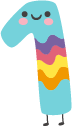 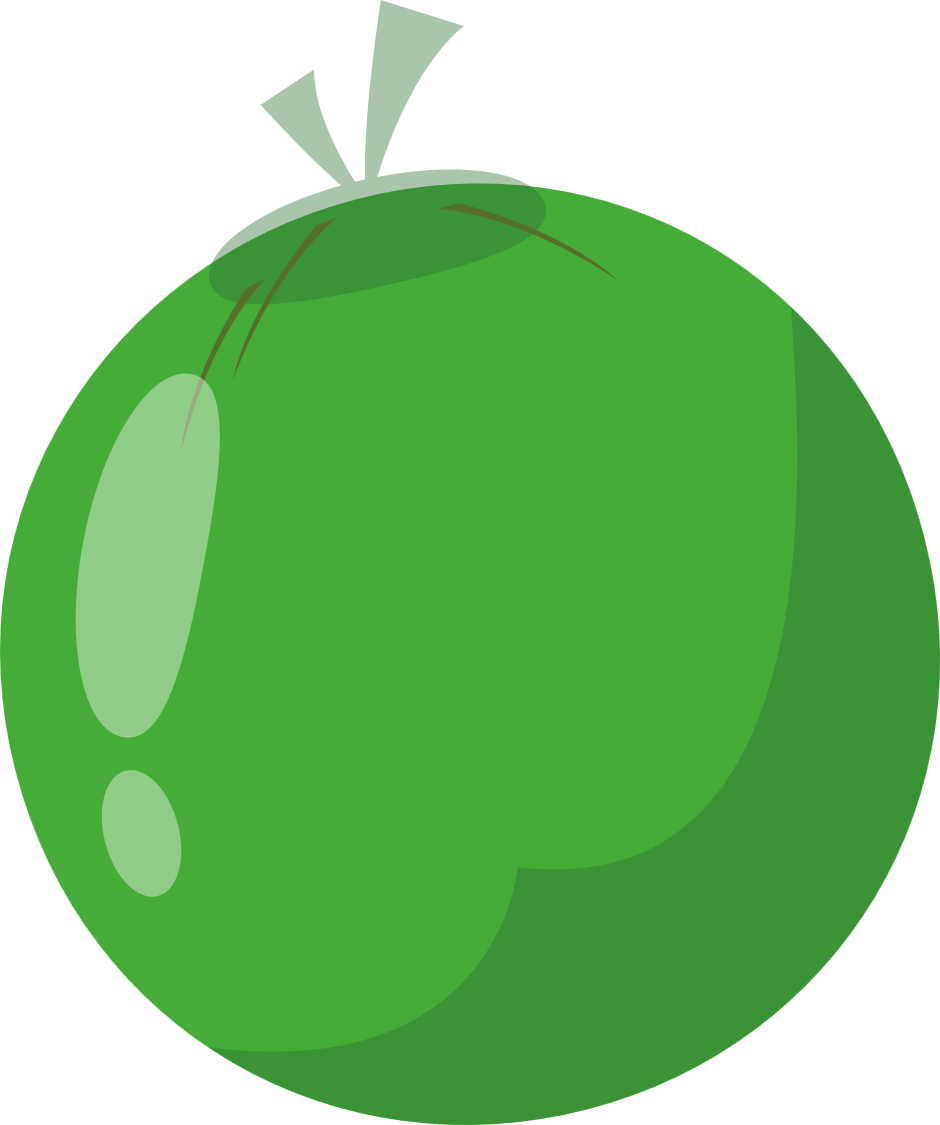 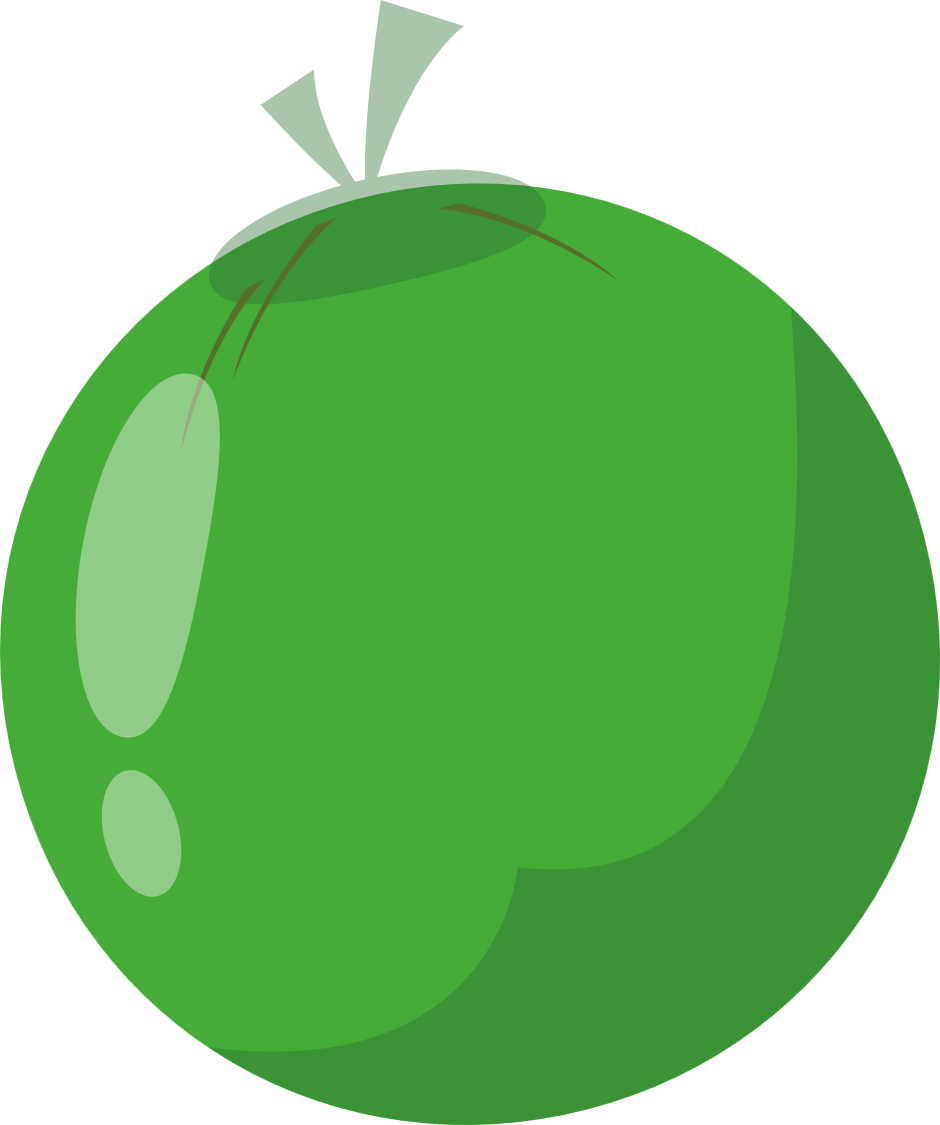 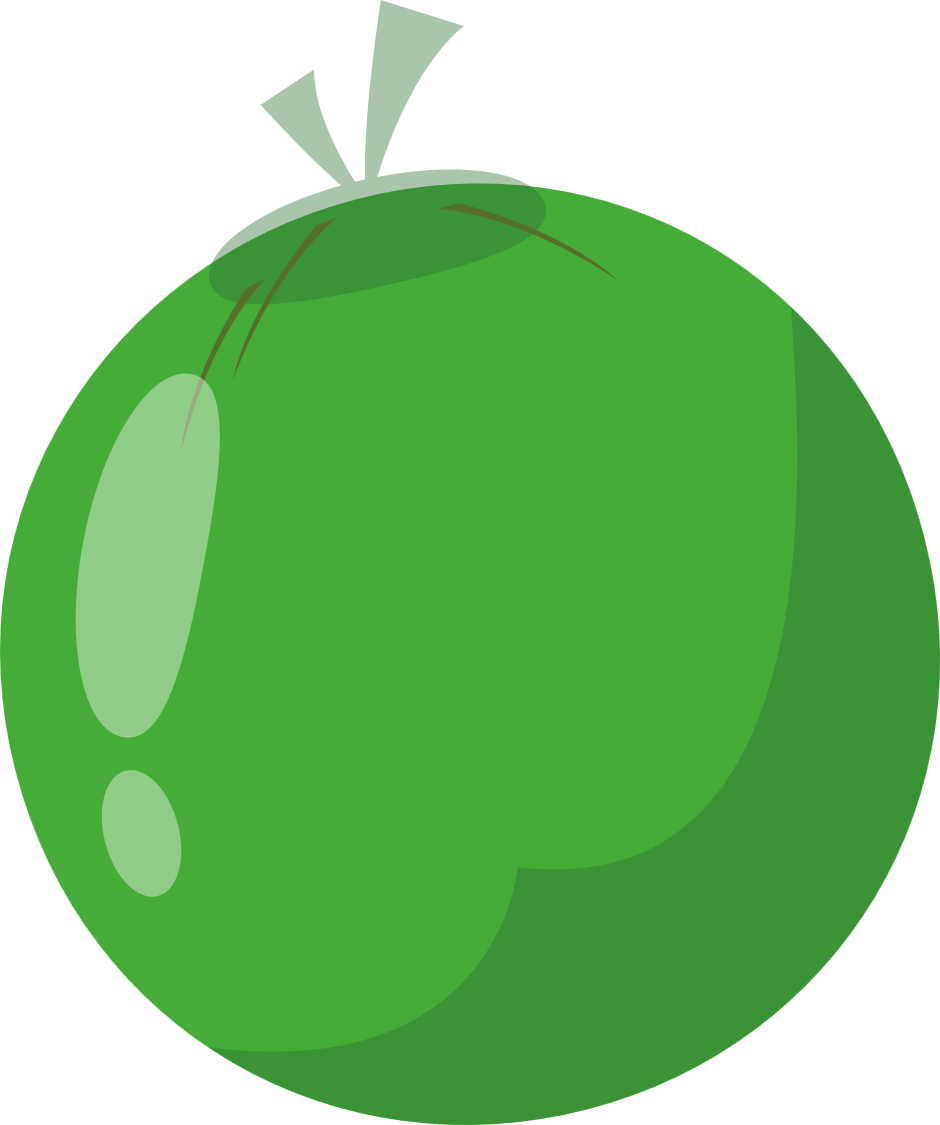 Quanh nhà ông bà ngoại là vườn dừa, là những bờ đất trồng dừa có mương nước hai bên.
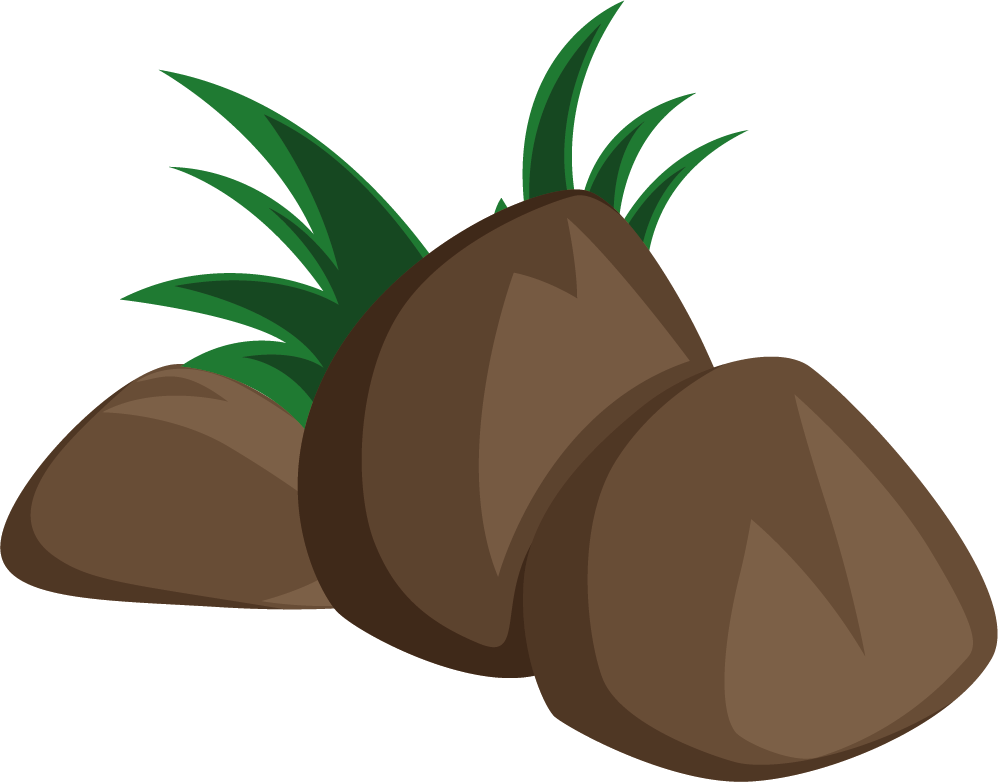 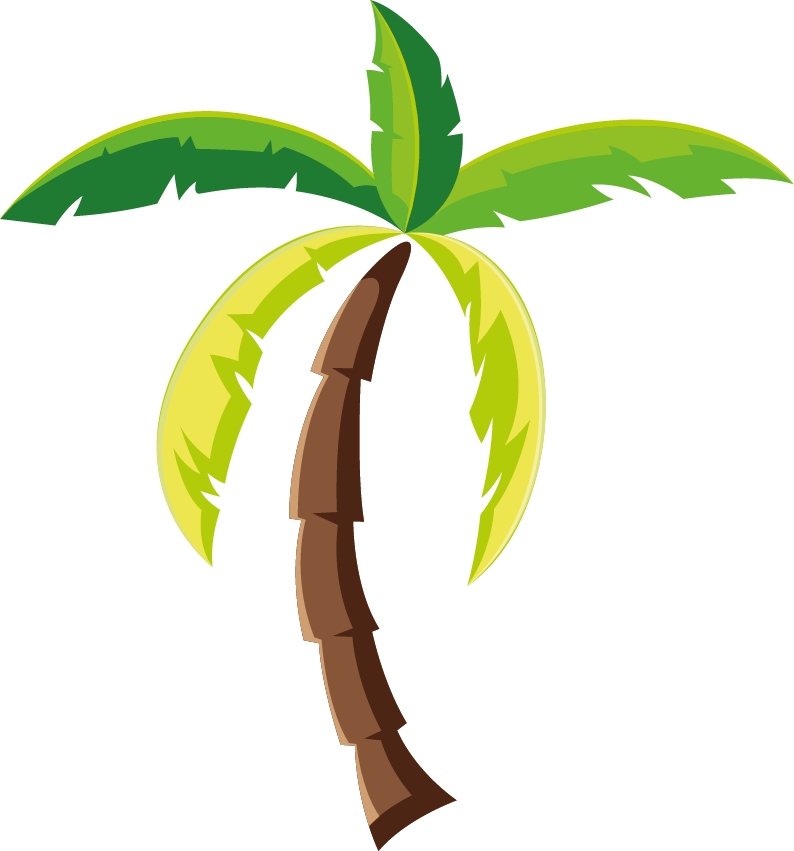 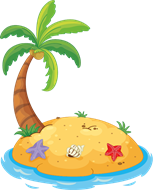 Vườn dừa rất mát vì tàu dừa che hết nắng, vì có gió thổi vào. Và có những trái dừa cho nước mát rất trong, cho cái dừa mát mỏng mỏng mềm mềm vừa đưa vào miệng đã muốn tan ra mát rượi.
Vì sao vườn dừa rất mát?
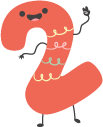 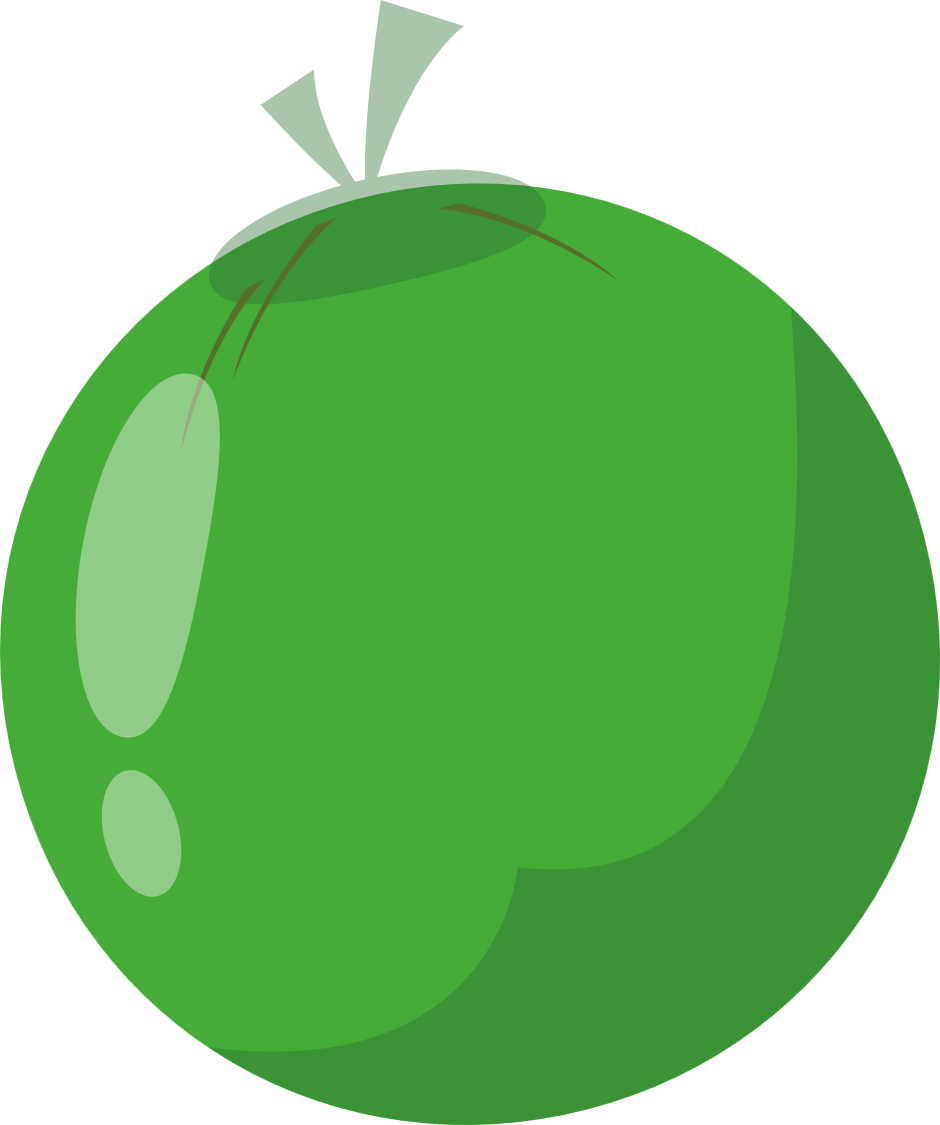 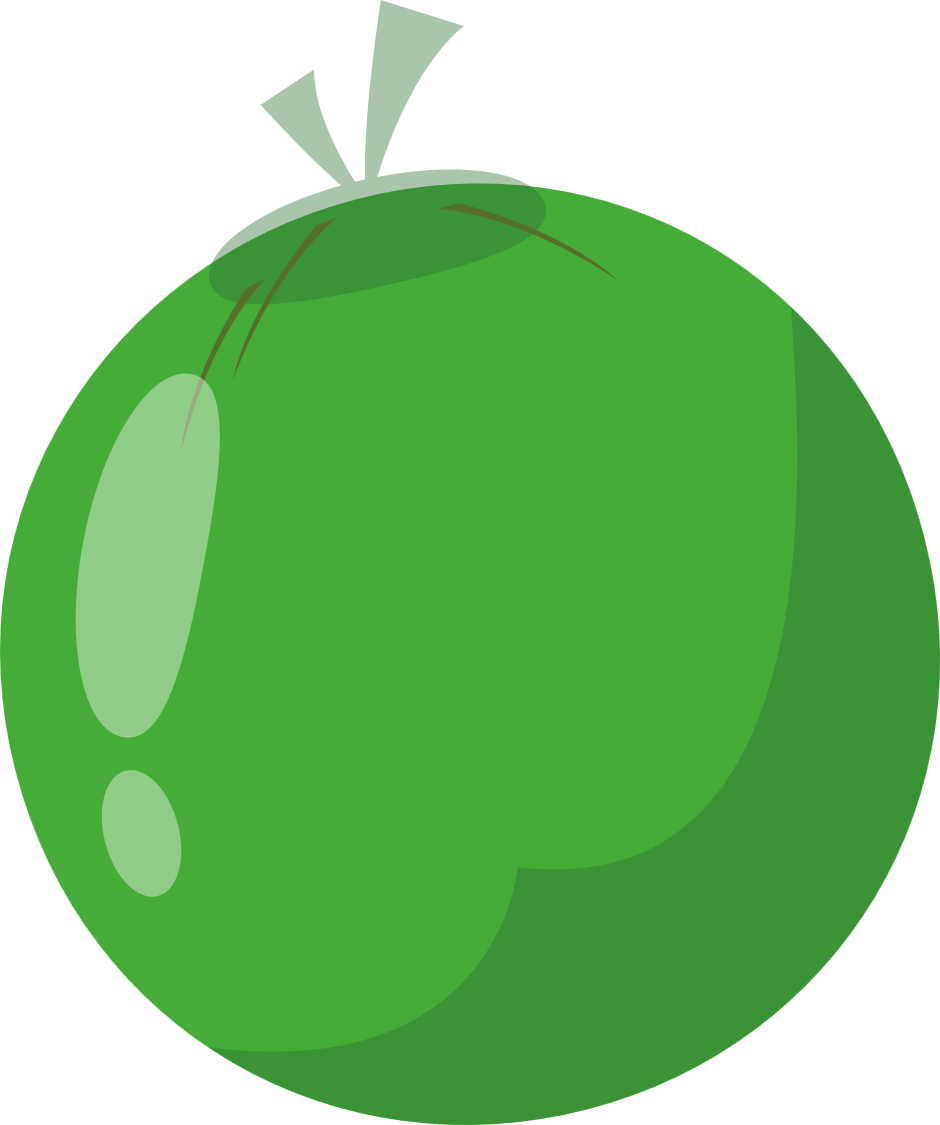 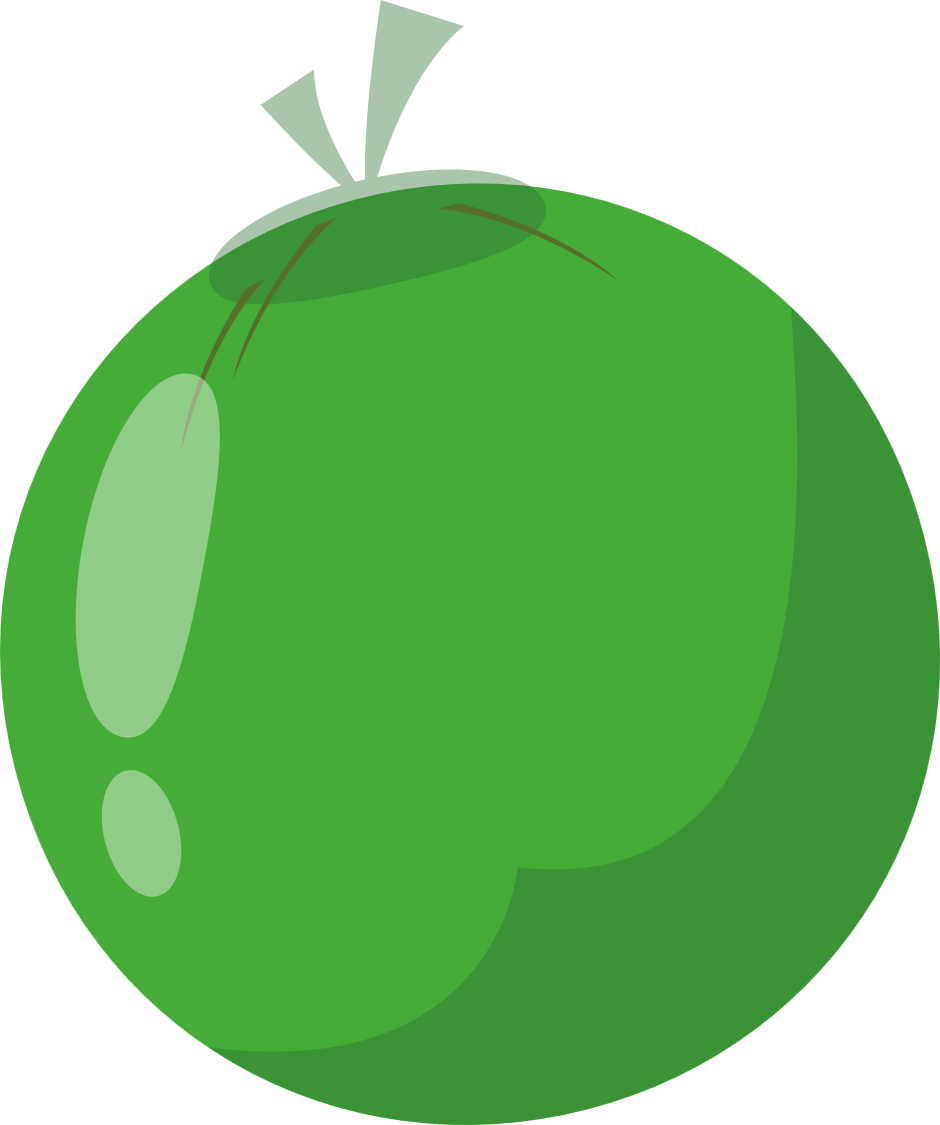 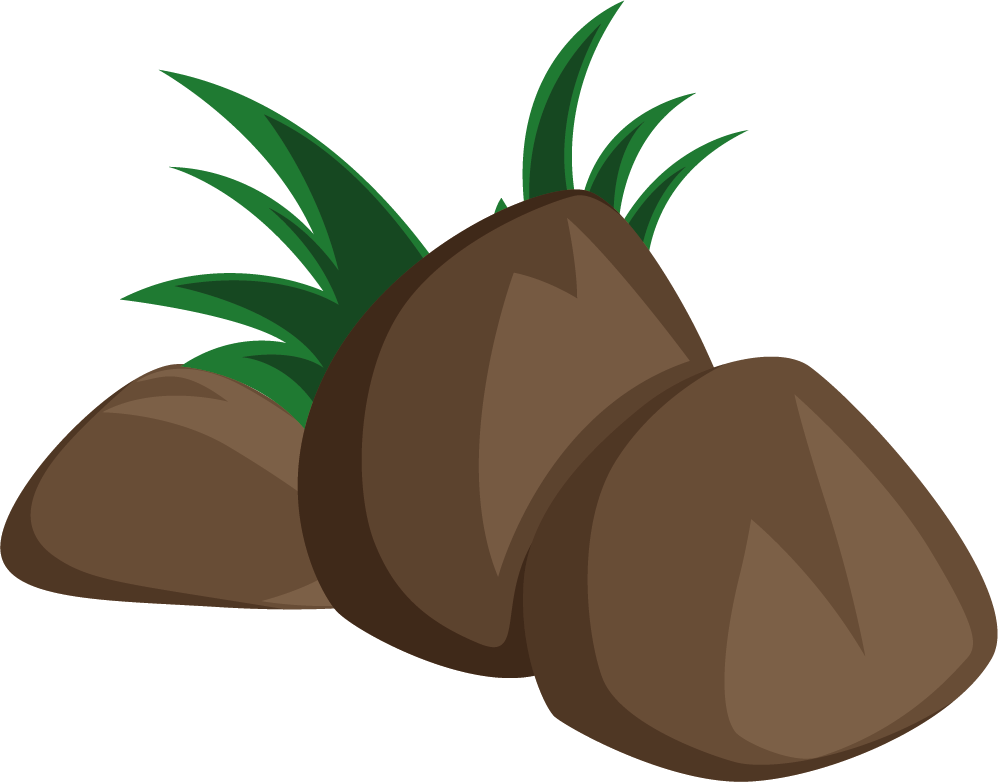 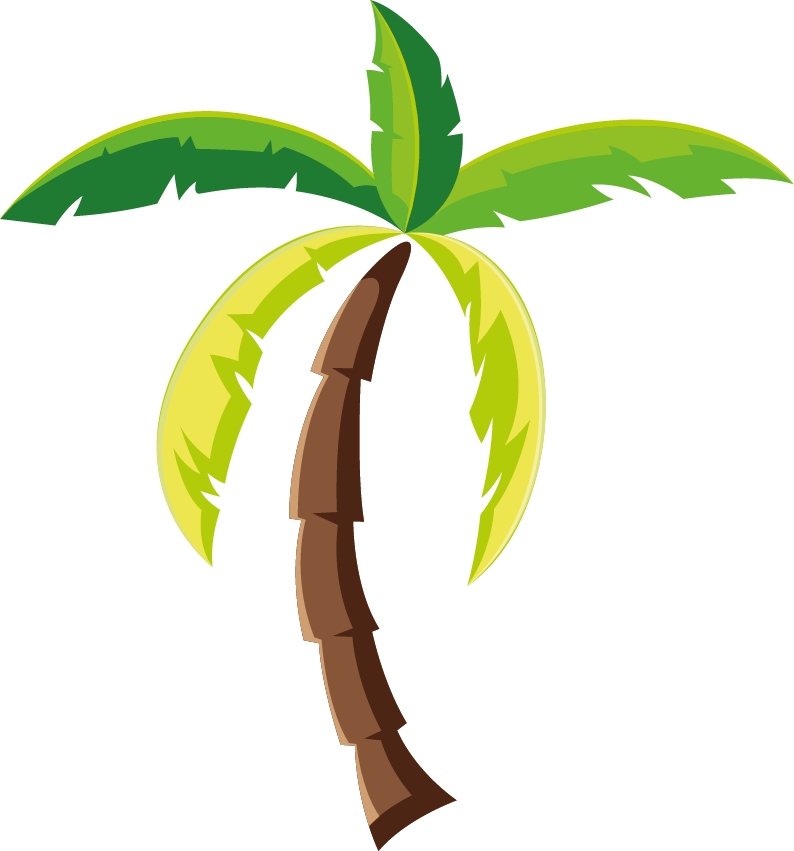 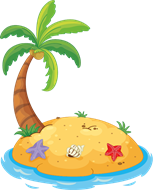 Tìm những chi tiết cho thấy vườn dừa gắn bó:
a. Với trẻ em trong xóm
b. Với ông của bạn nhỏ
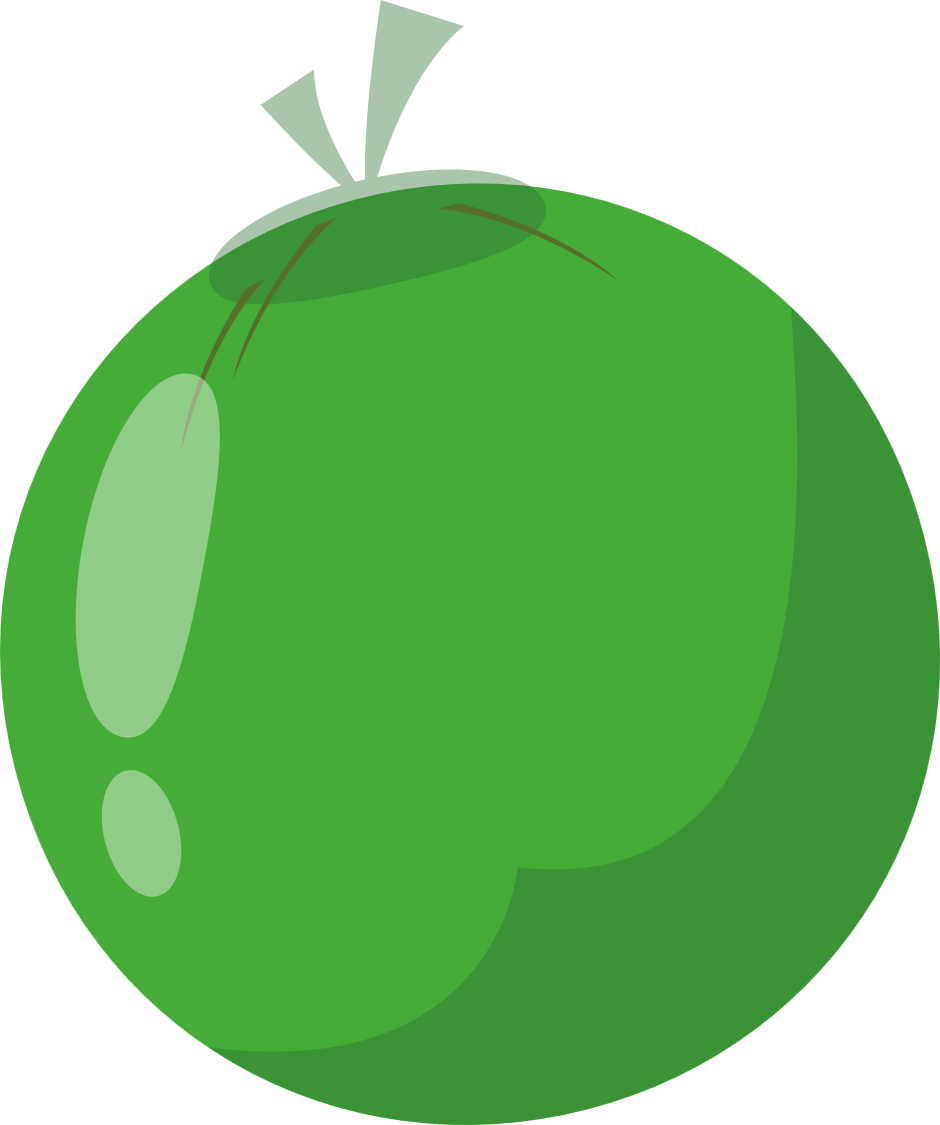 a. Với trẻ em trong xóm:
     Vườn dừa là chỗ mấy đứa con gái, con trai ra chơi nhảy dây, đánh dáo, đánh đũa.
b. Với ông của bạn nhỏ:
     Vườn dừa đã gắn bó với ông từ thời thơ bé đến tận bây giờ tuổi đã bảy mươi.
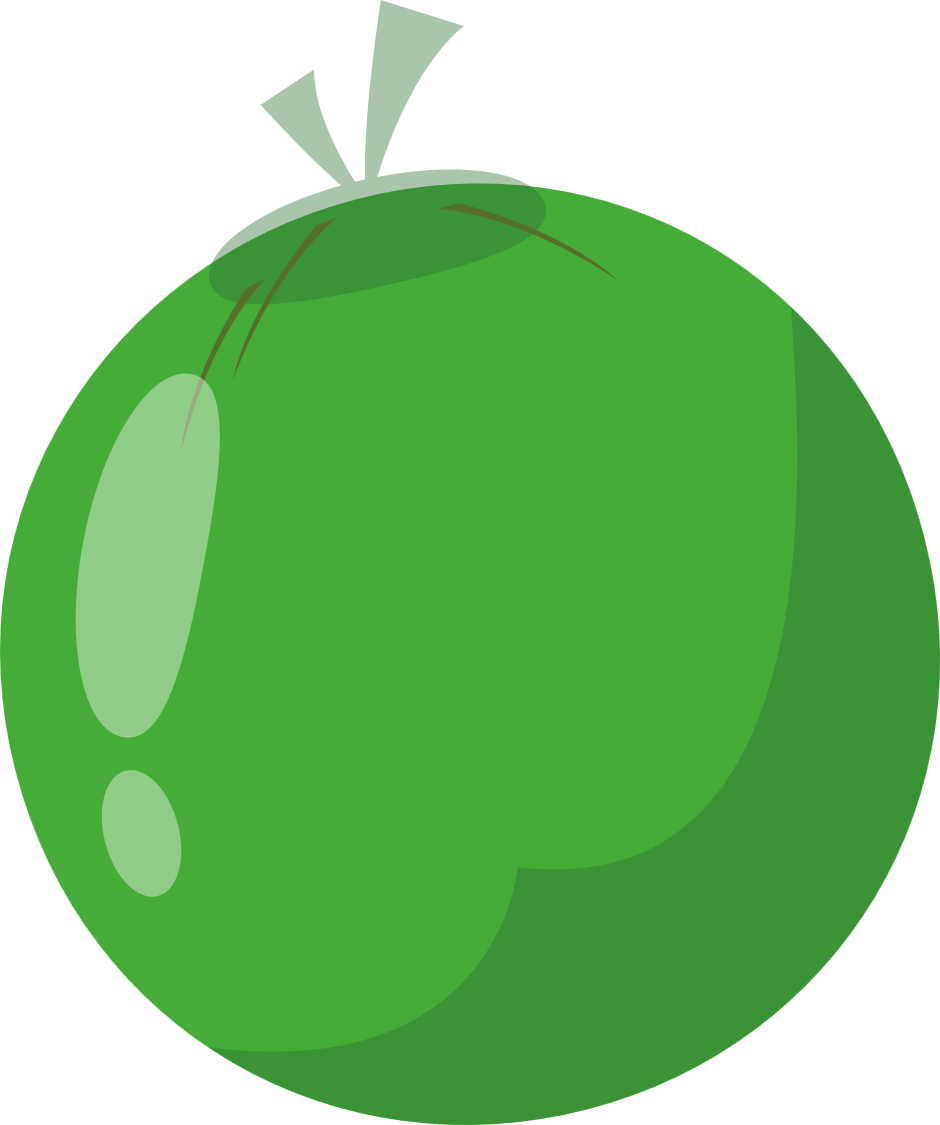 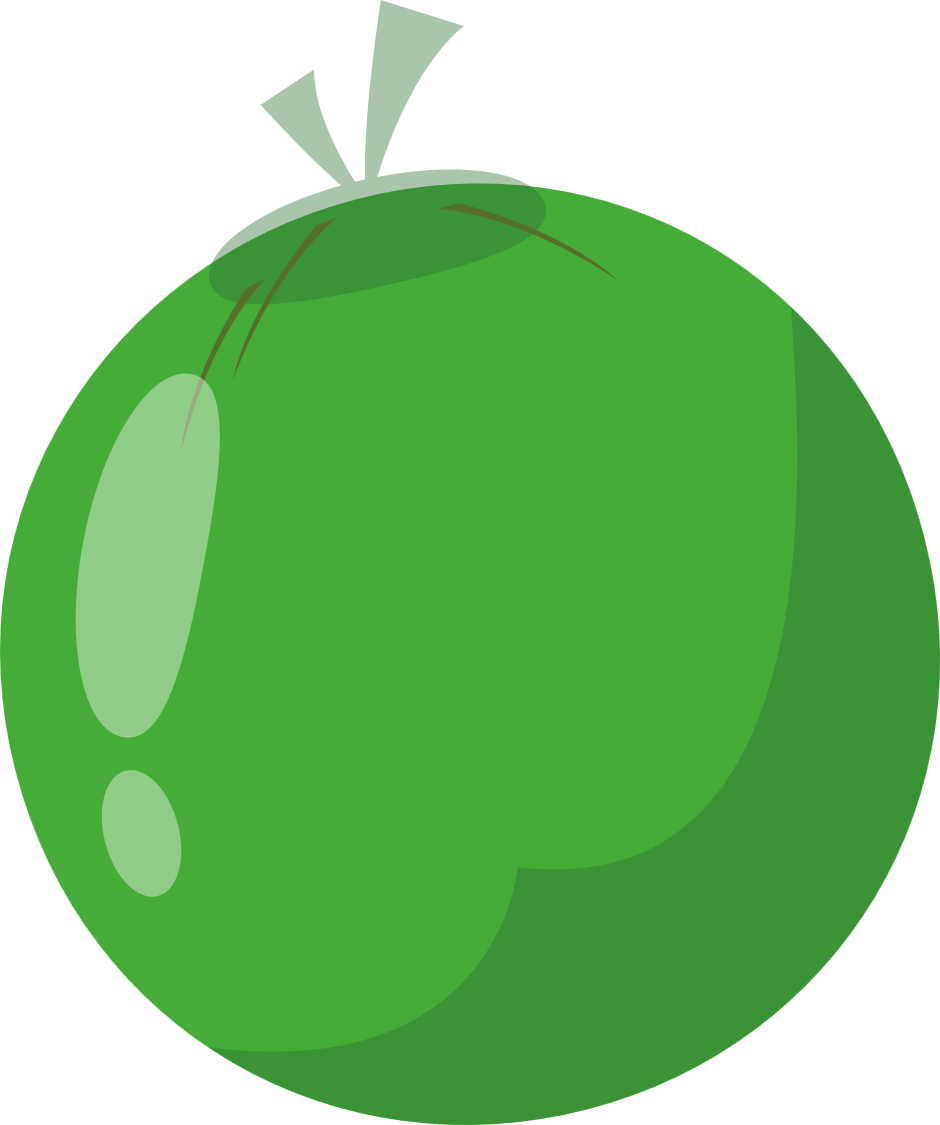 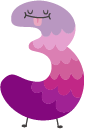 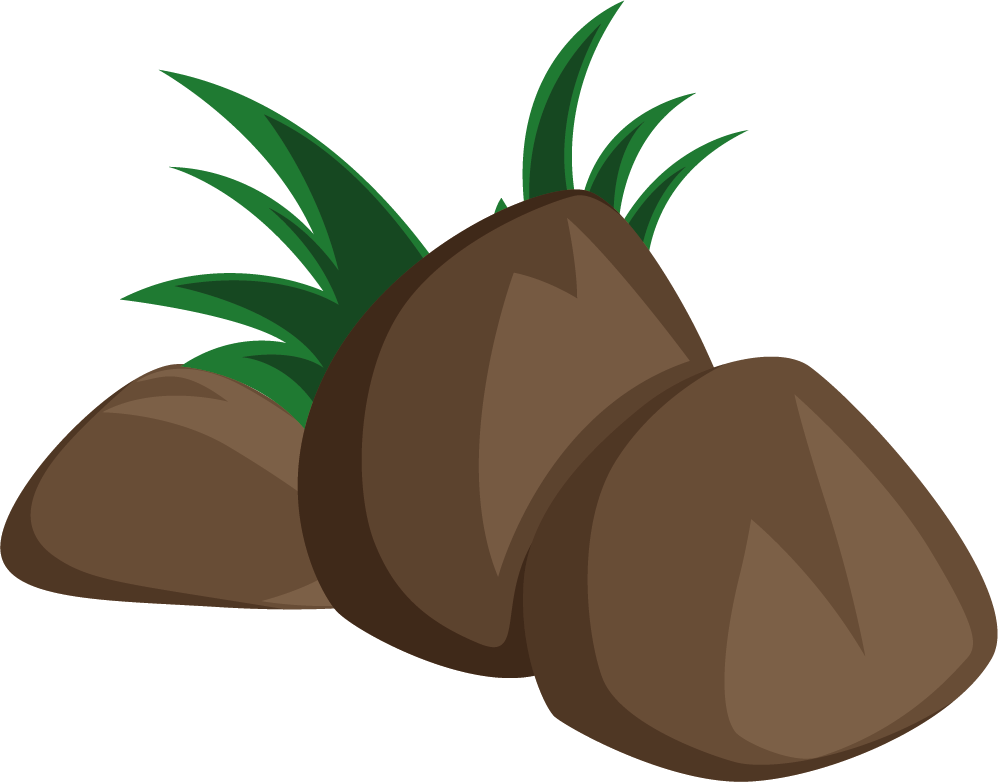 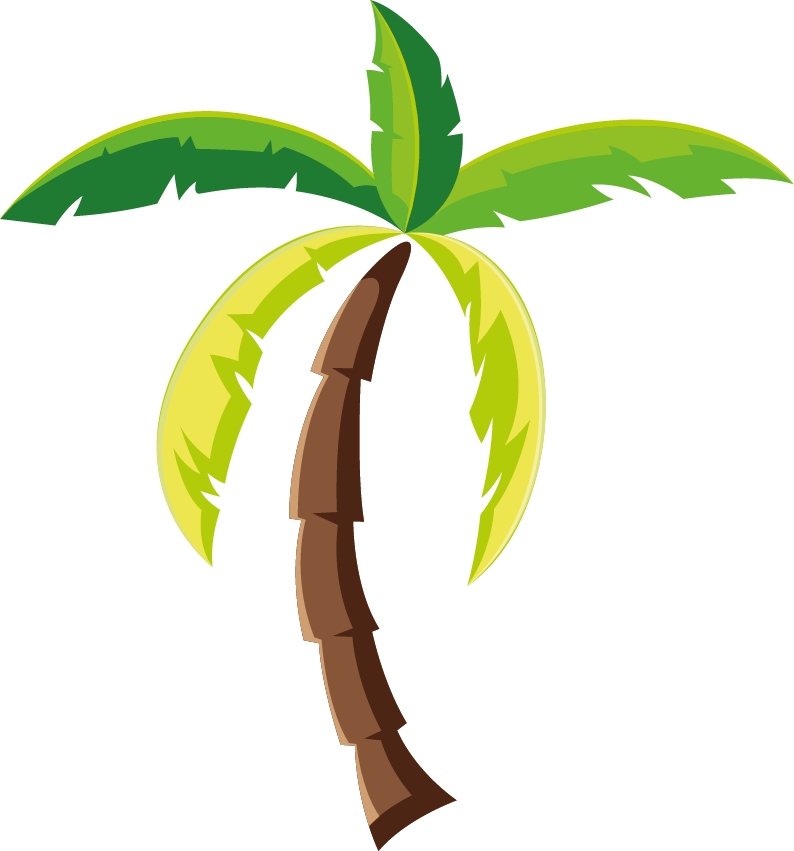 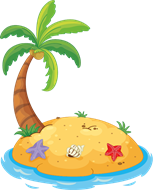 Vì sao nói cây dừa là cuộc sống của ông ngoại, của người dân miệt này?
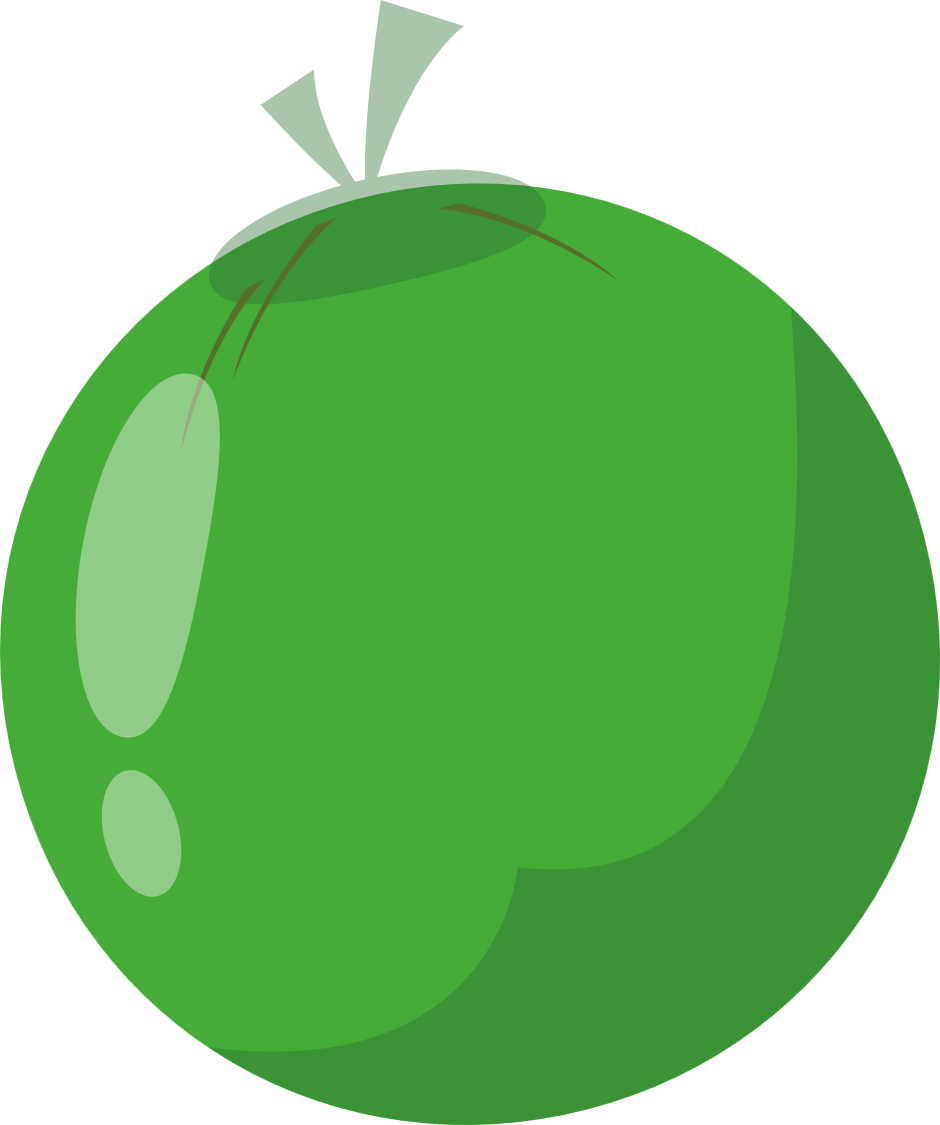 Nói cây dừa là cuộc sống của ông ngoại, của người dân miệt này vì:
     Ở đây nhà lợp lá dừa, thôn dừa làm cầu bắc qua rạch, vật dụng xài trong nhà phần lớn làm từ cây dừa. Cây dừa là cuộc sống của ông ngoại, của người dân miệt này.
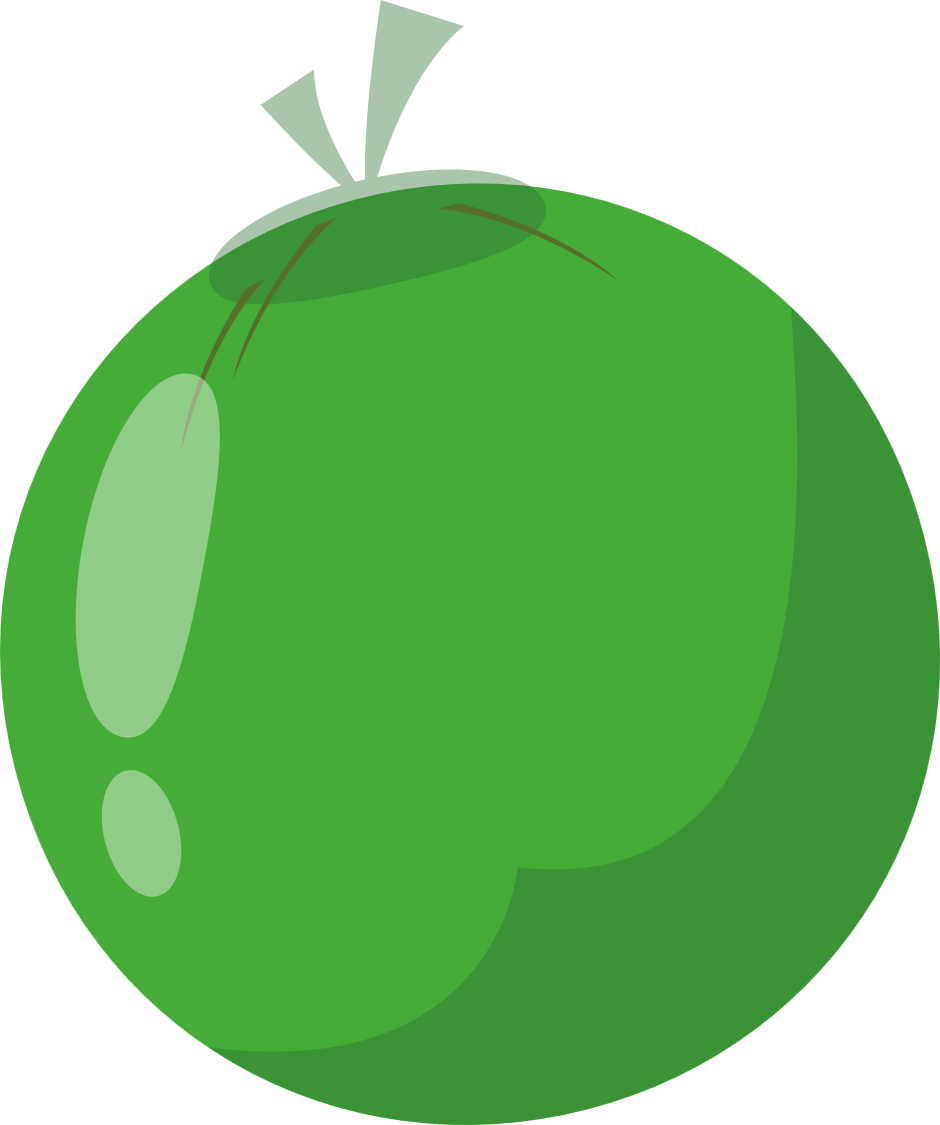 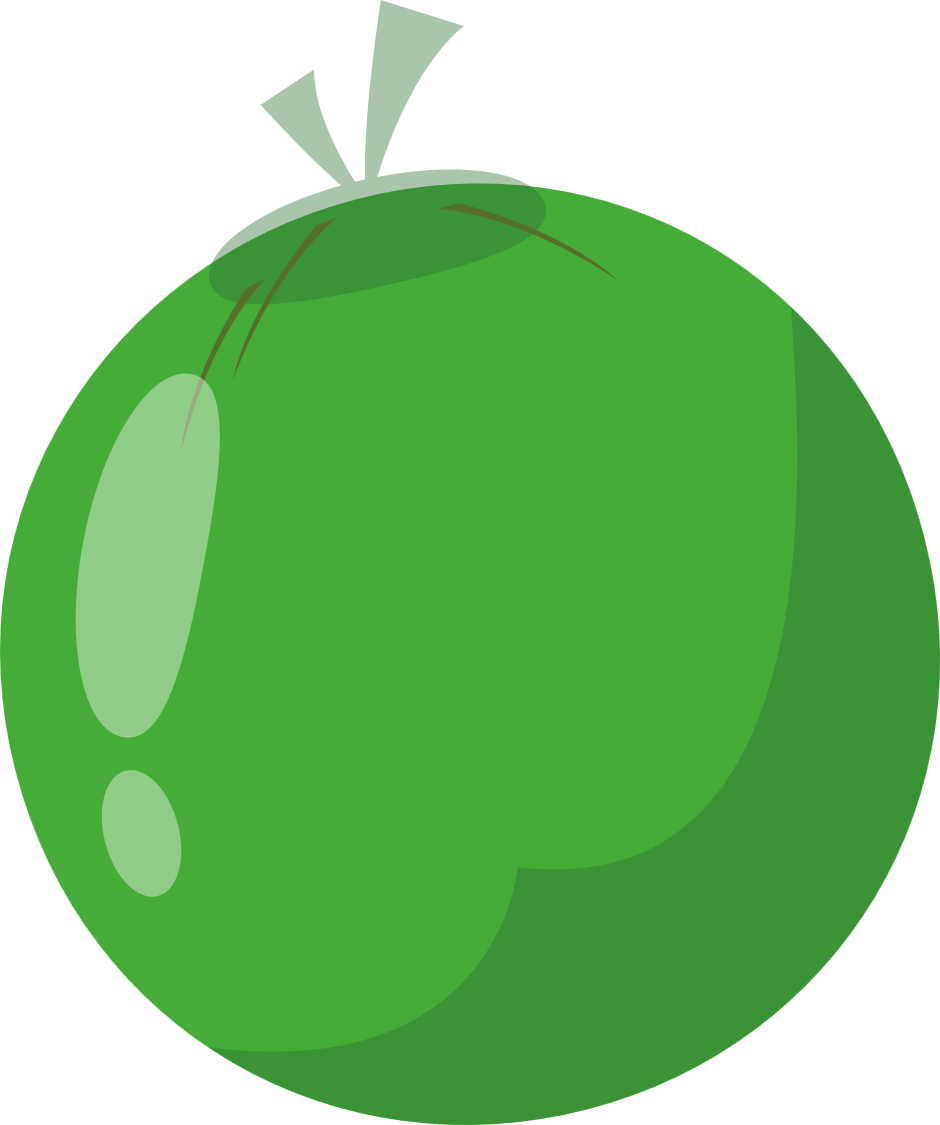 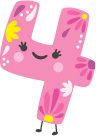 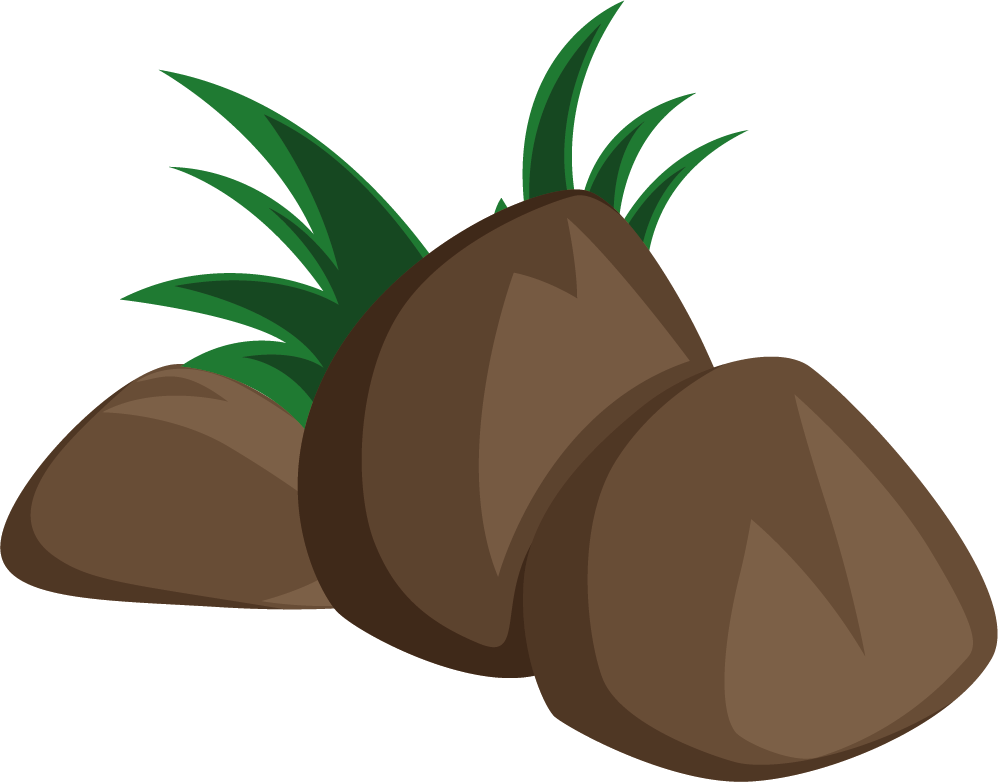 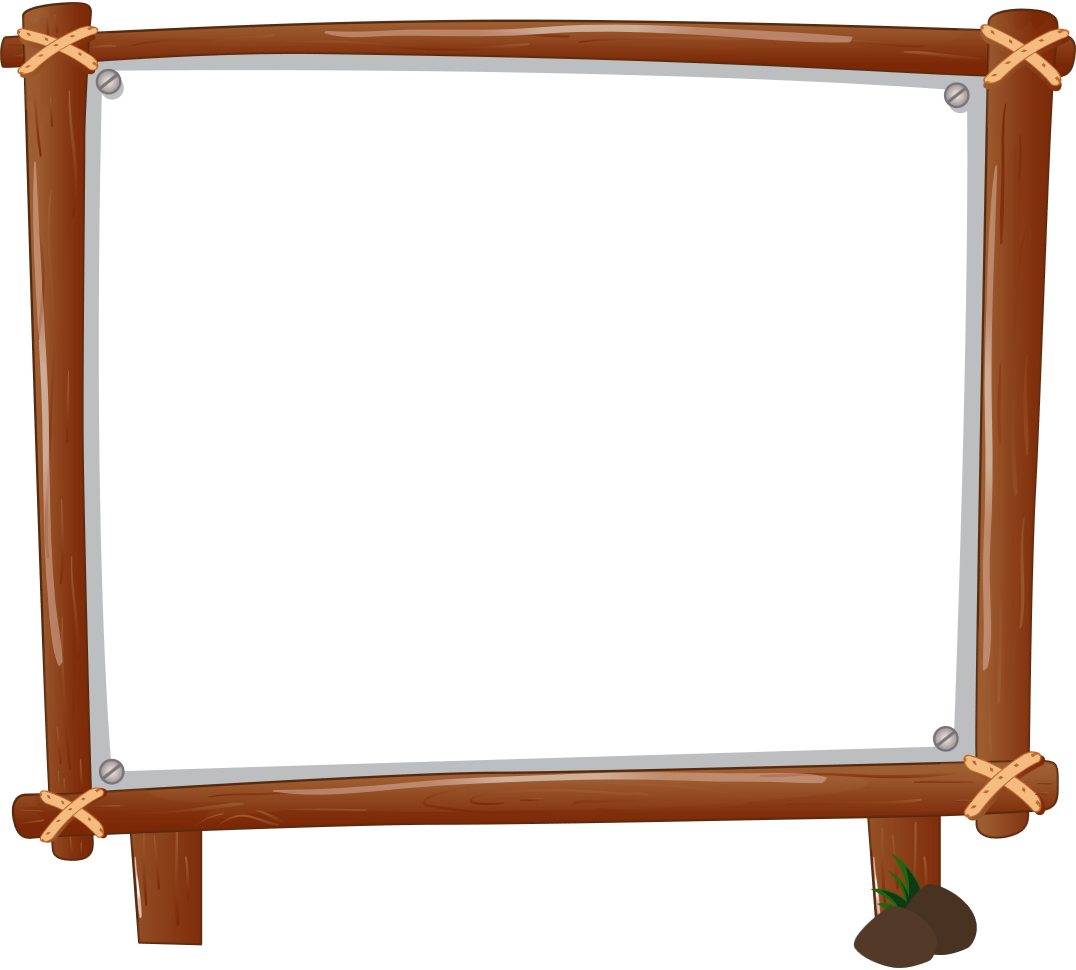 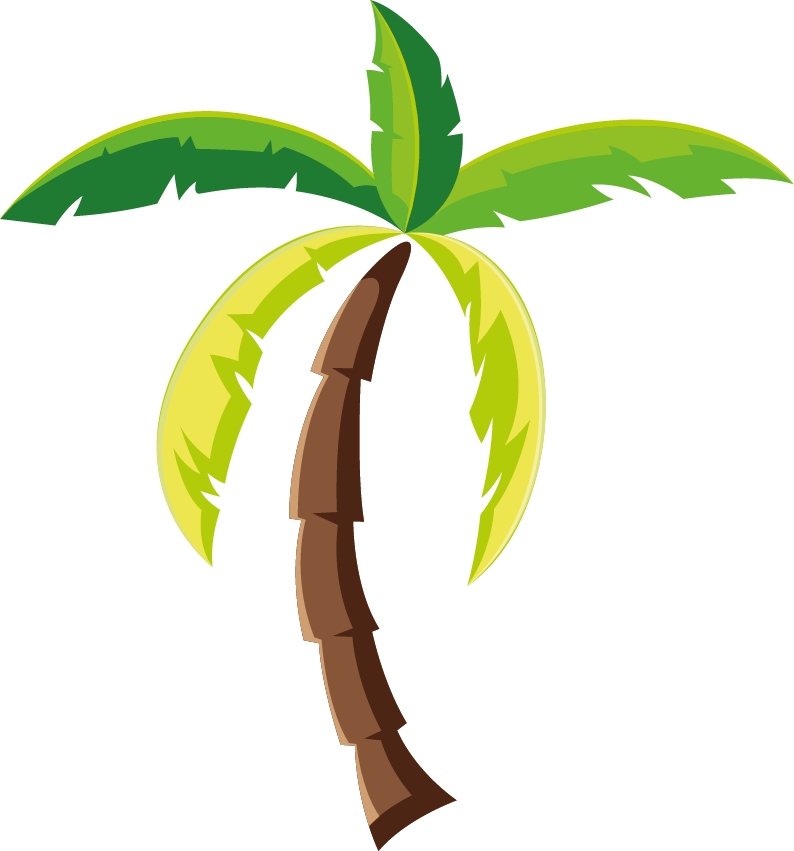 Nội dung chính của bài đọc là gì?
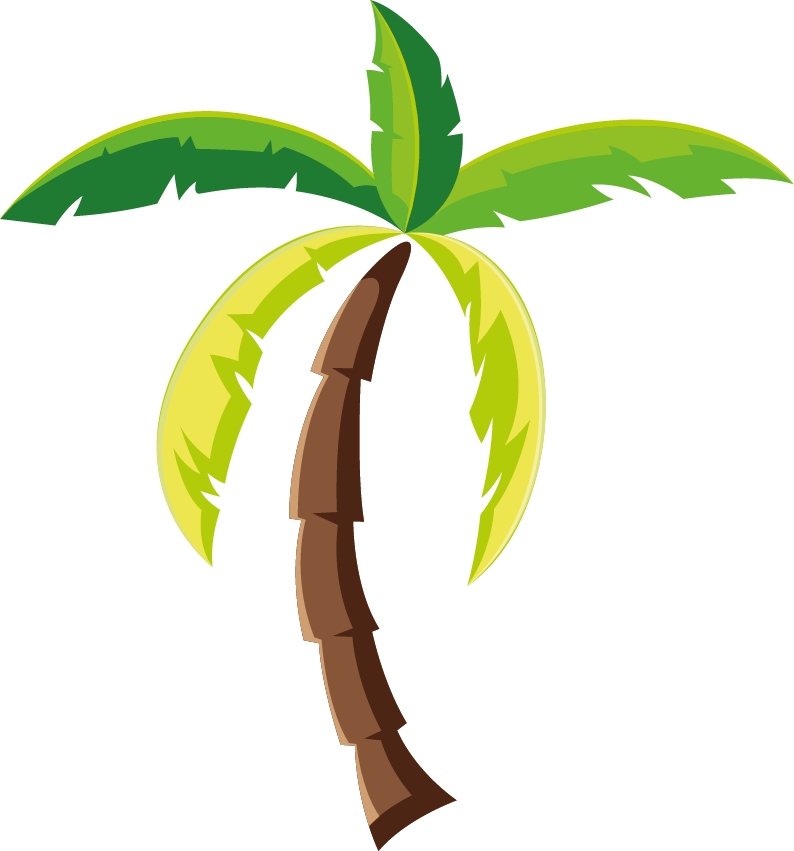 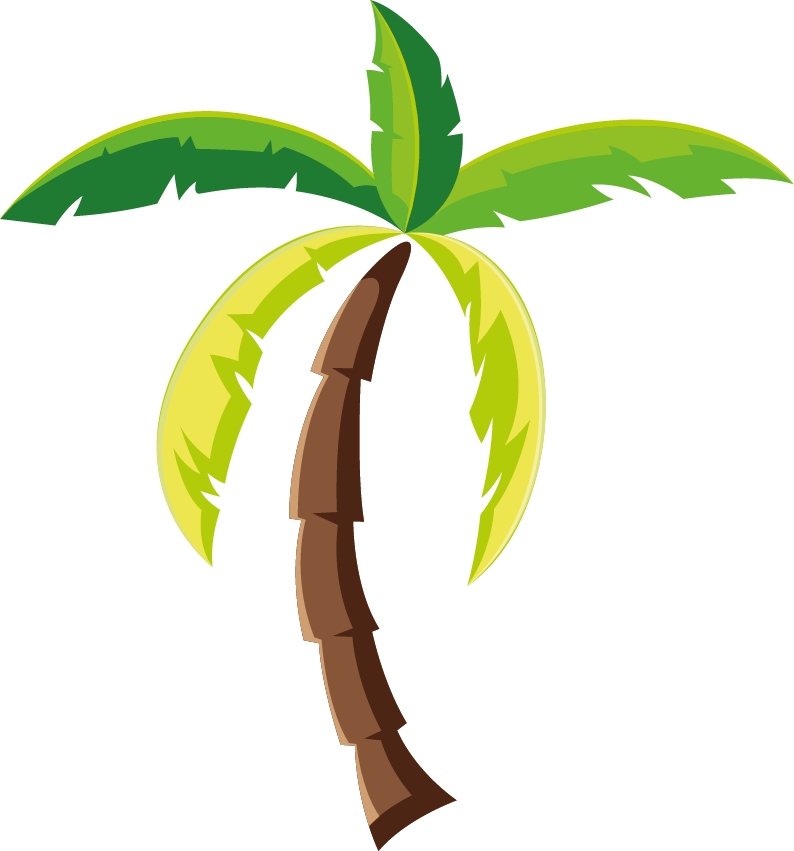 Cây dừa gắn bó với cuộc sống của ngoại và người dân miền Tây
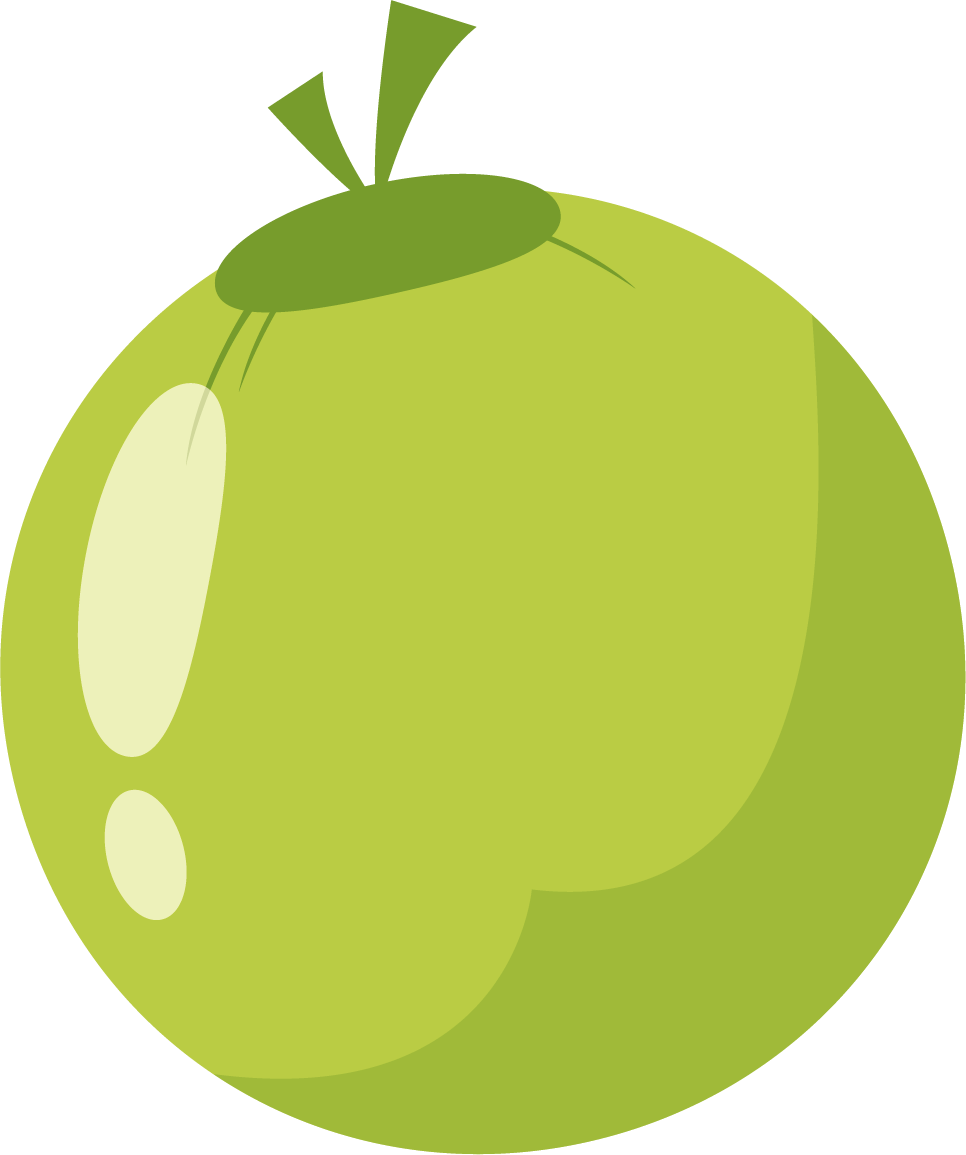 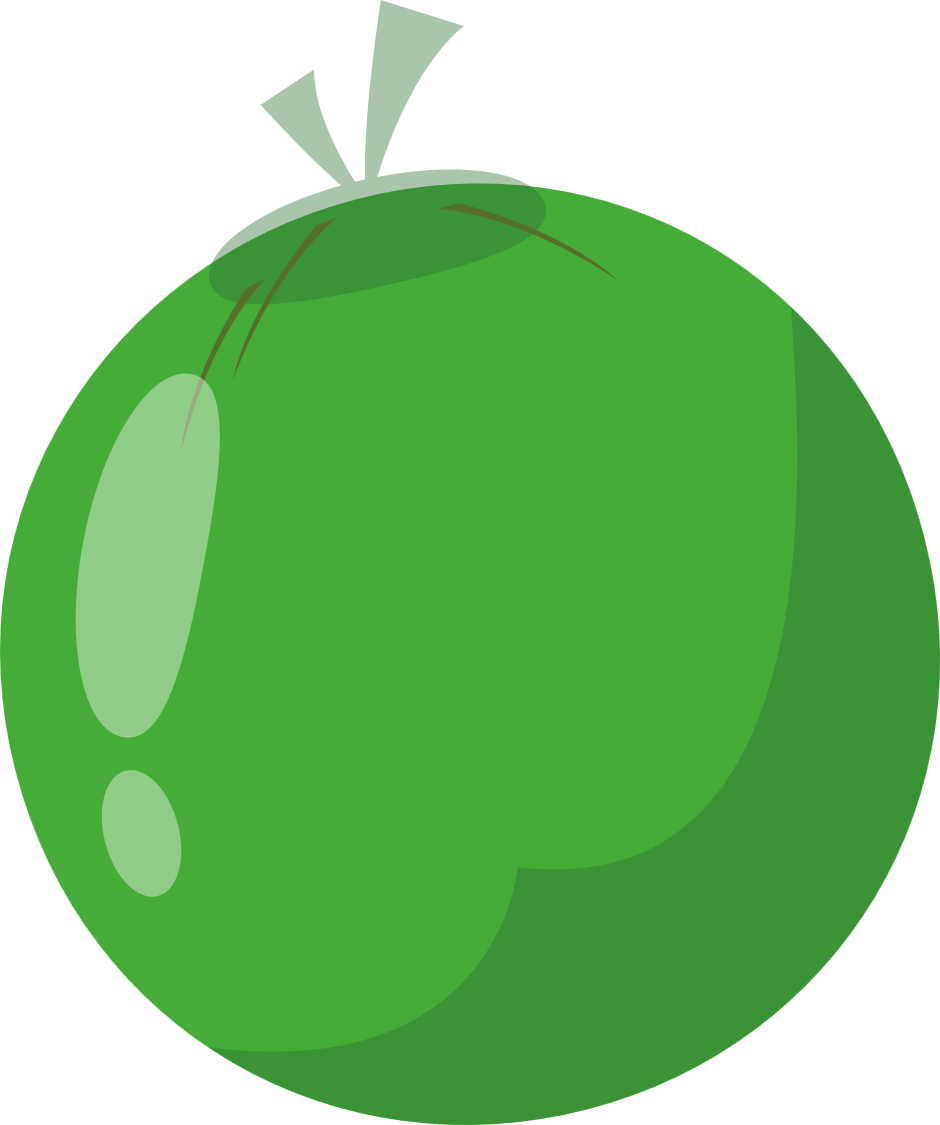 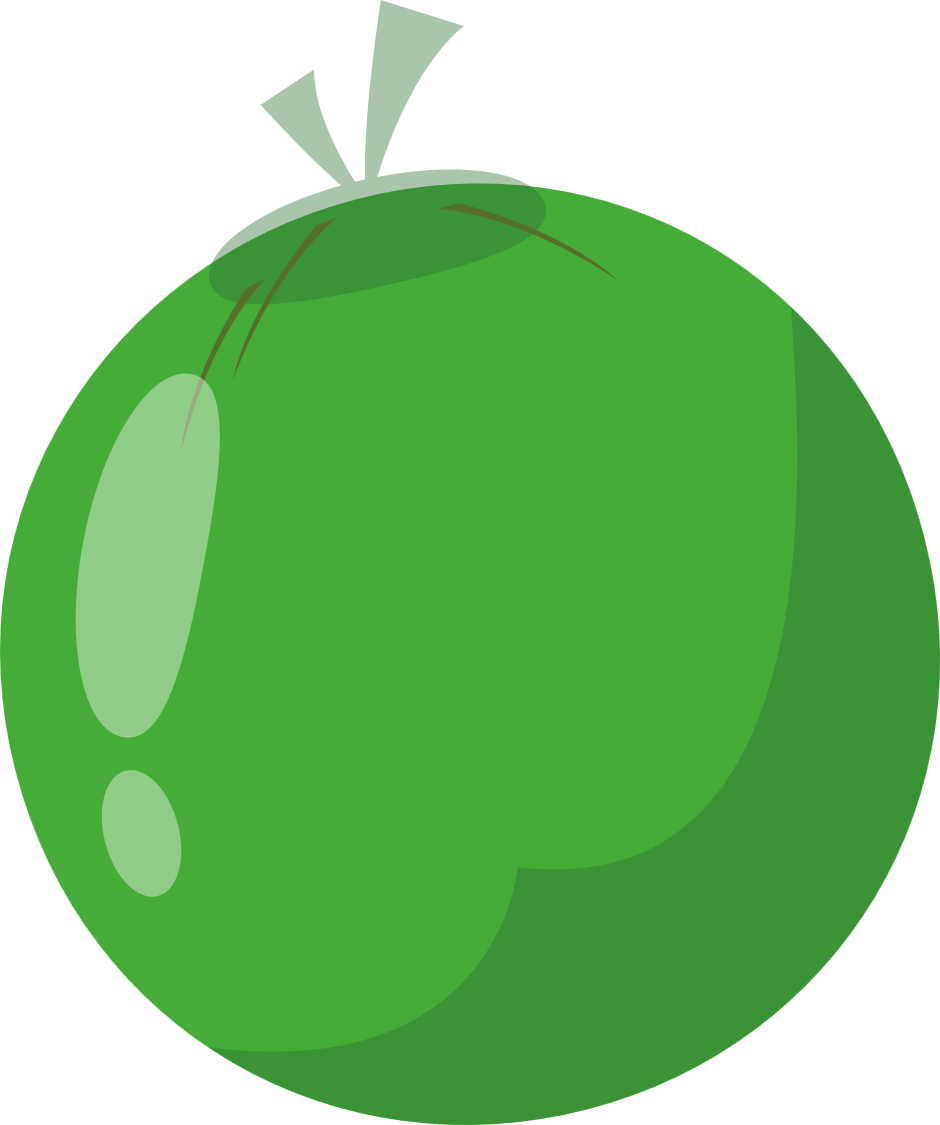 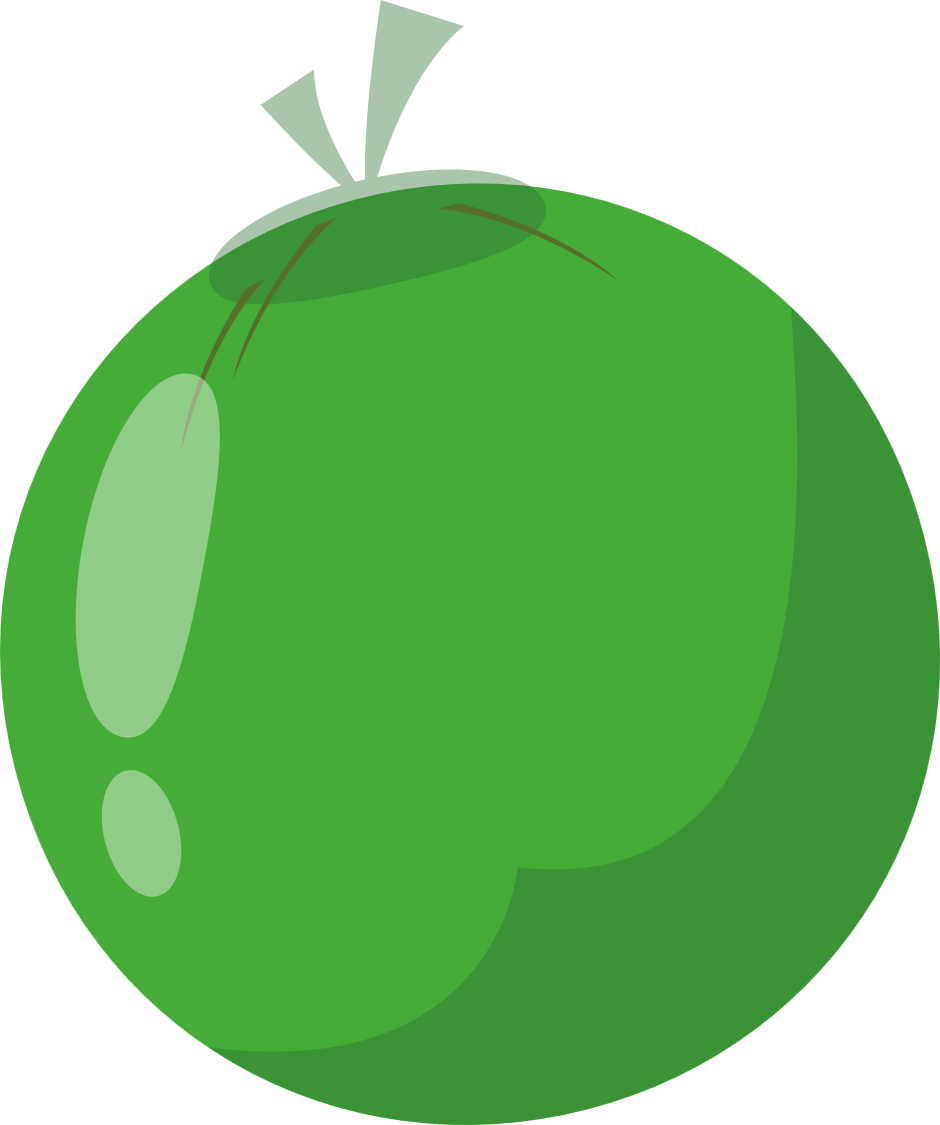 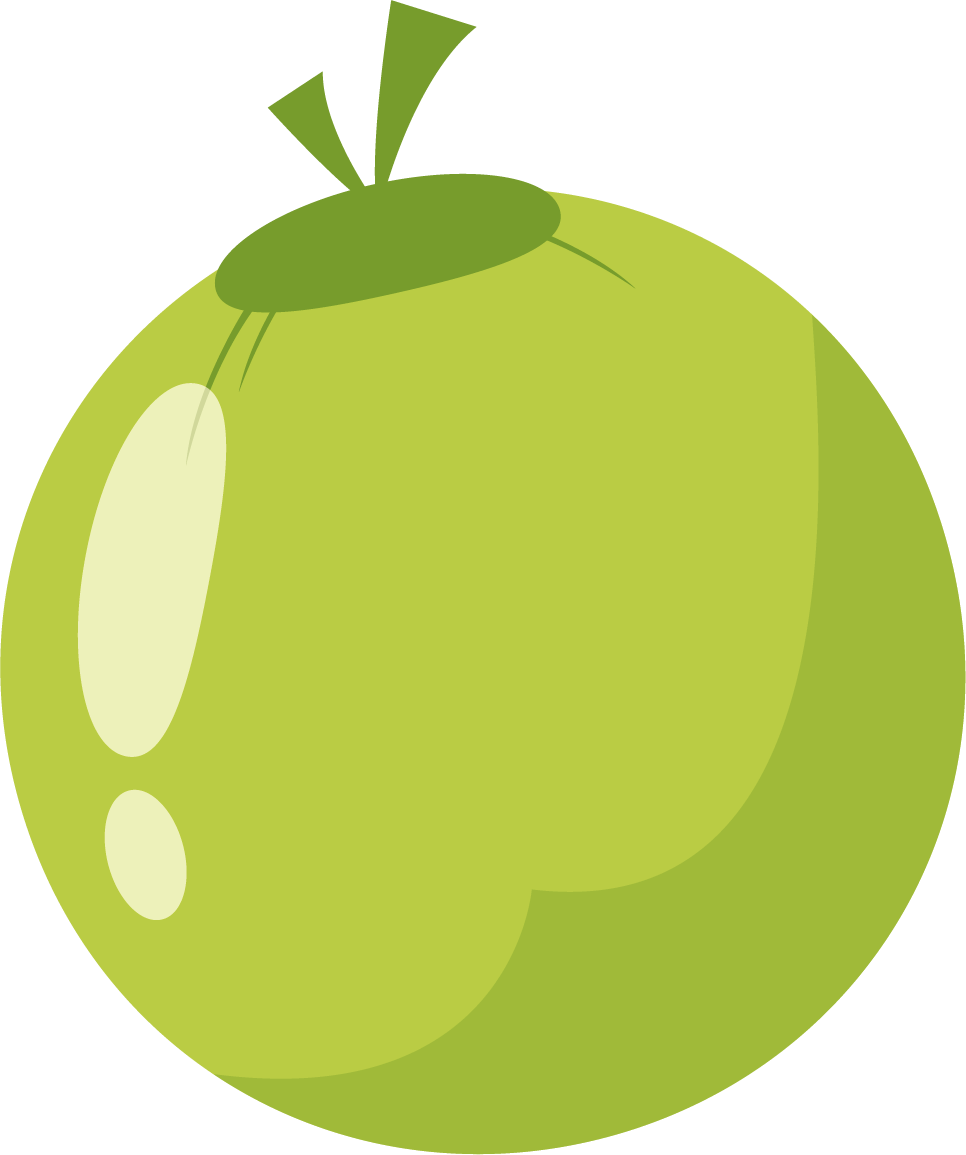 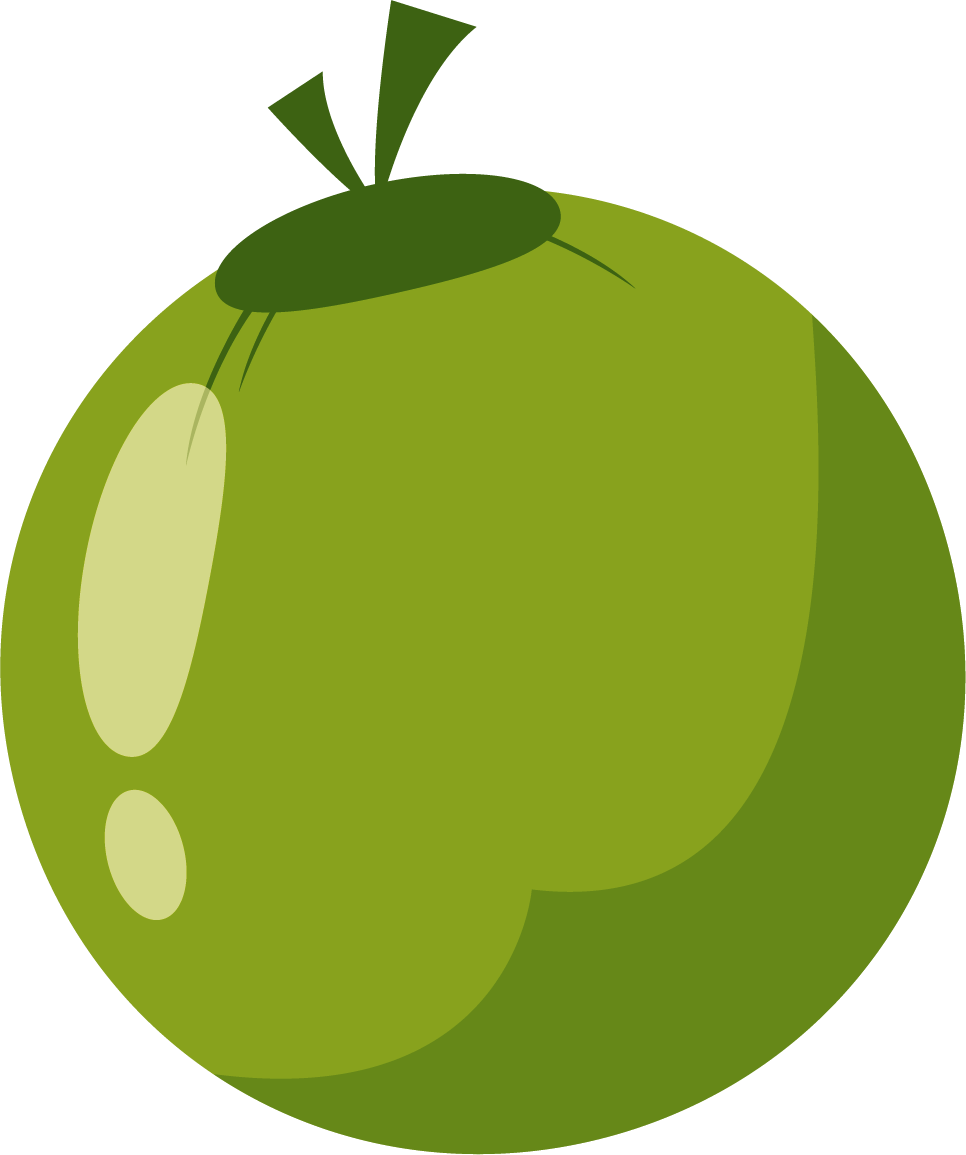 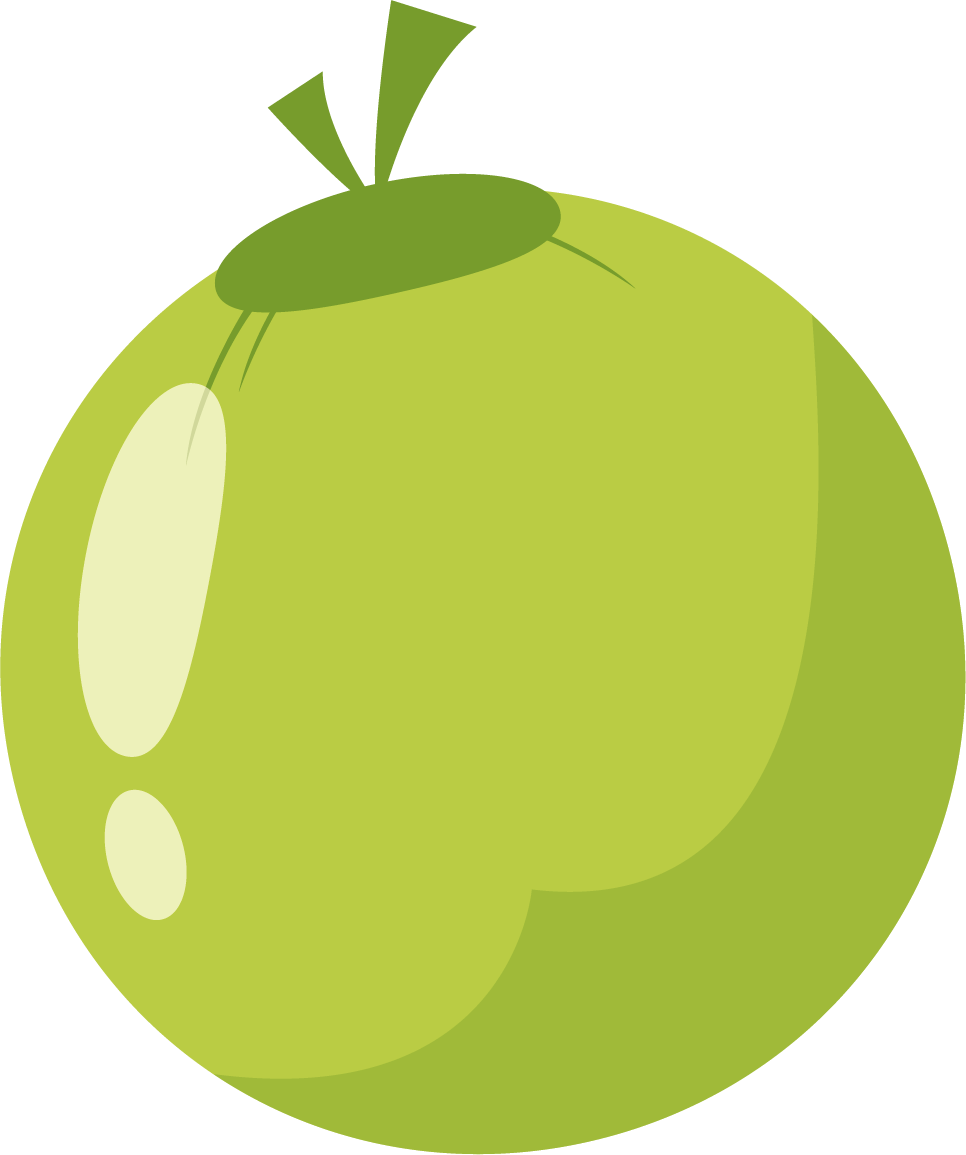 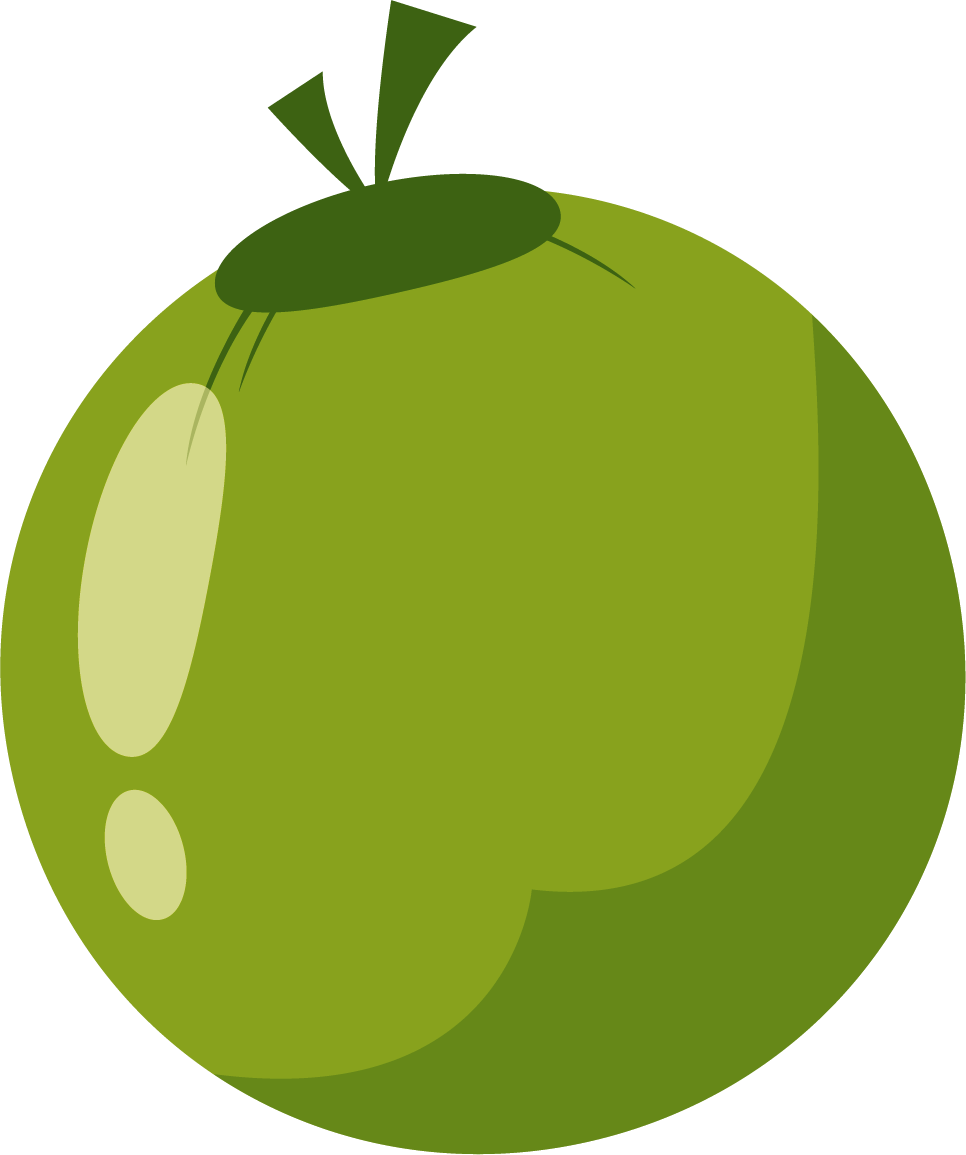 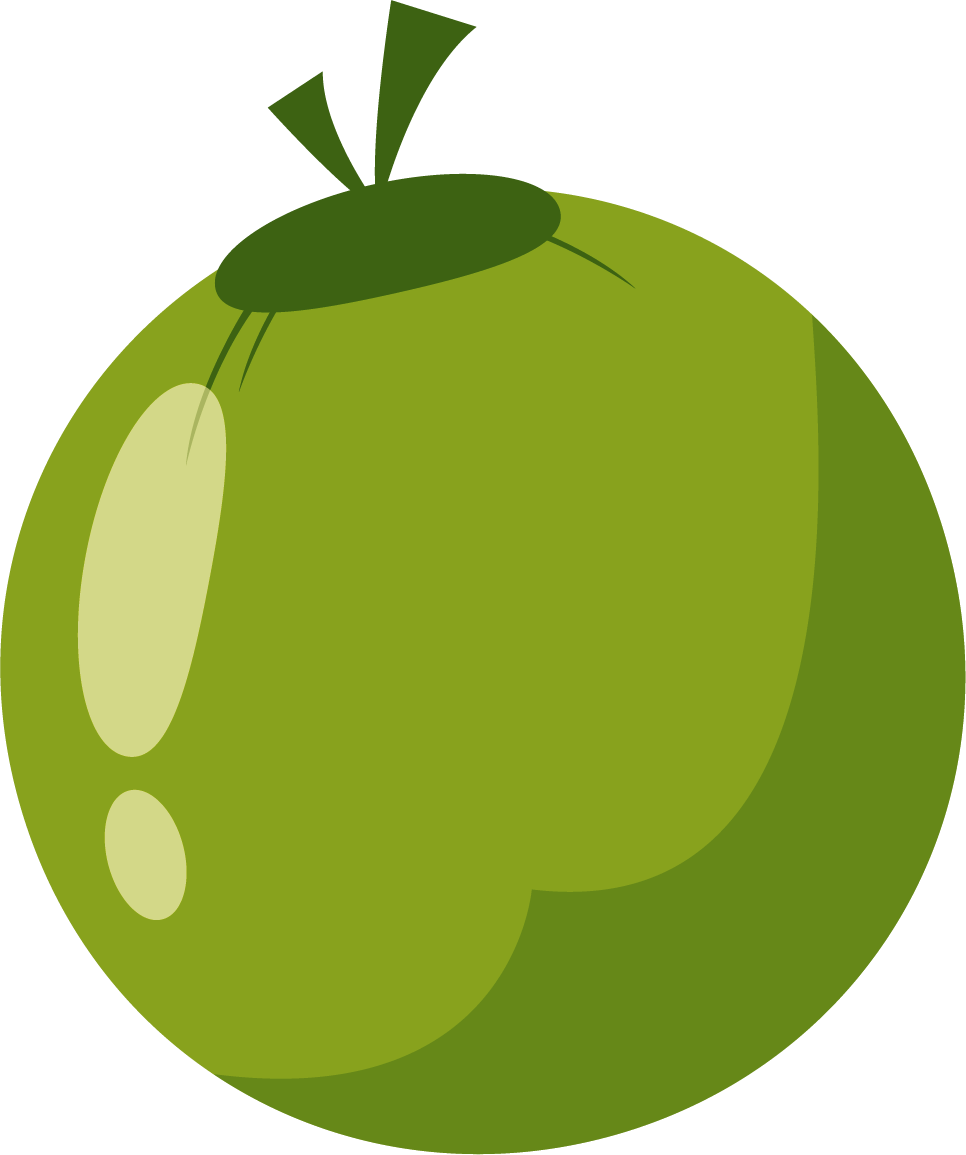 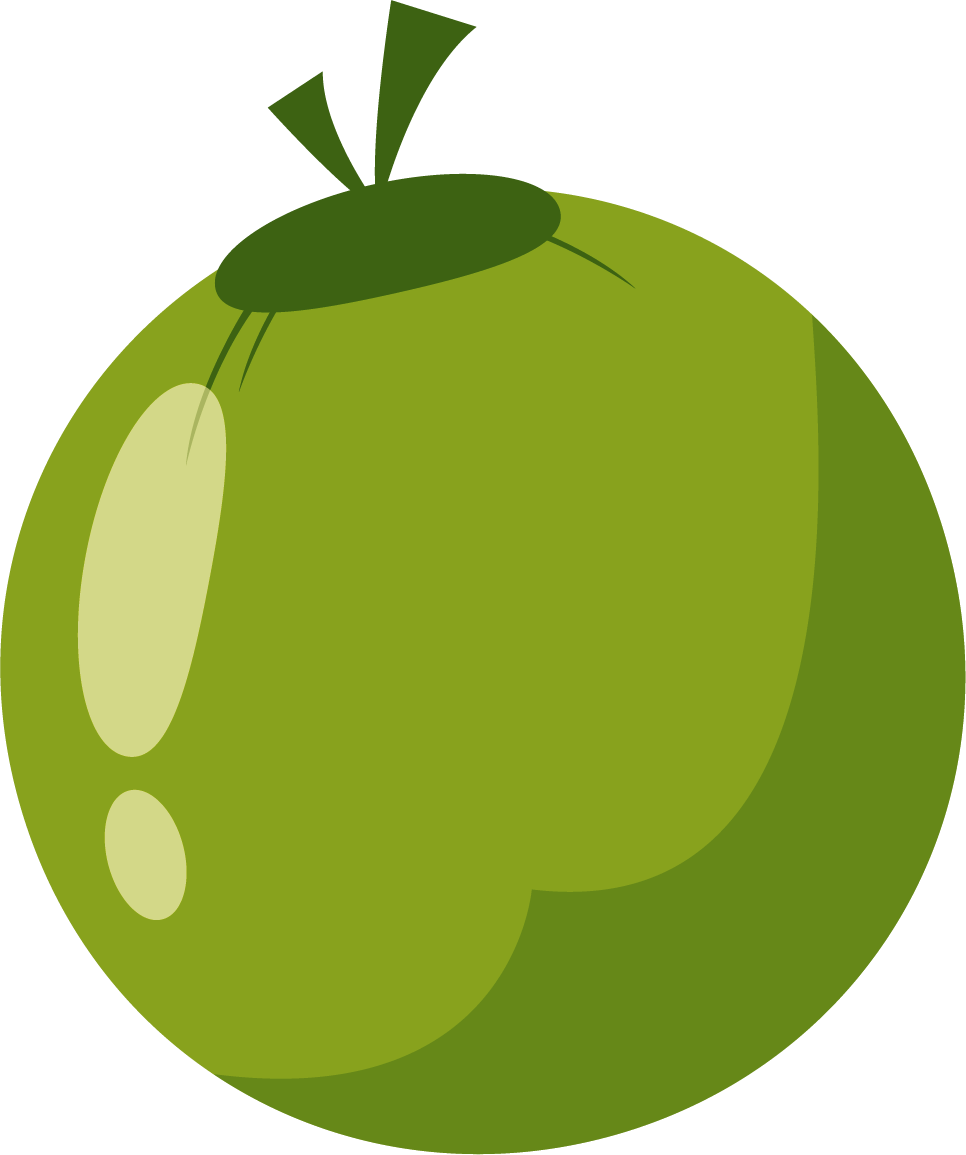 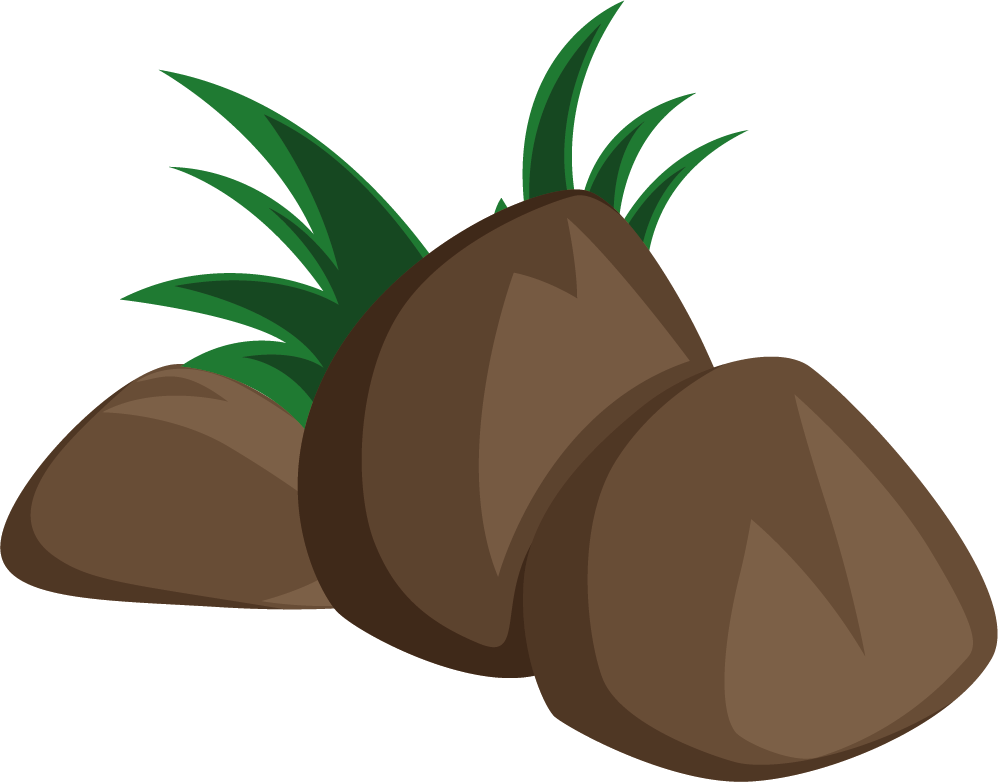 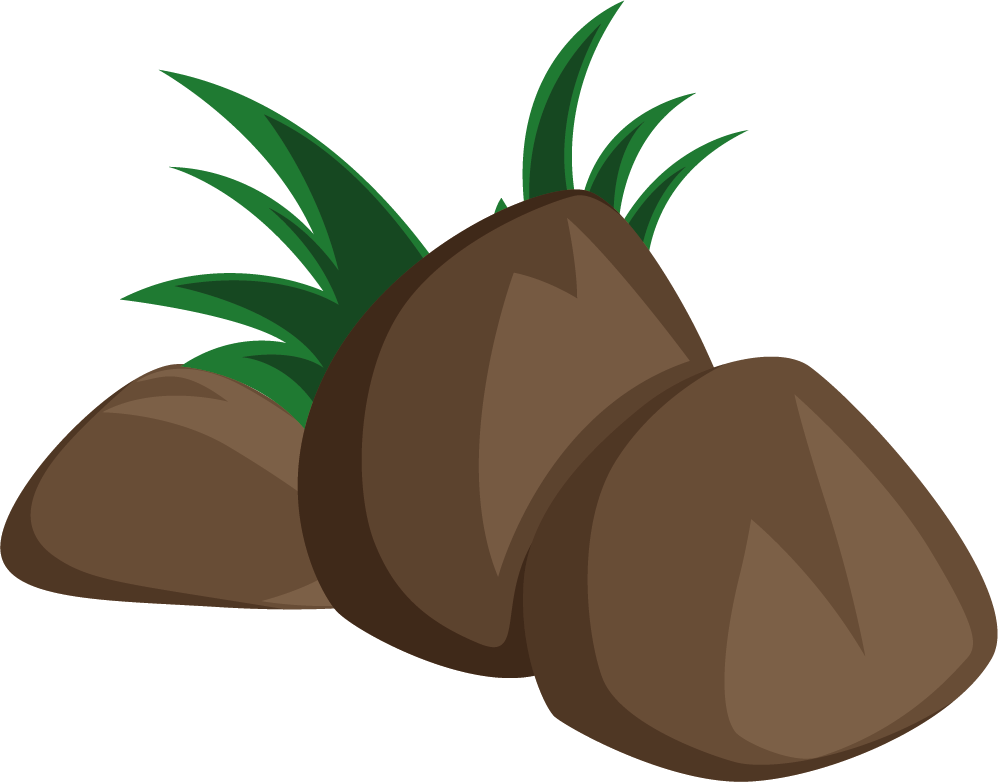 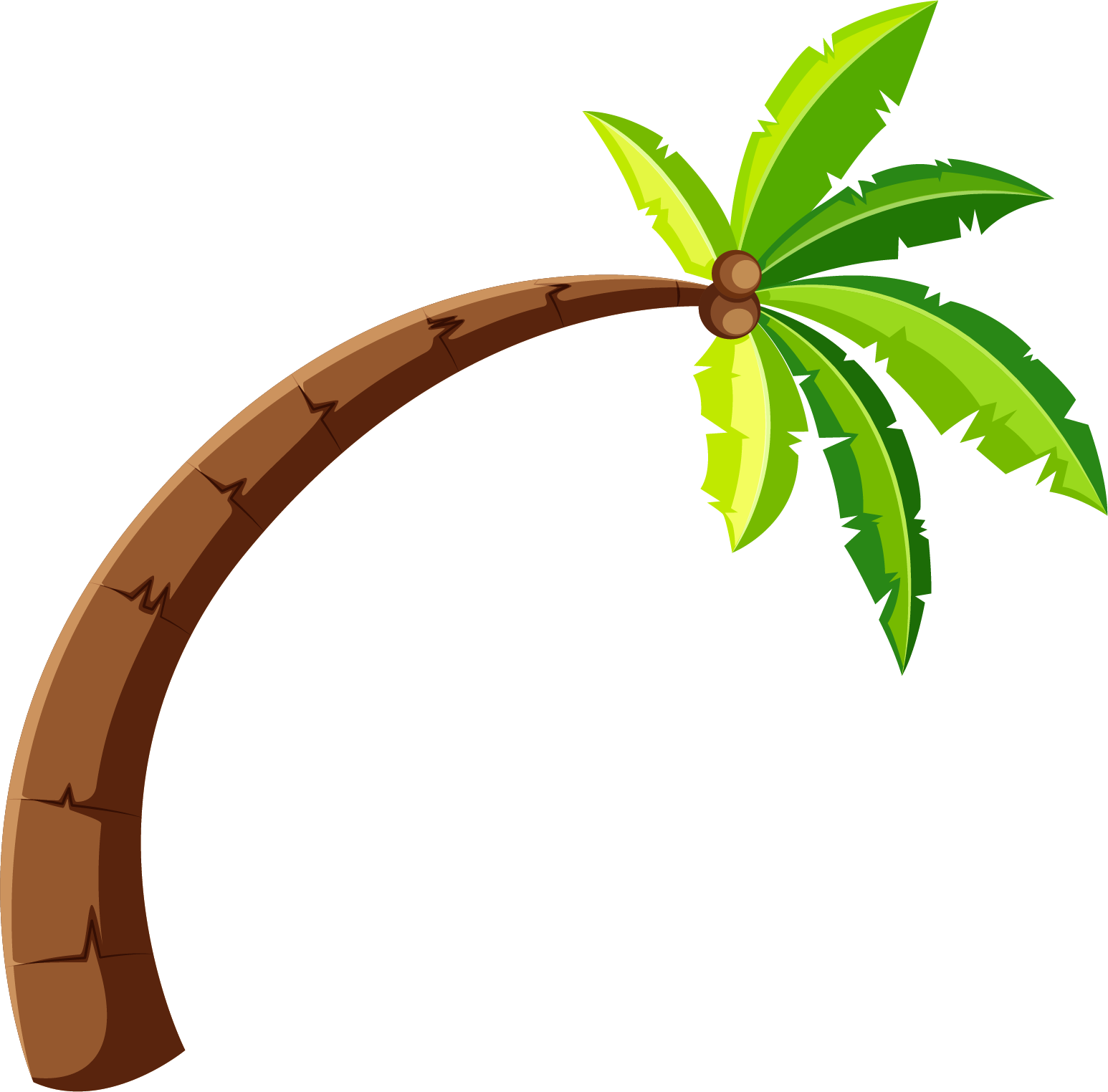 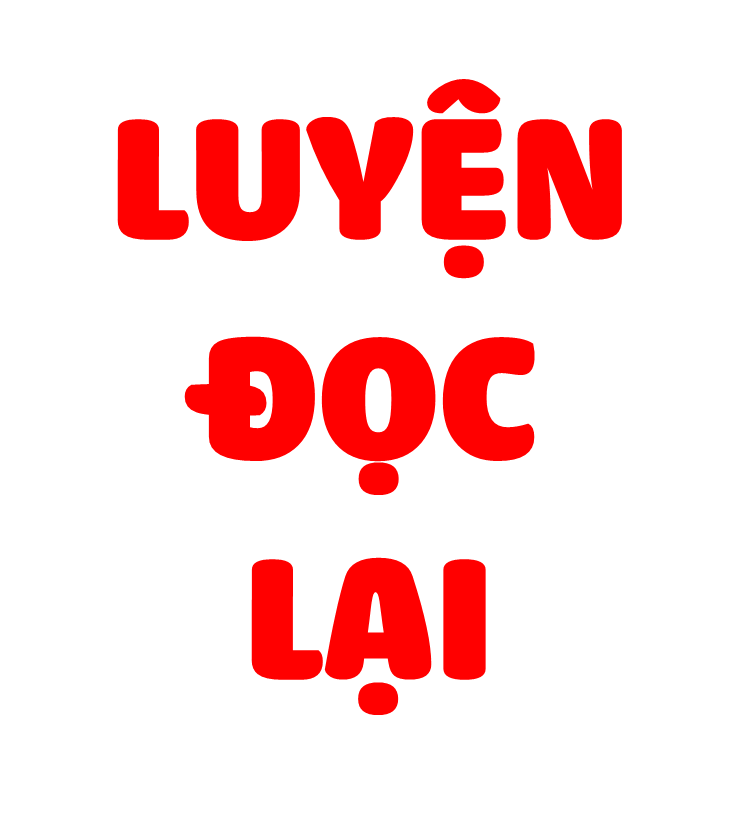 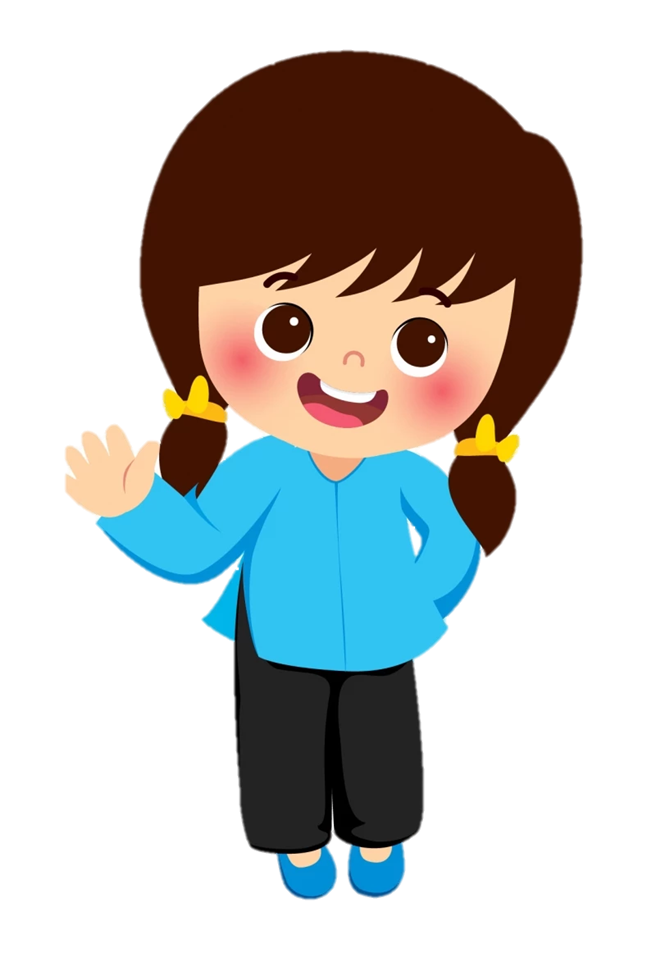 Các bạn giúp mình bổ dừa cho khách nhé!
NỘI DUNG CHÍNH CỦA BÀI THƠ LÀ GÌ?
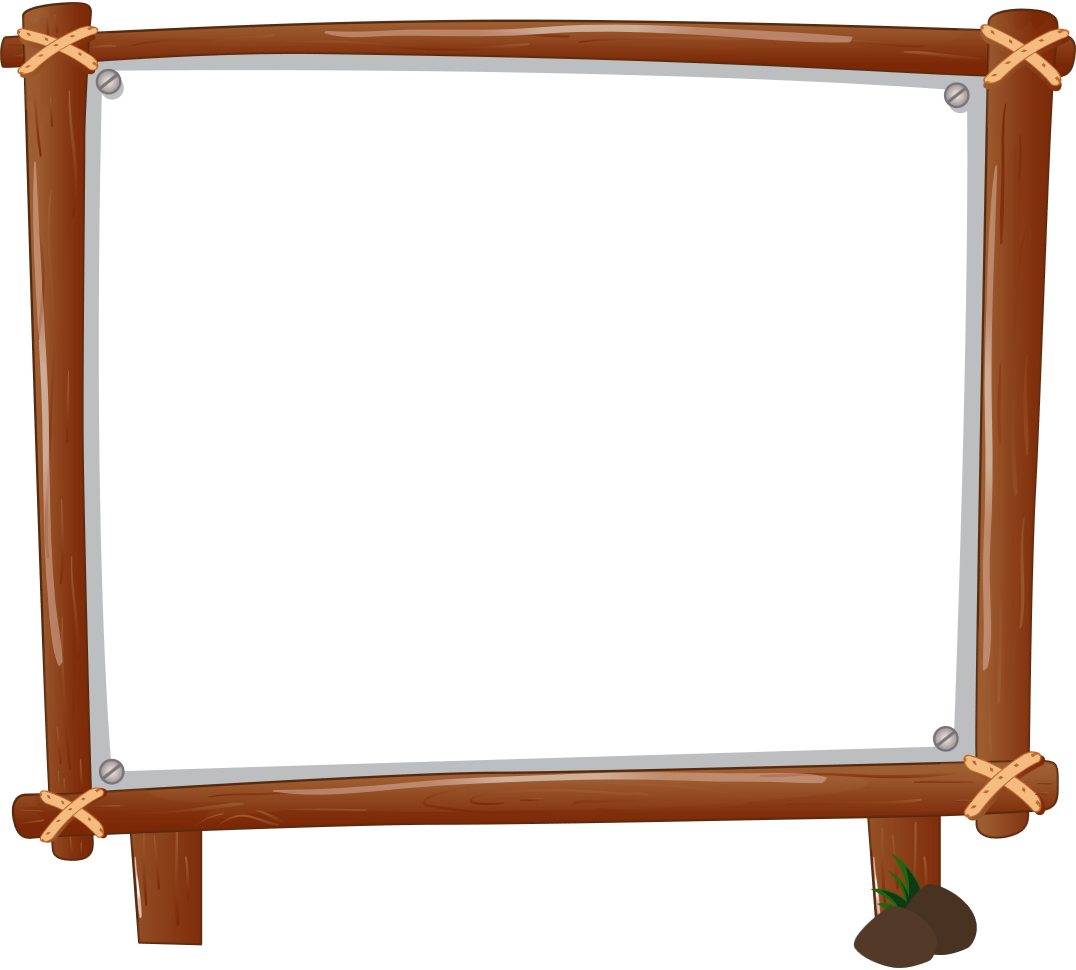 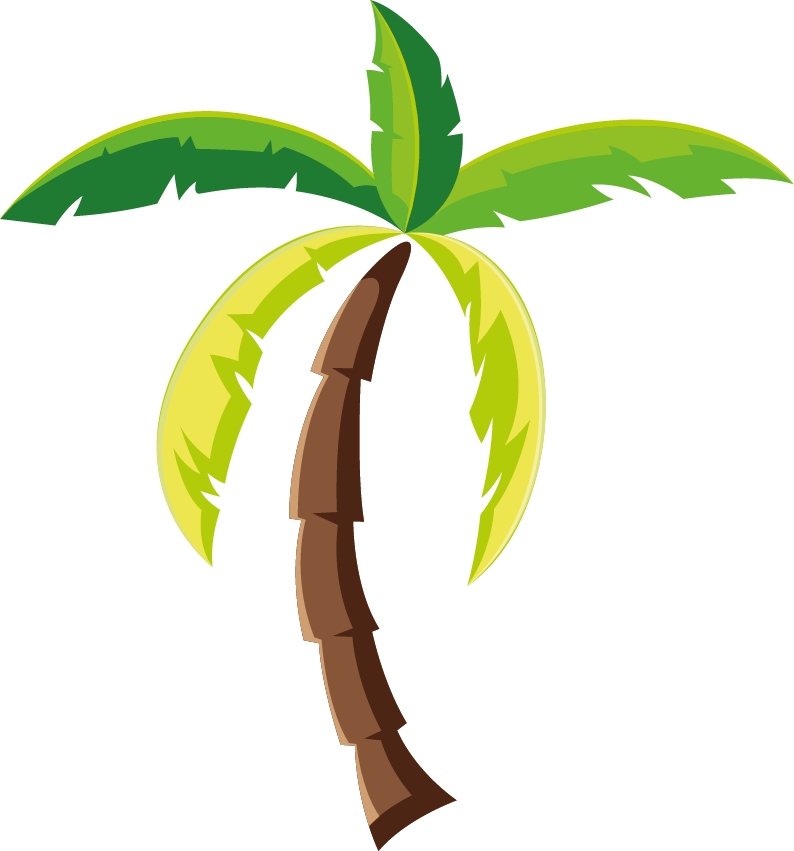 Nội dung chính của bài đọc là gì?
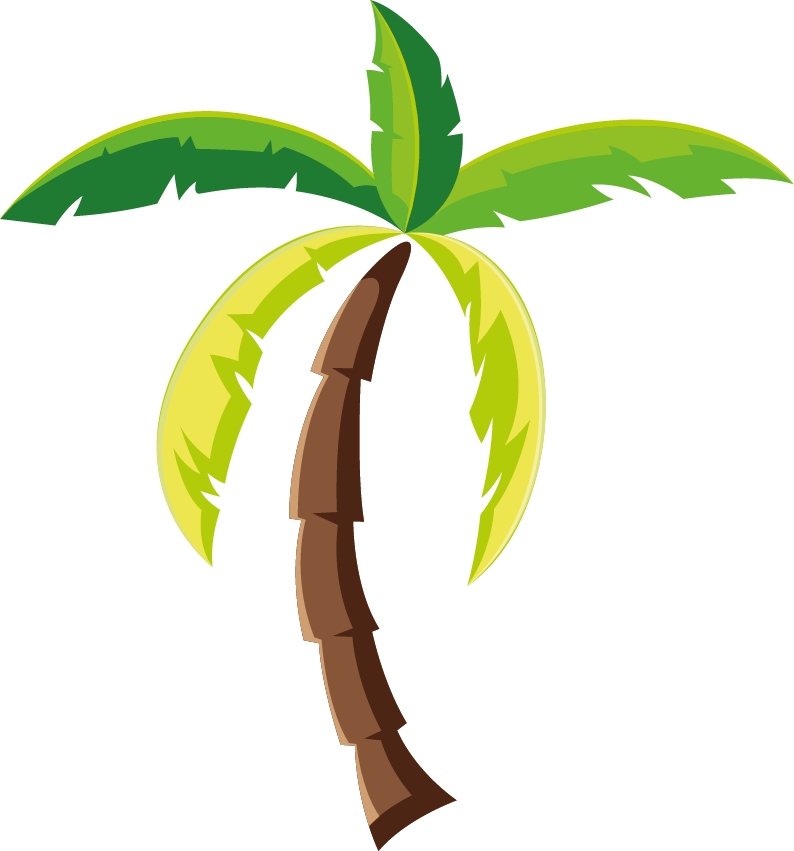 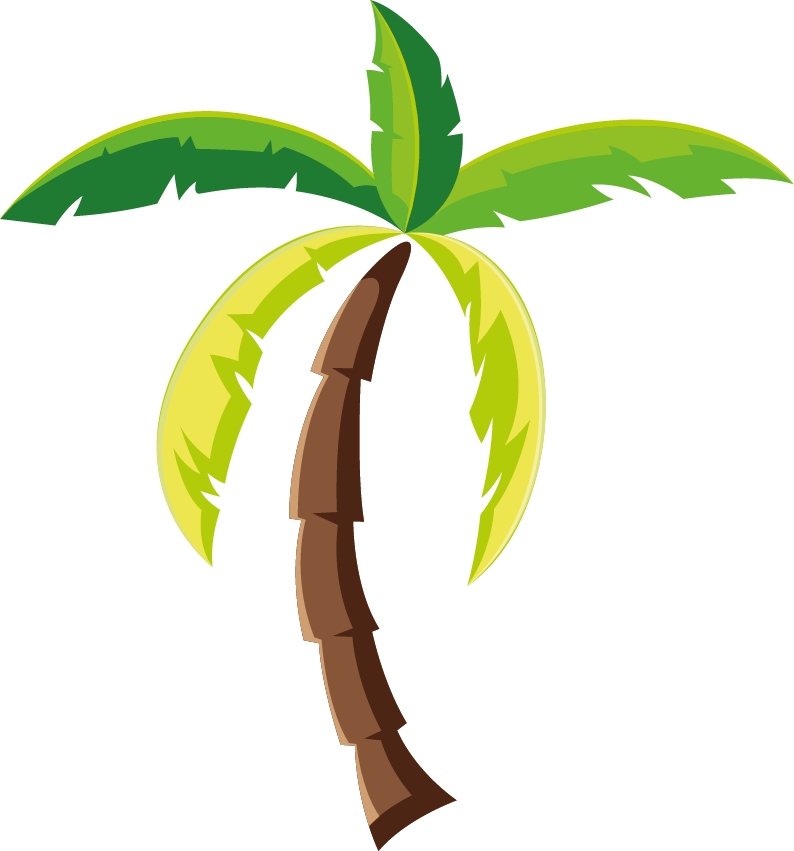 Cây dừa gắn bó với cuộc sống của ngoại và người dân miền Tây
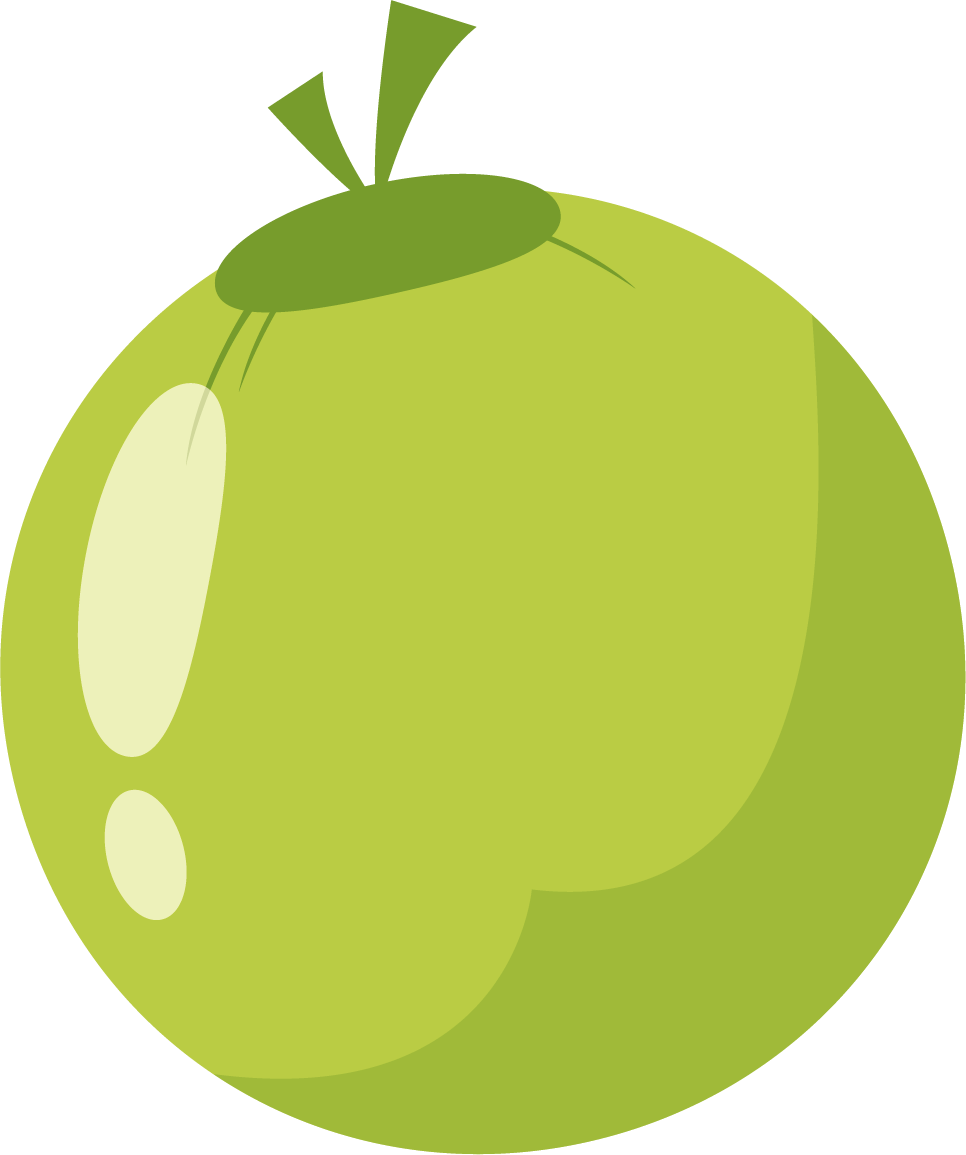 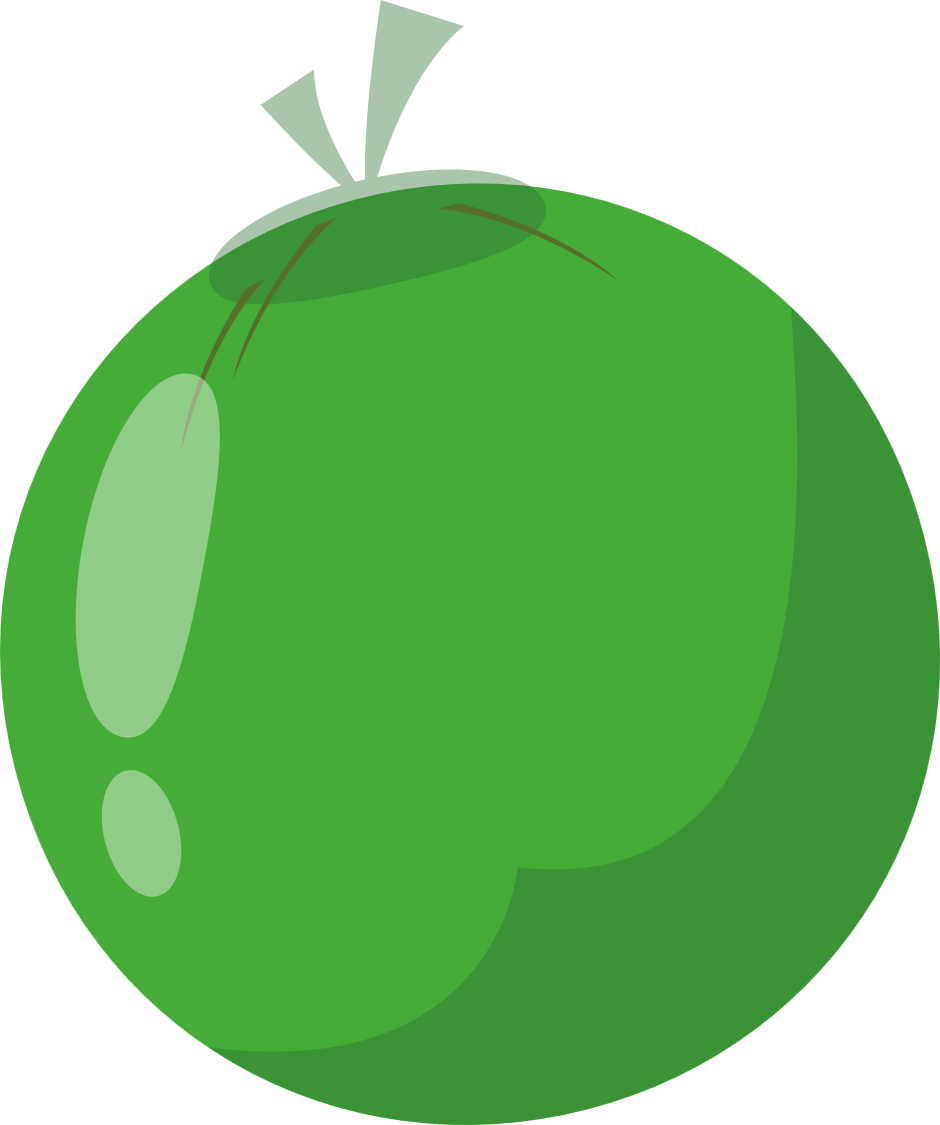 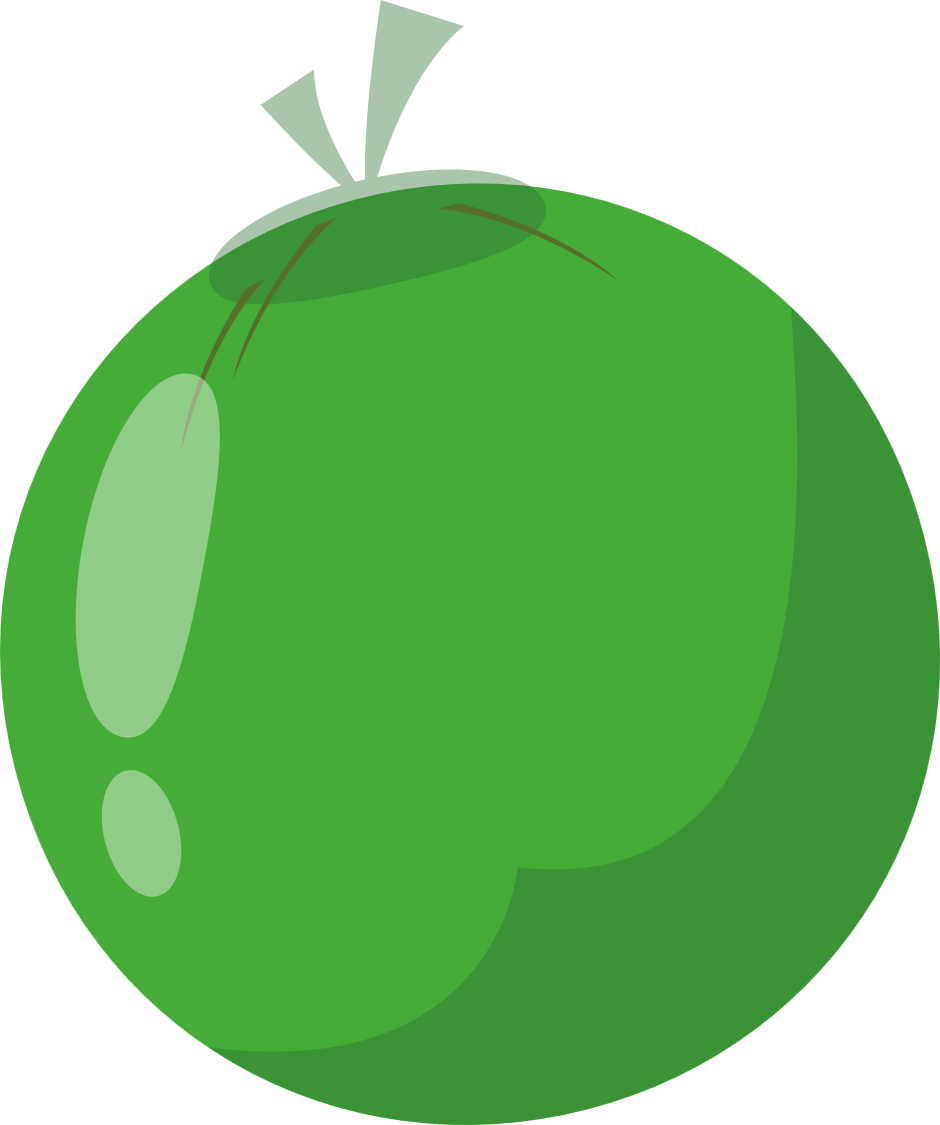 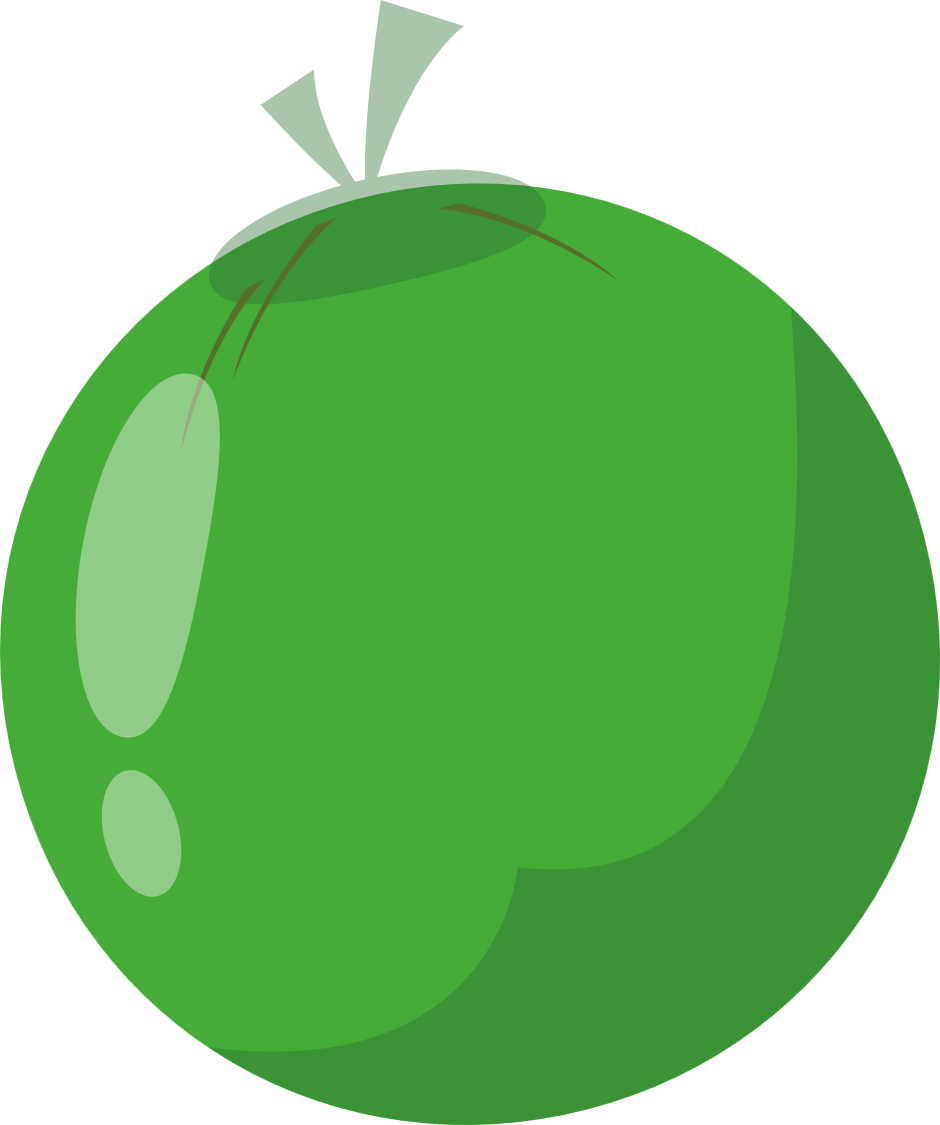 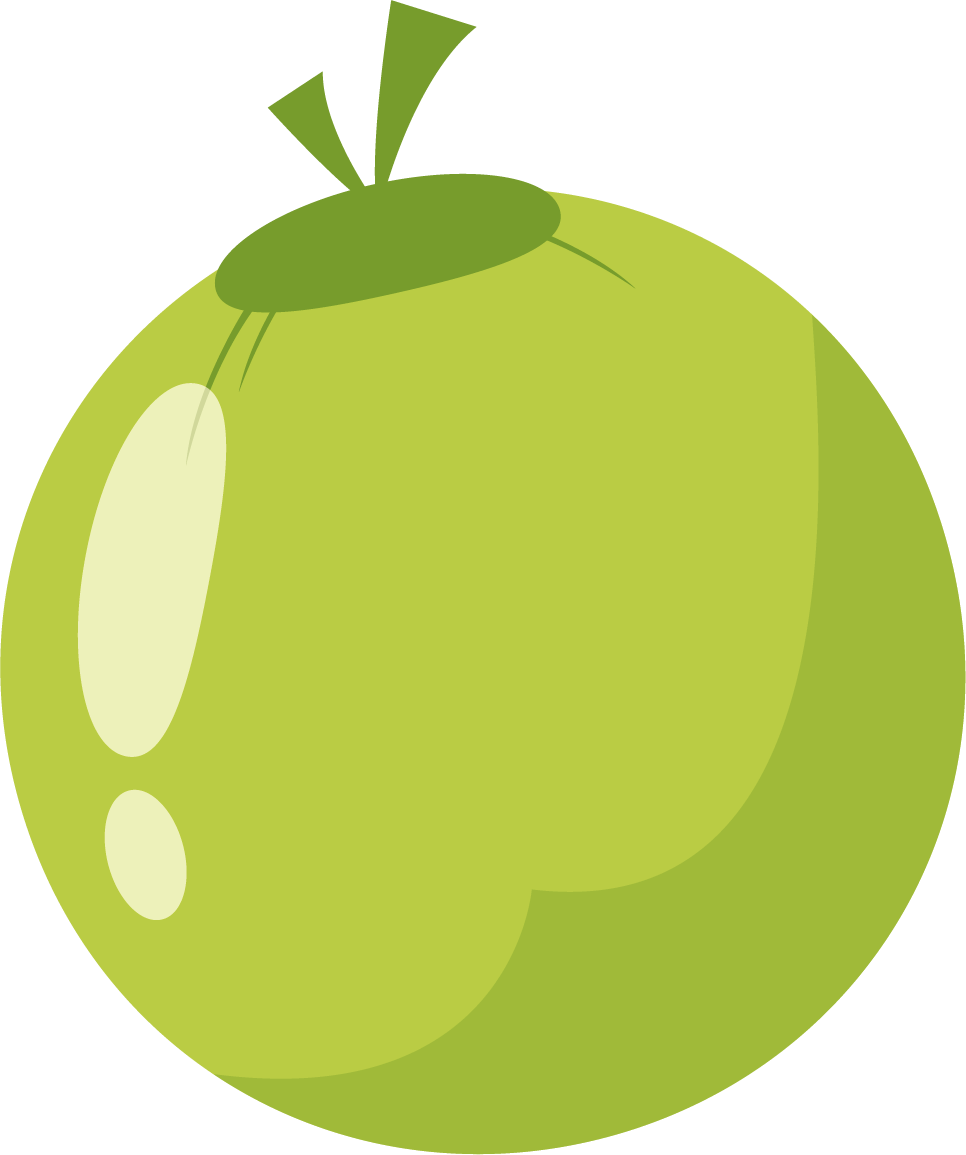 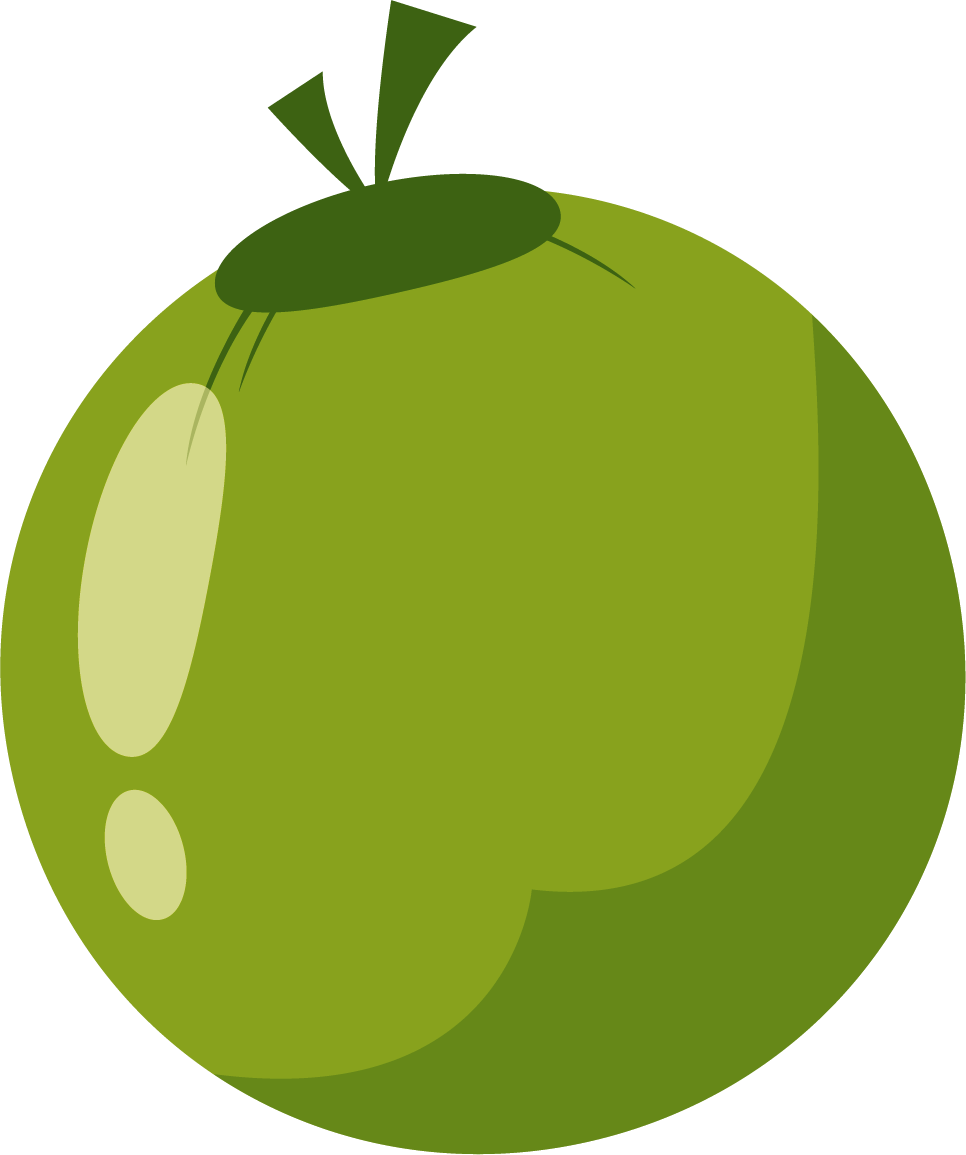 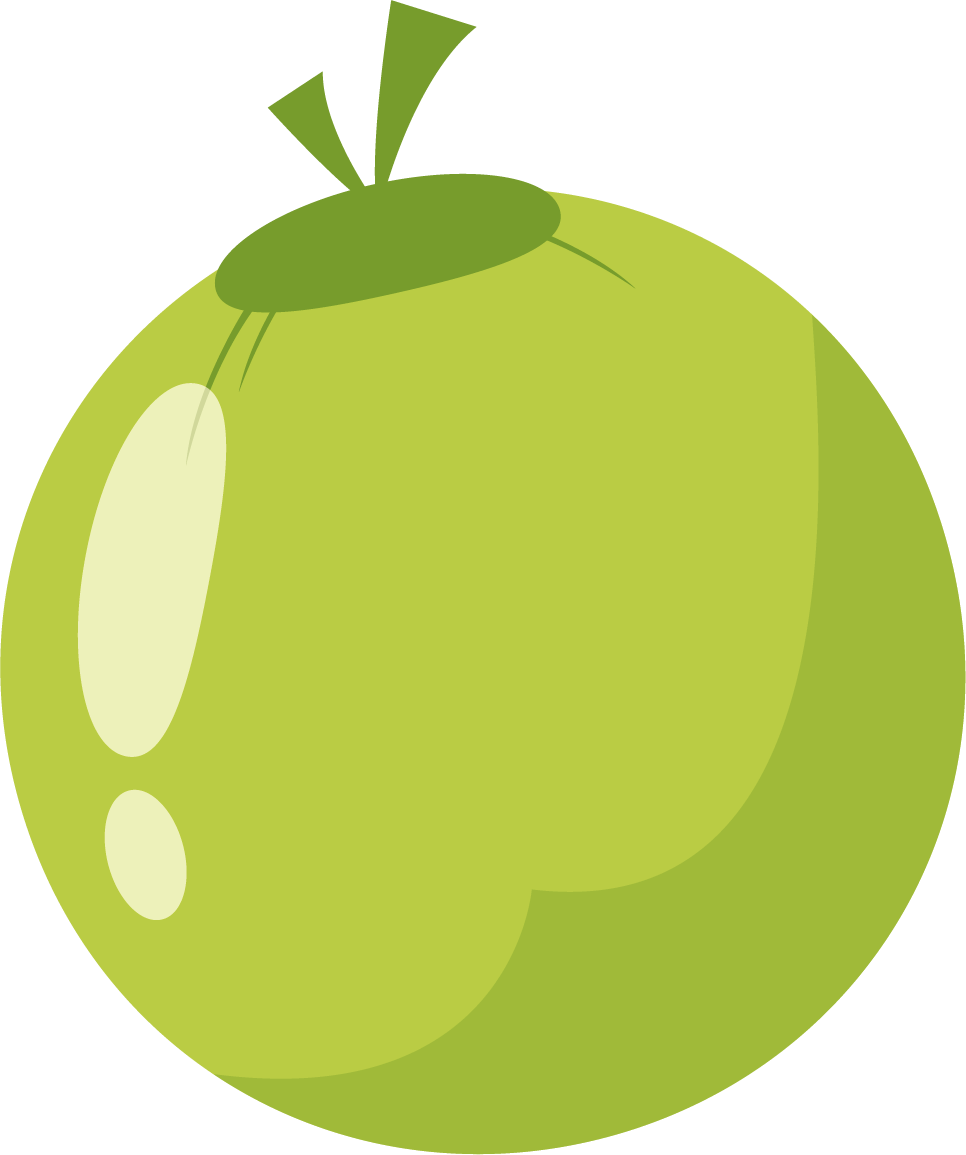 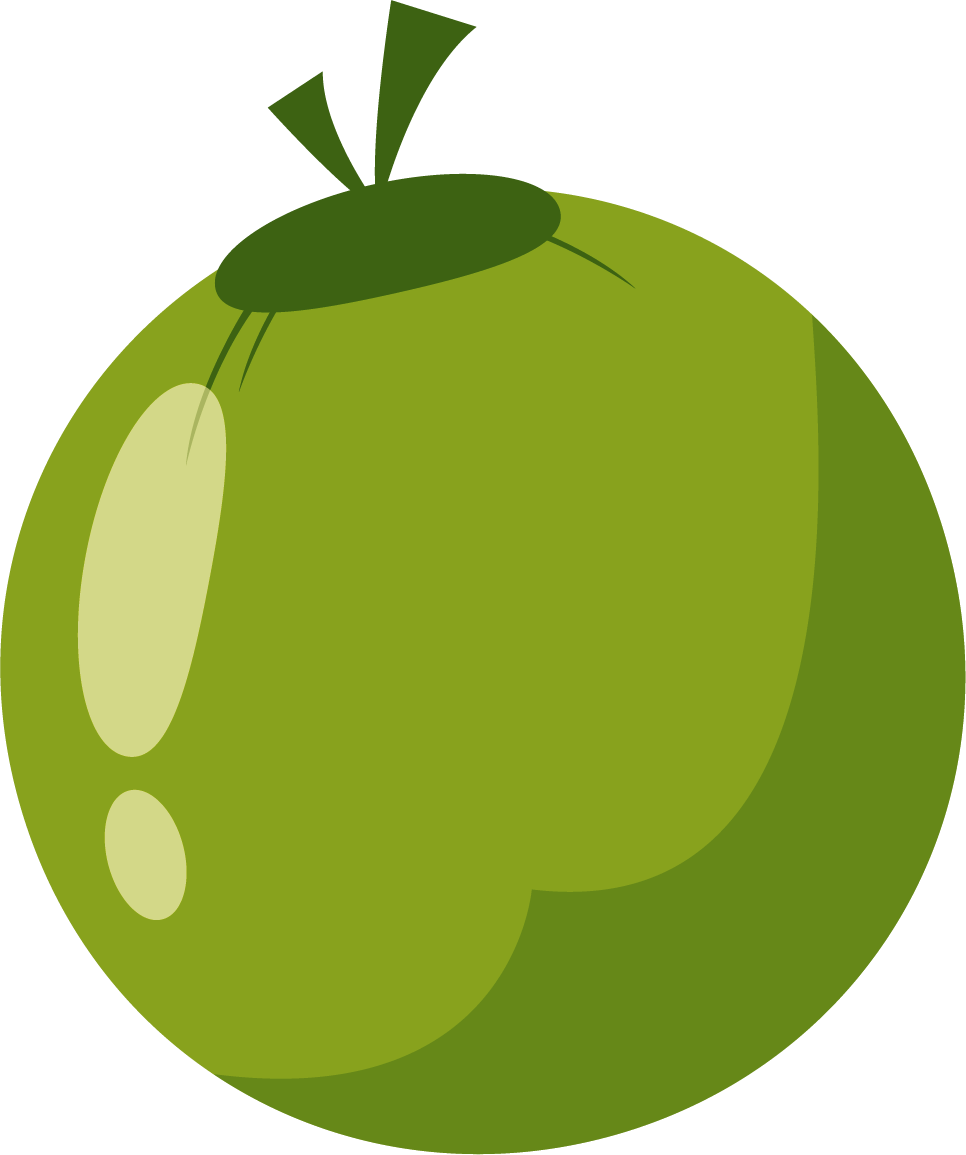 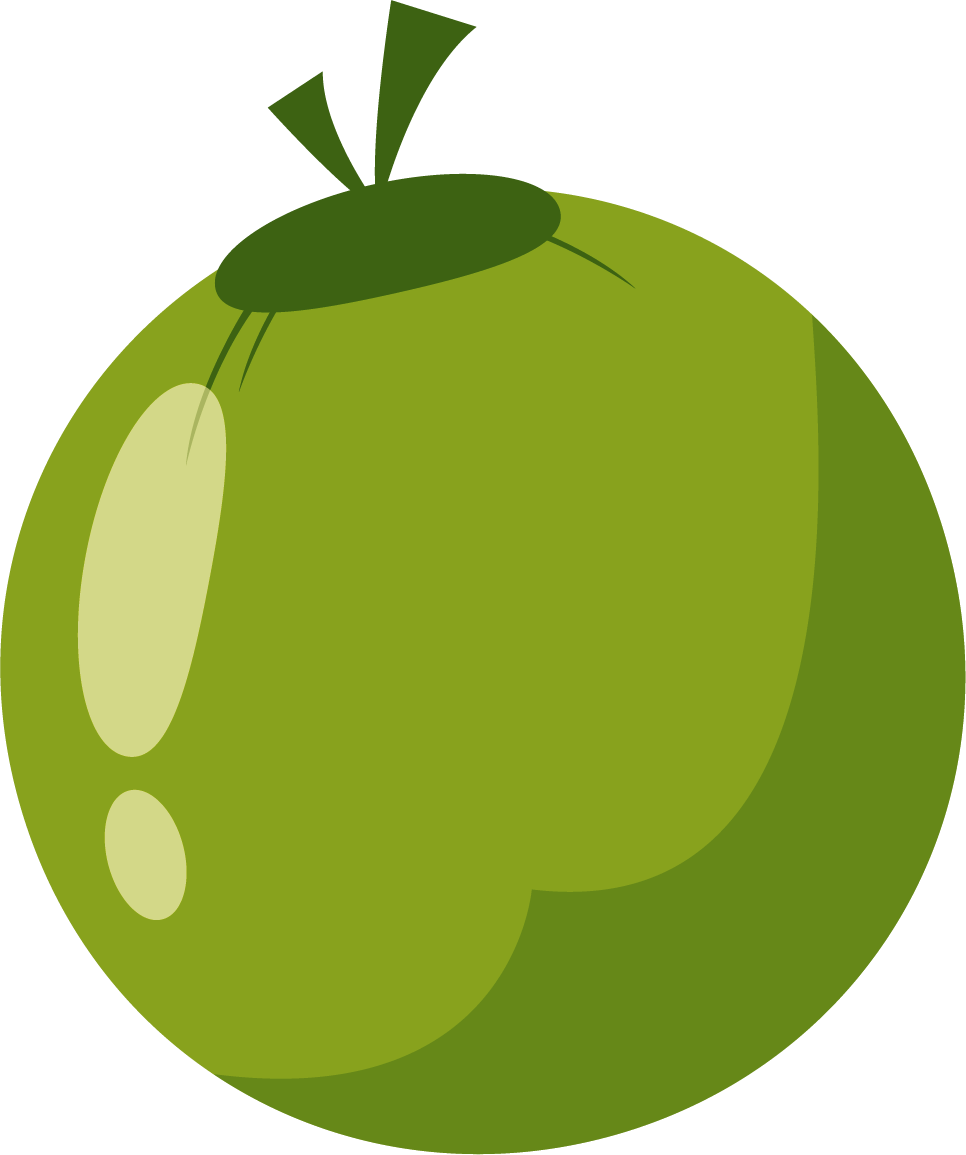 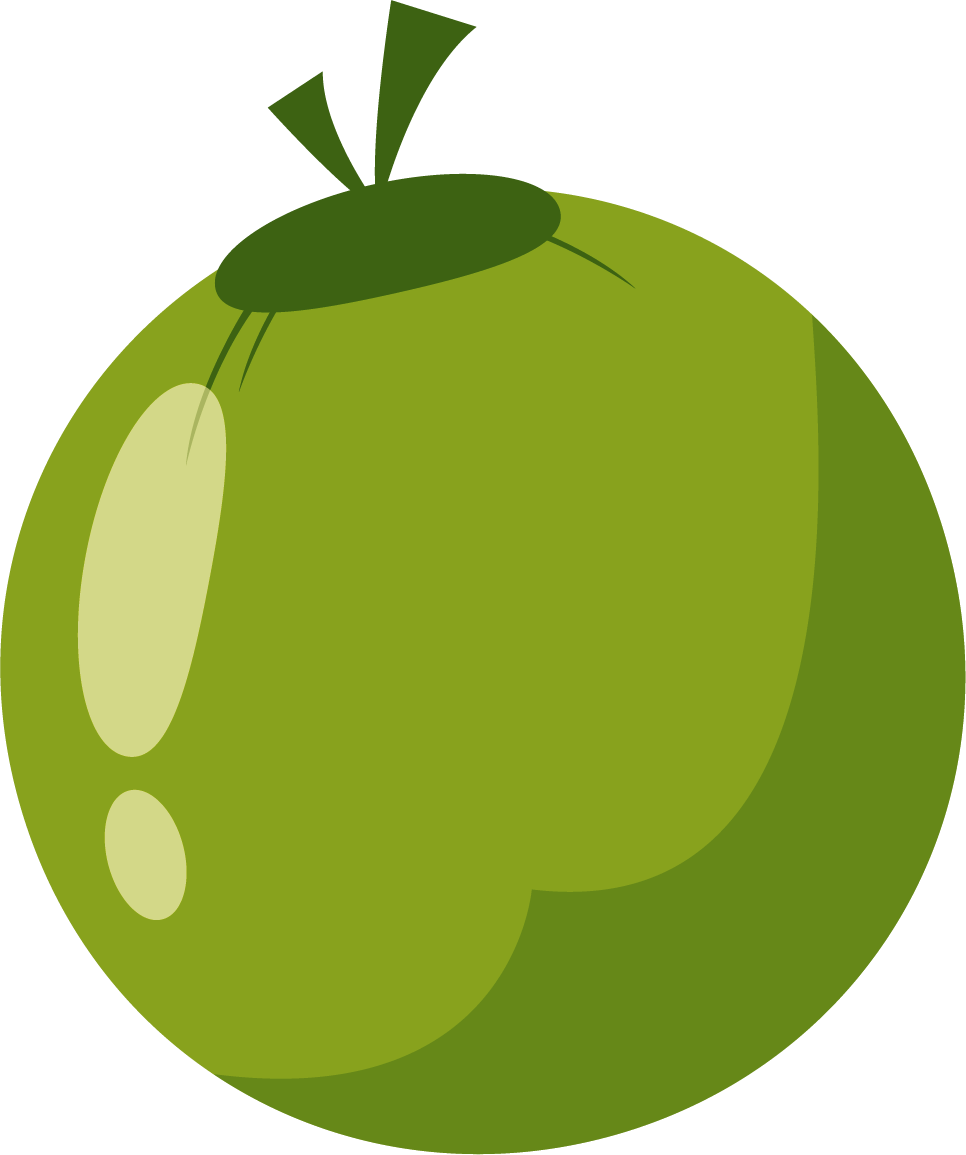 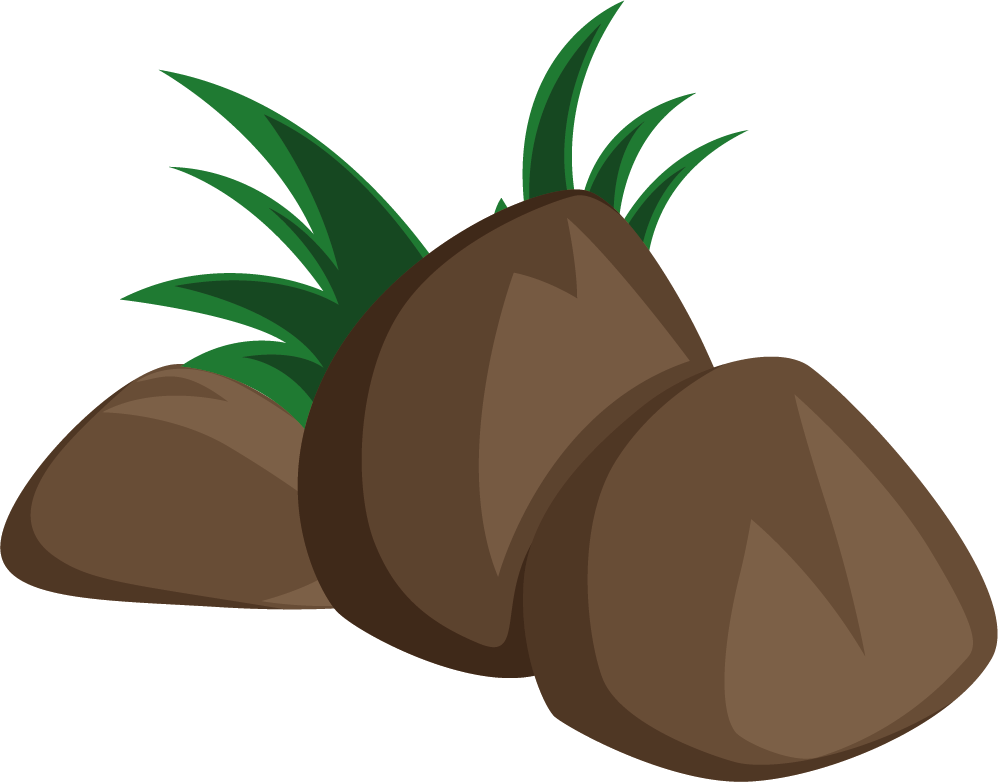 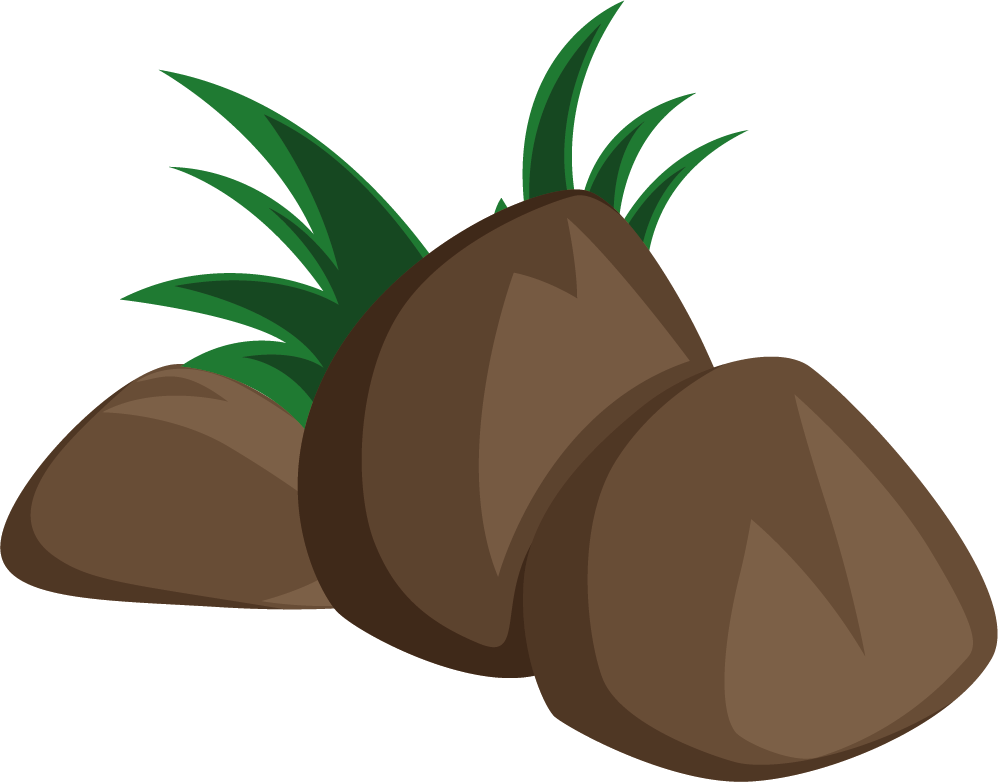 Giọng đọc của bài như thế nào?
Giọng thong thả, vui tươi, nhấn. giọng ở những từ ngữ chỉ lợi ích của vườn dừa, hoạt động của con người gắn bó với vườn dừa
Vườn dừa đã gắn bó với ông từ thời thơ bé đến tận bây giờ tuổi đã bảy mươi. Nhà lợp lá dừa, thân dừa làm cầu bắc qua rạch, vật dụng xài trong nhà phần lớn làm từ cây dừa. Cây dừa là cuộc sống của ông ngoại, của người dân miệt này.
Đoạn luyện đọc lại
Luyện đọc trong nhóm
Luyện đọc trước lớp
Chuyến tham quan thật thú vị đúng không nào! Hẹn gặp lại các bạn ở những trải nghiệm khác nhé!
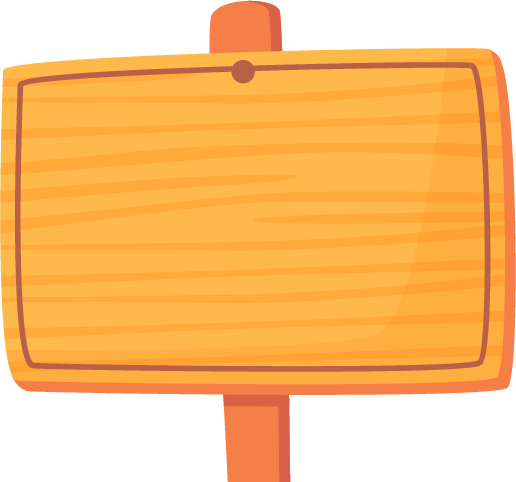 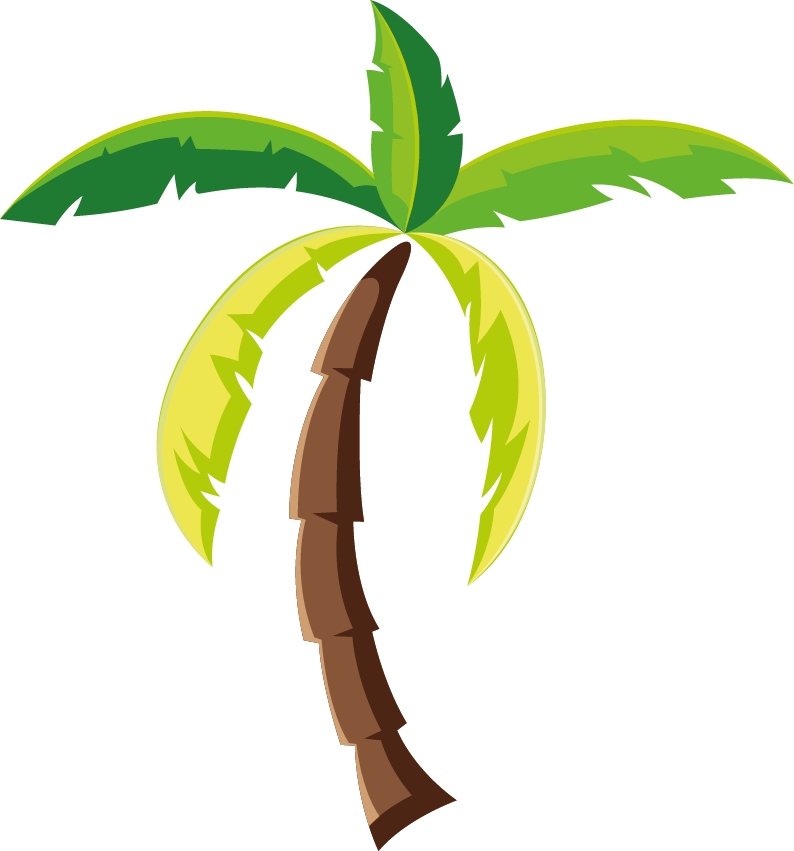 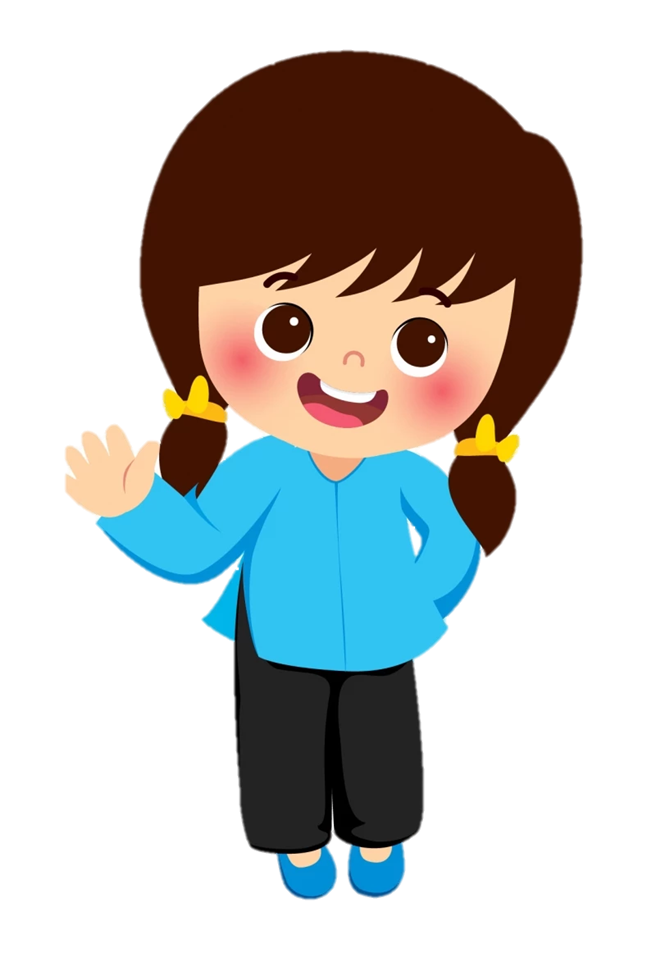 TẠM BIỆT VÀ HẸN GẶP LẠI